Формирование
 окончаний существительных
 творительного падежа
 без предлога
( Тема «Части тела»)
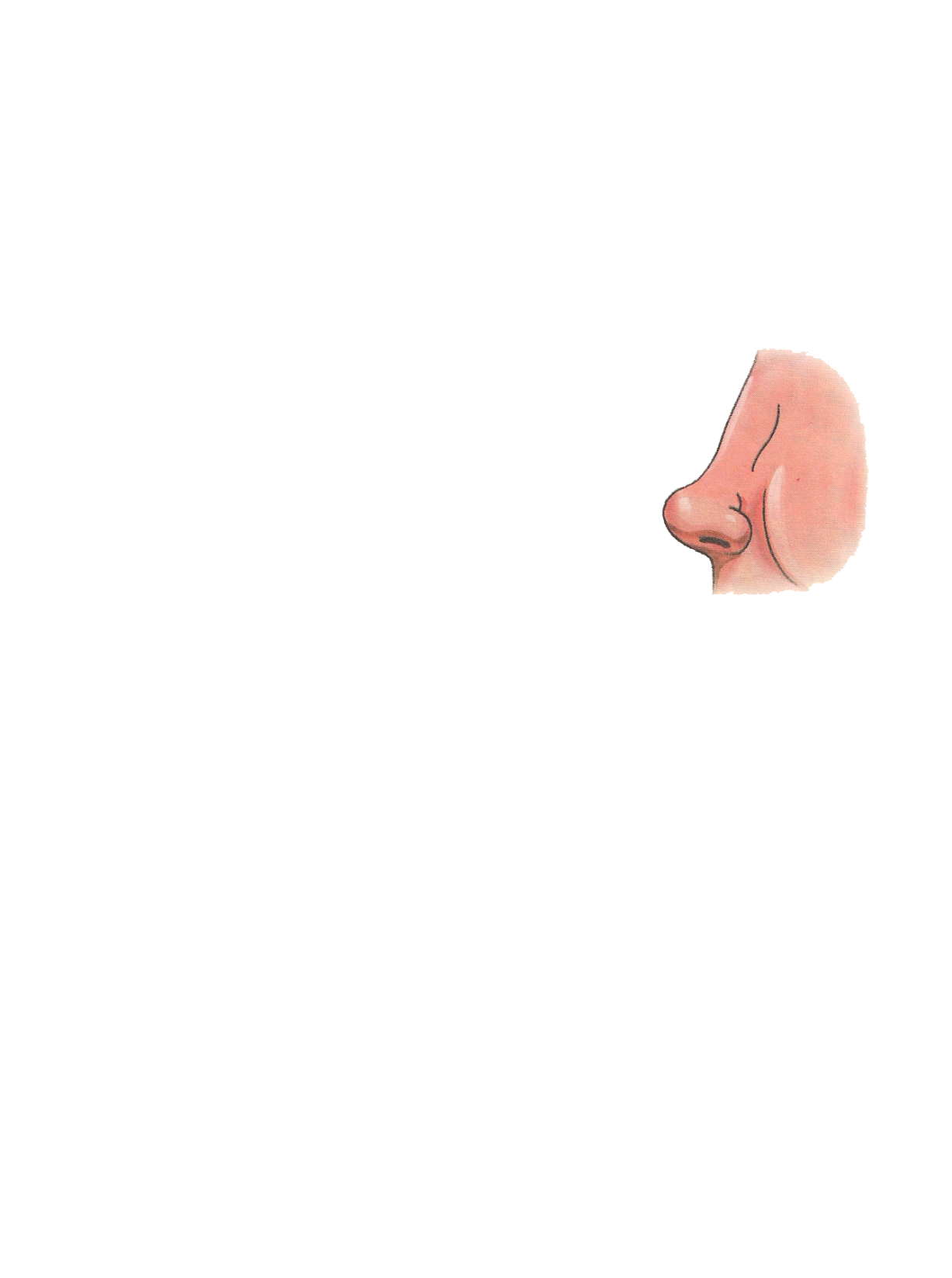 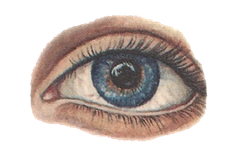 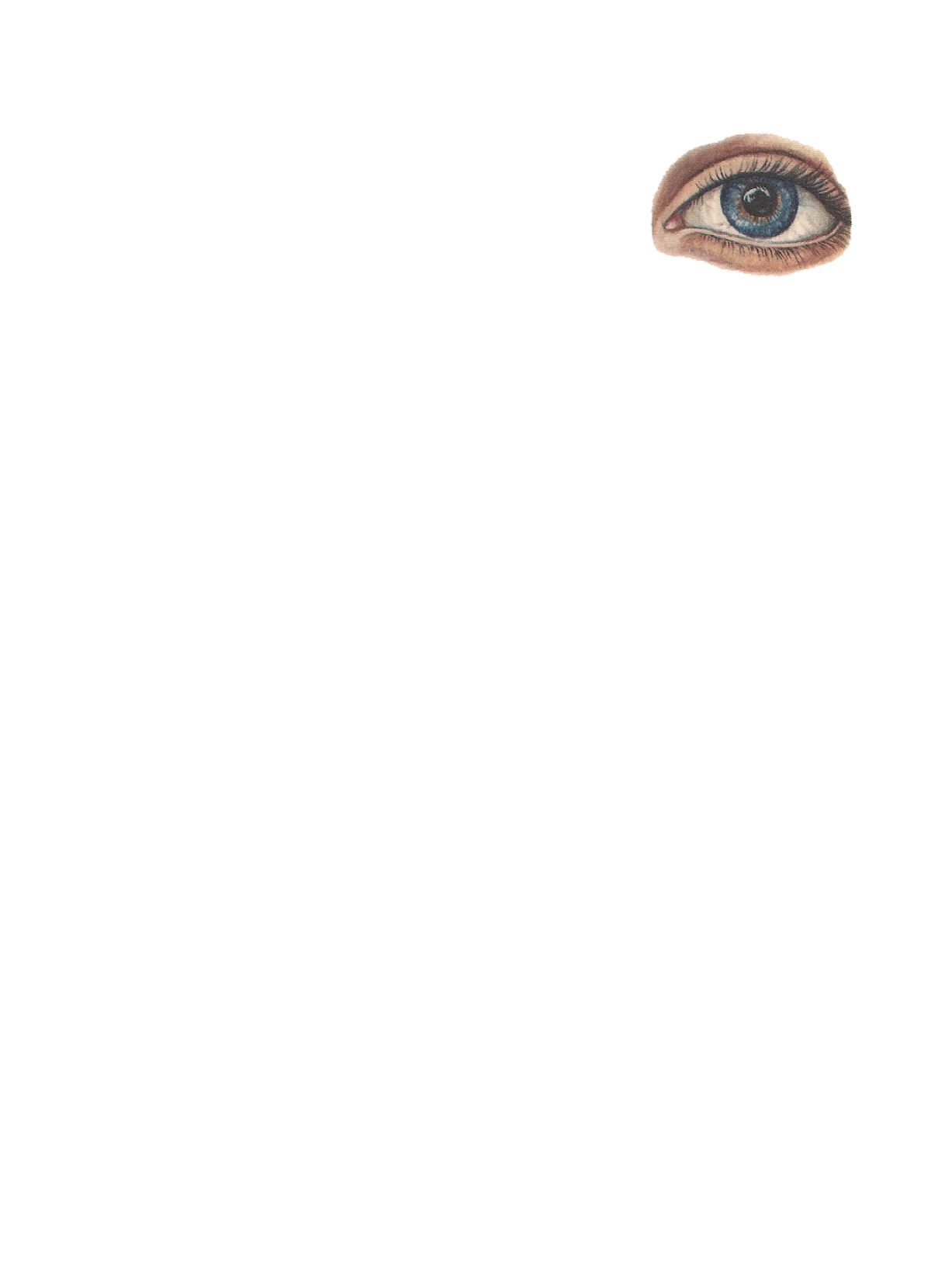 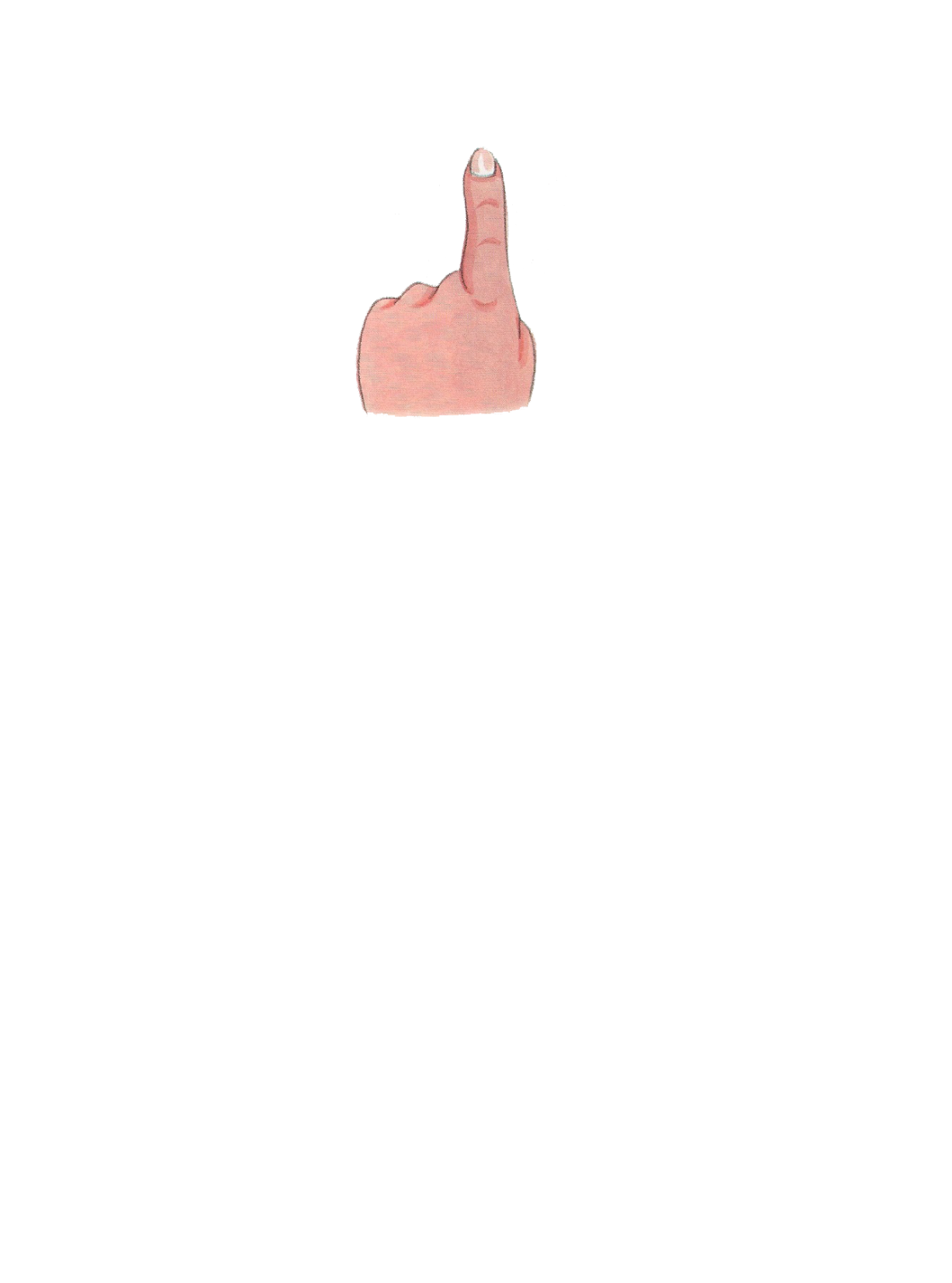 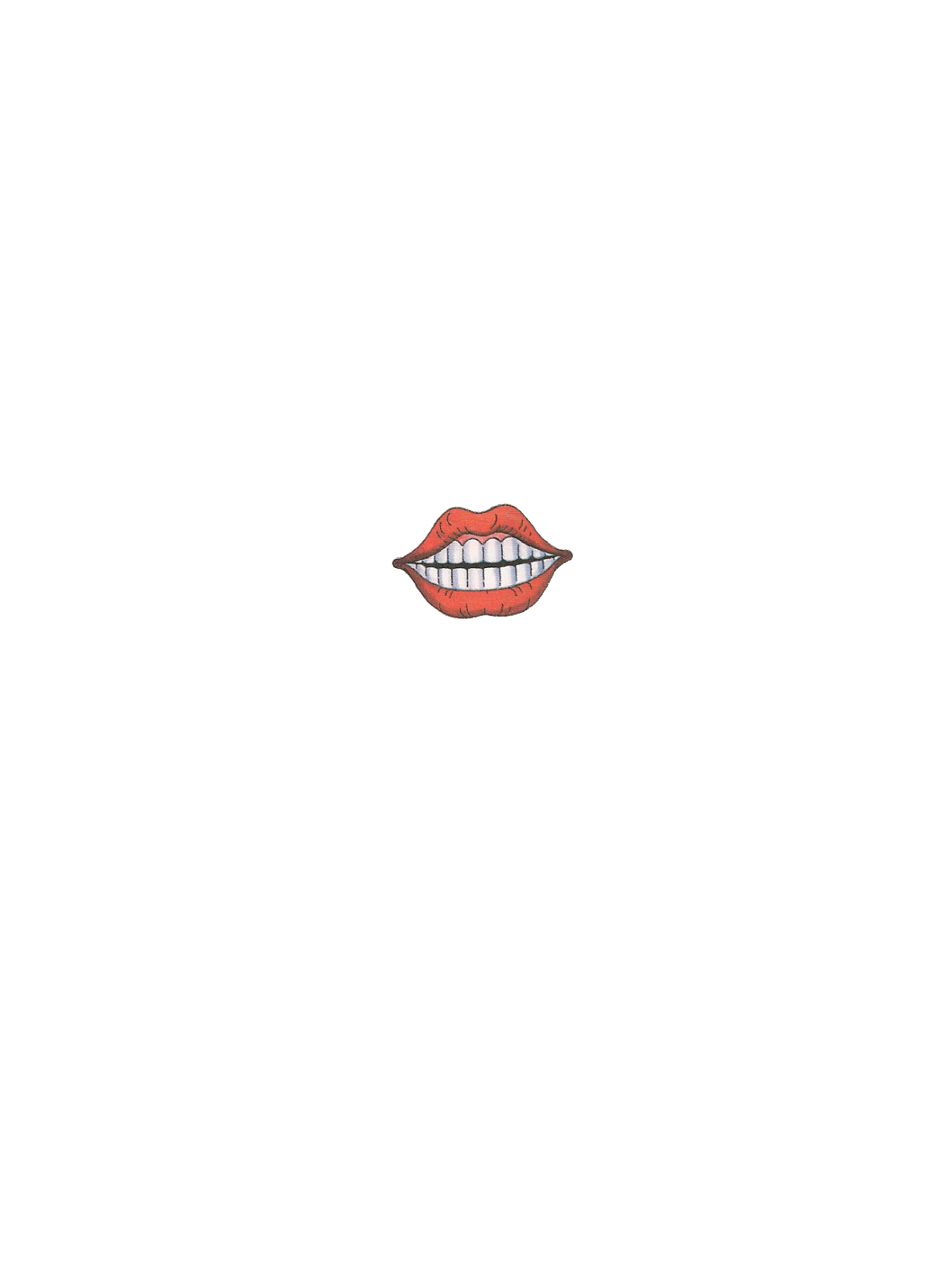 Это глаза.
Это нос.
Это палец.
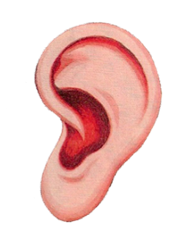 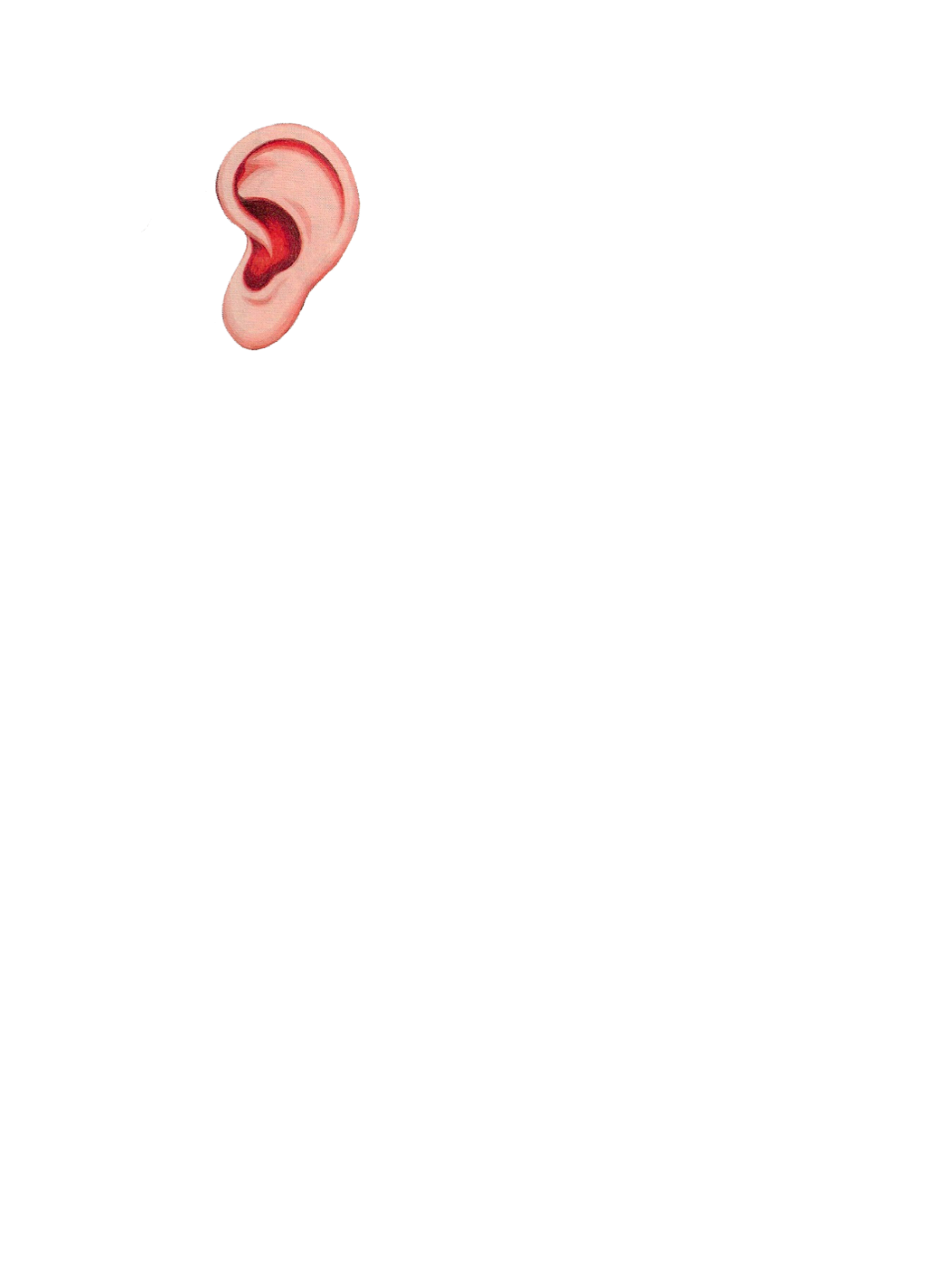 Это зубы.
Что это?
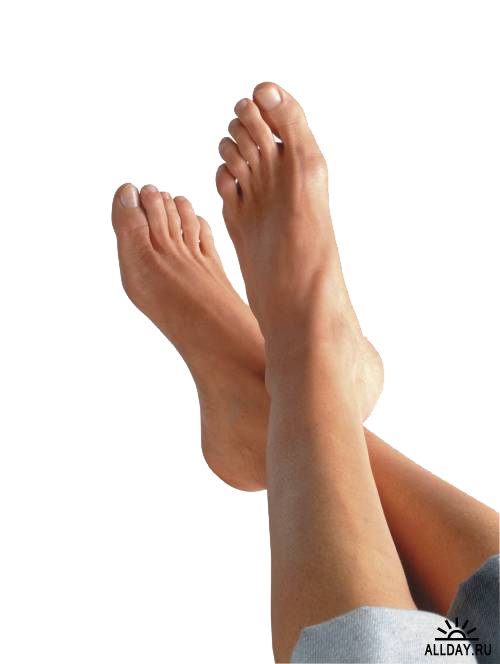 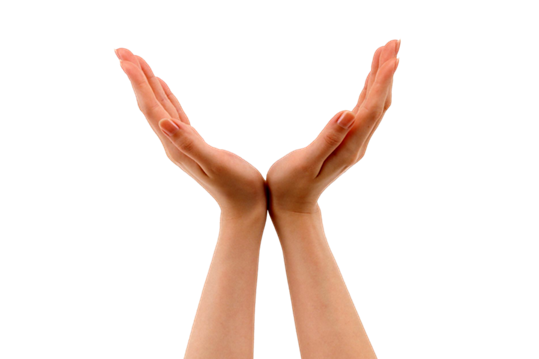 Это уши.
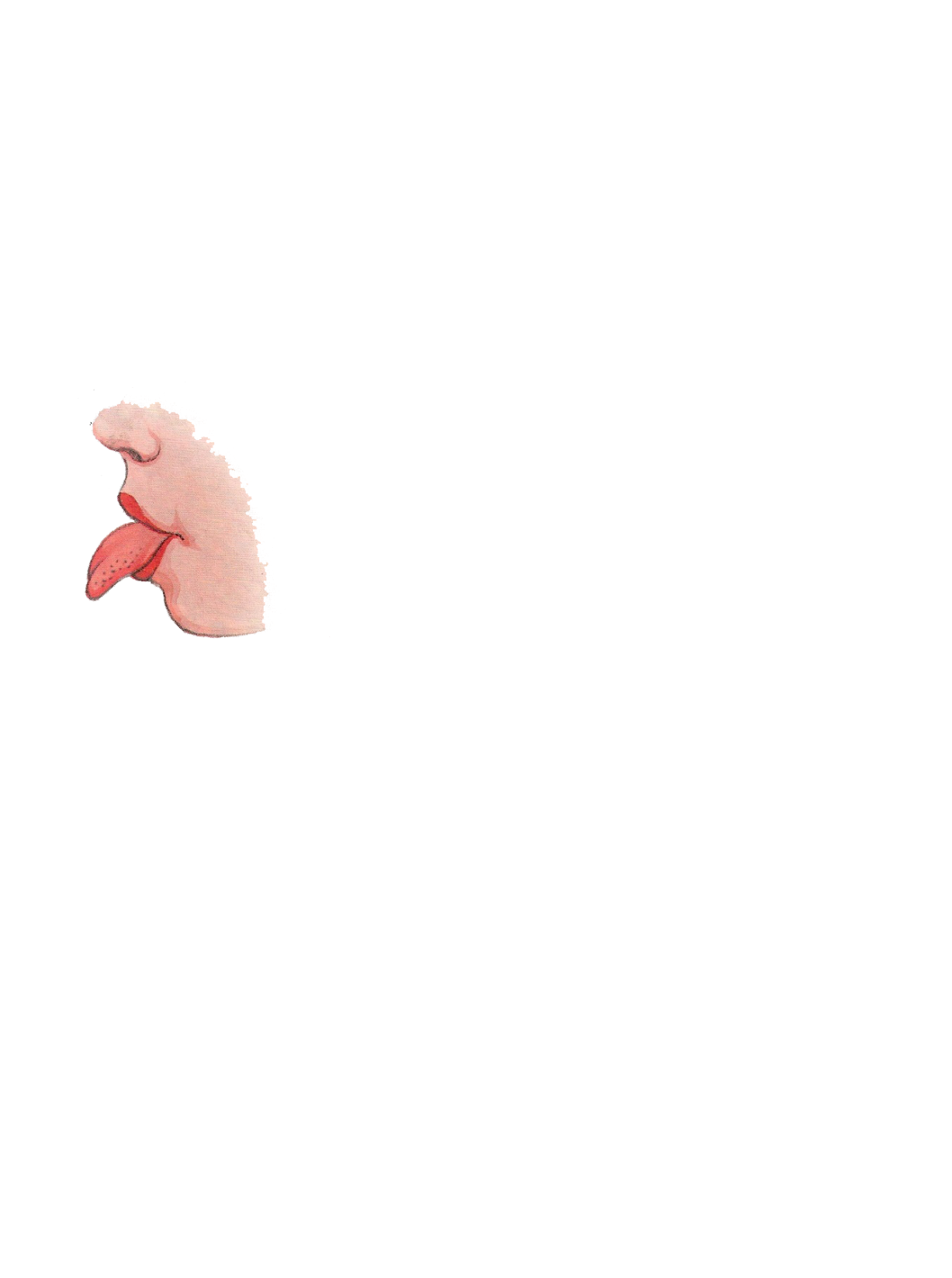 Это ноги.
Это язык.
Это руки.
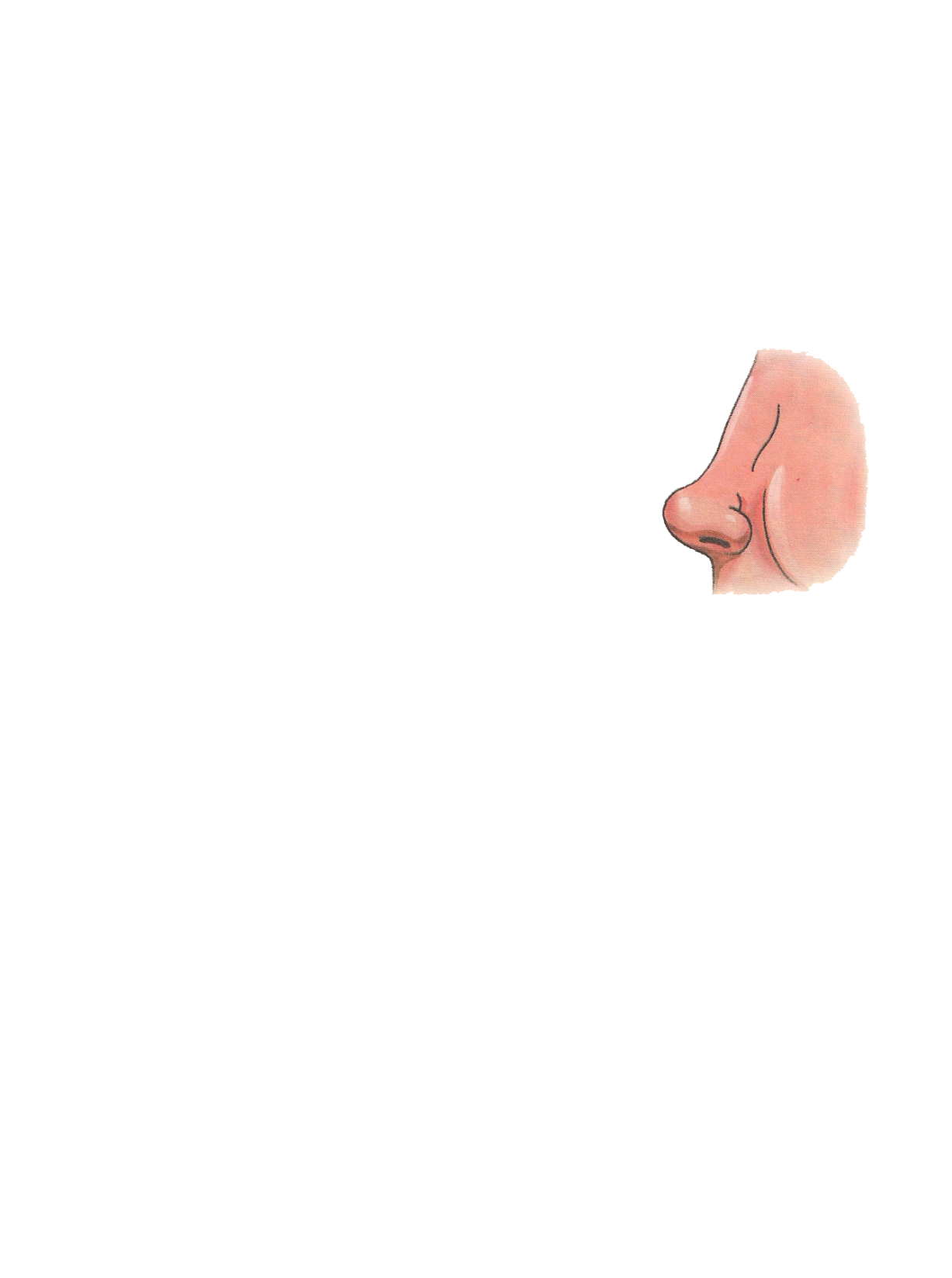 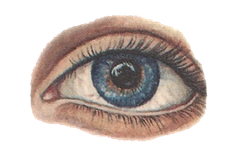 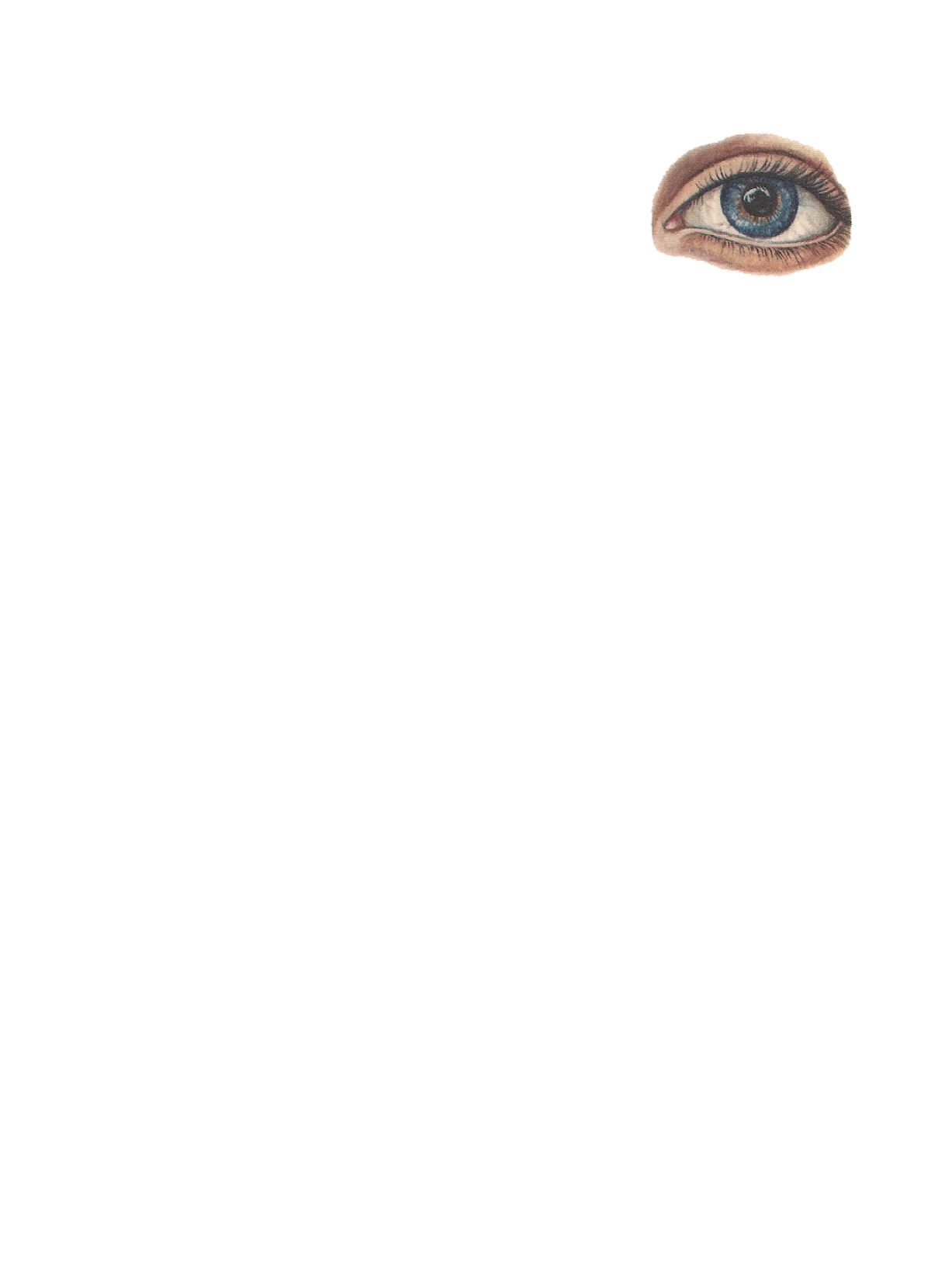 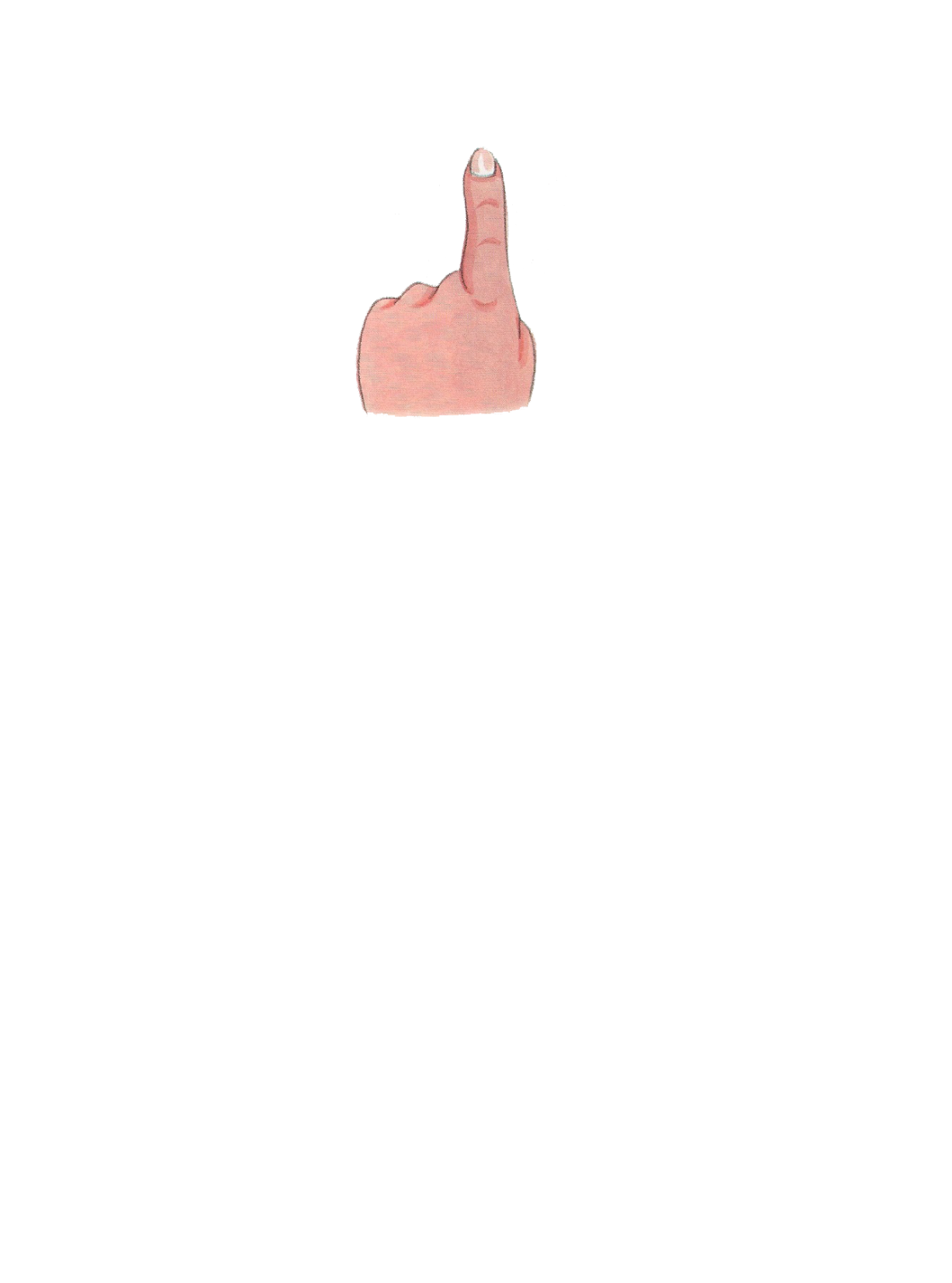 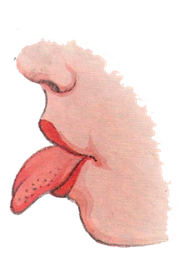 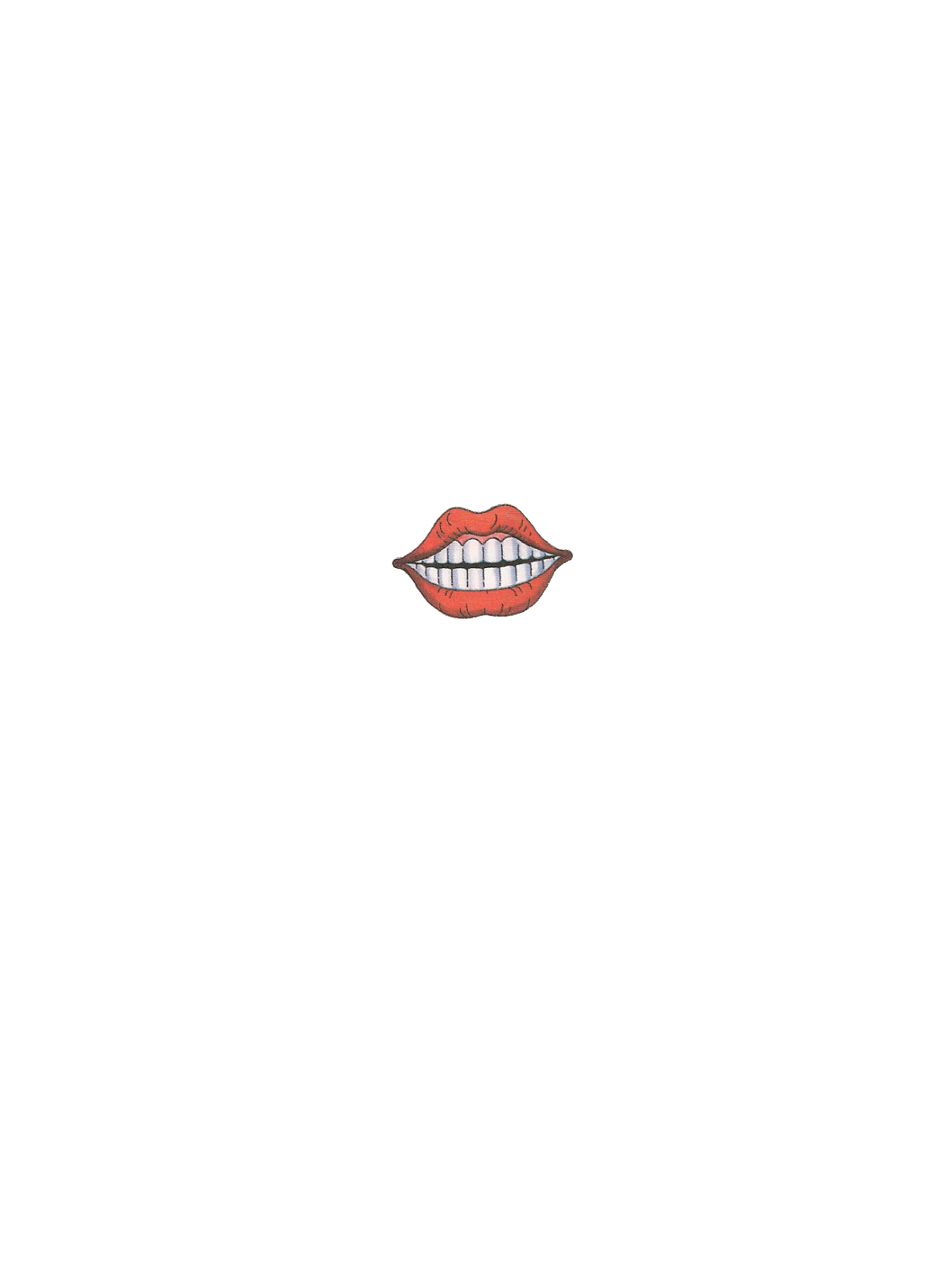 Чем мы говорим?
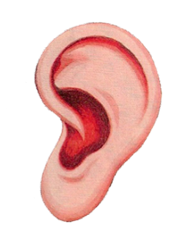 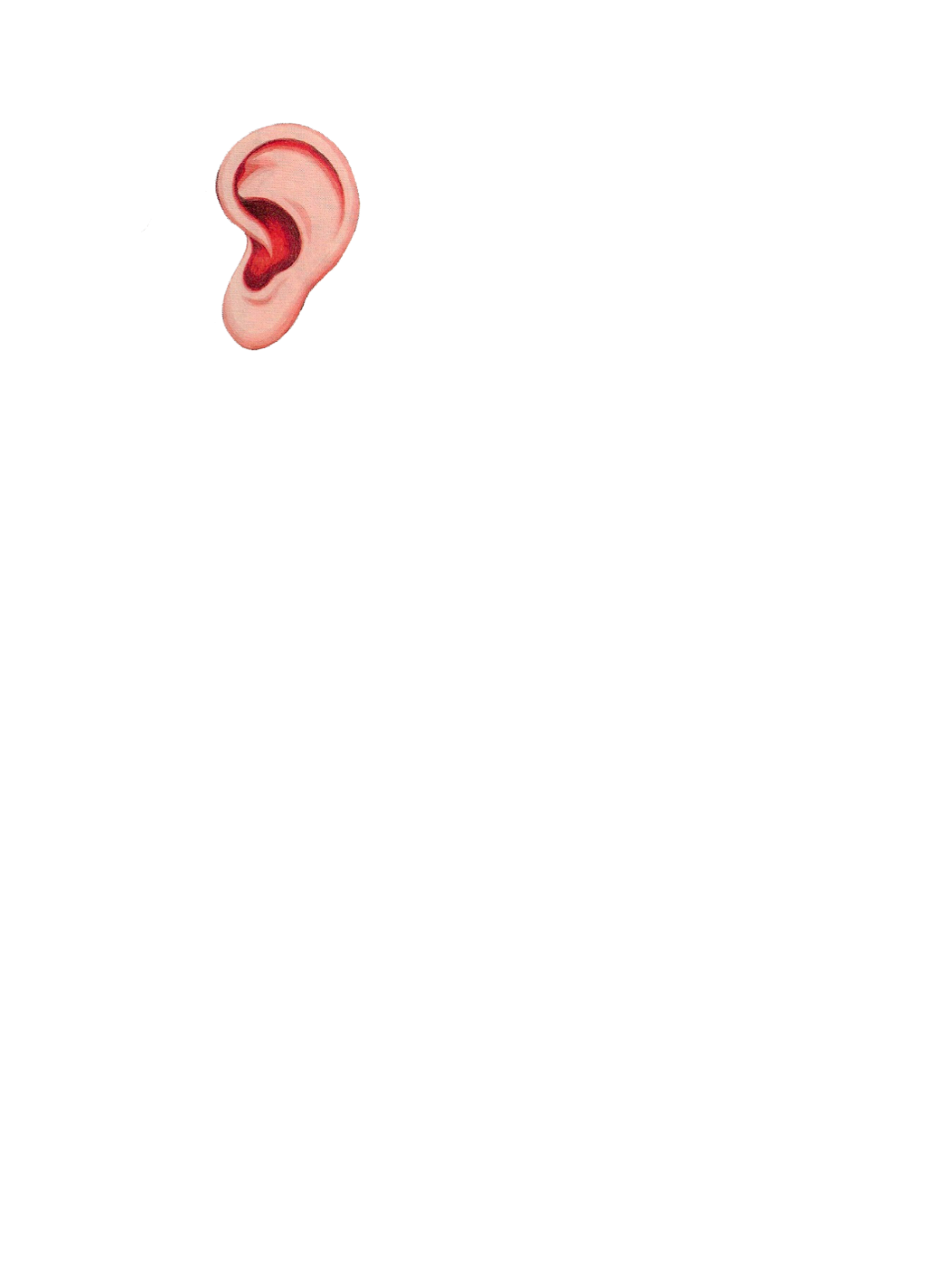 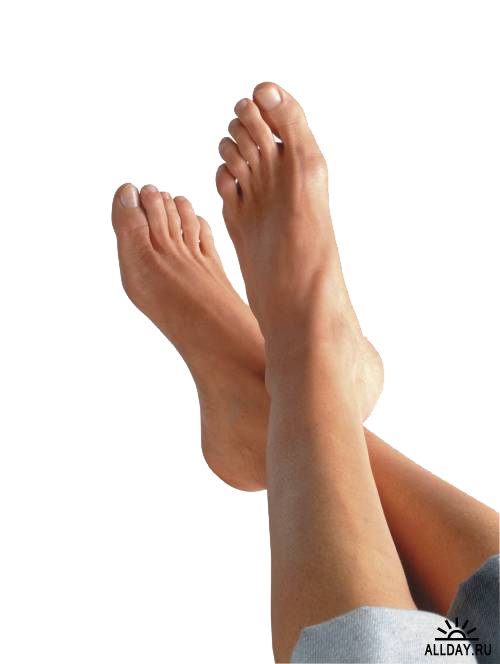 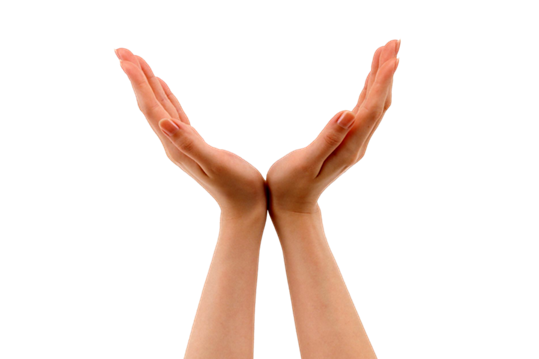 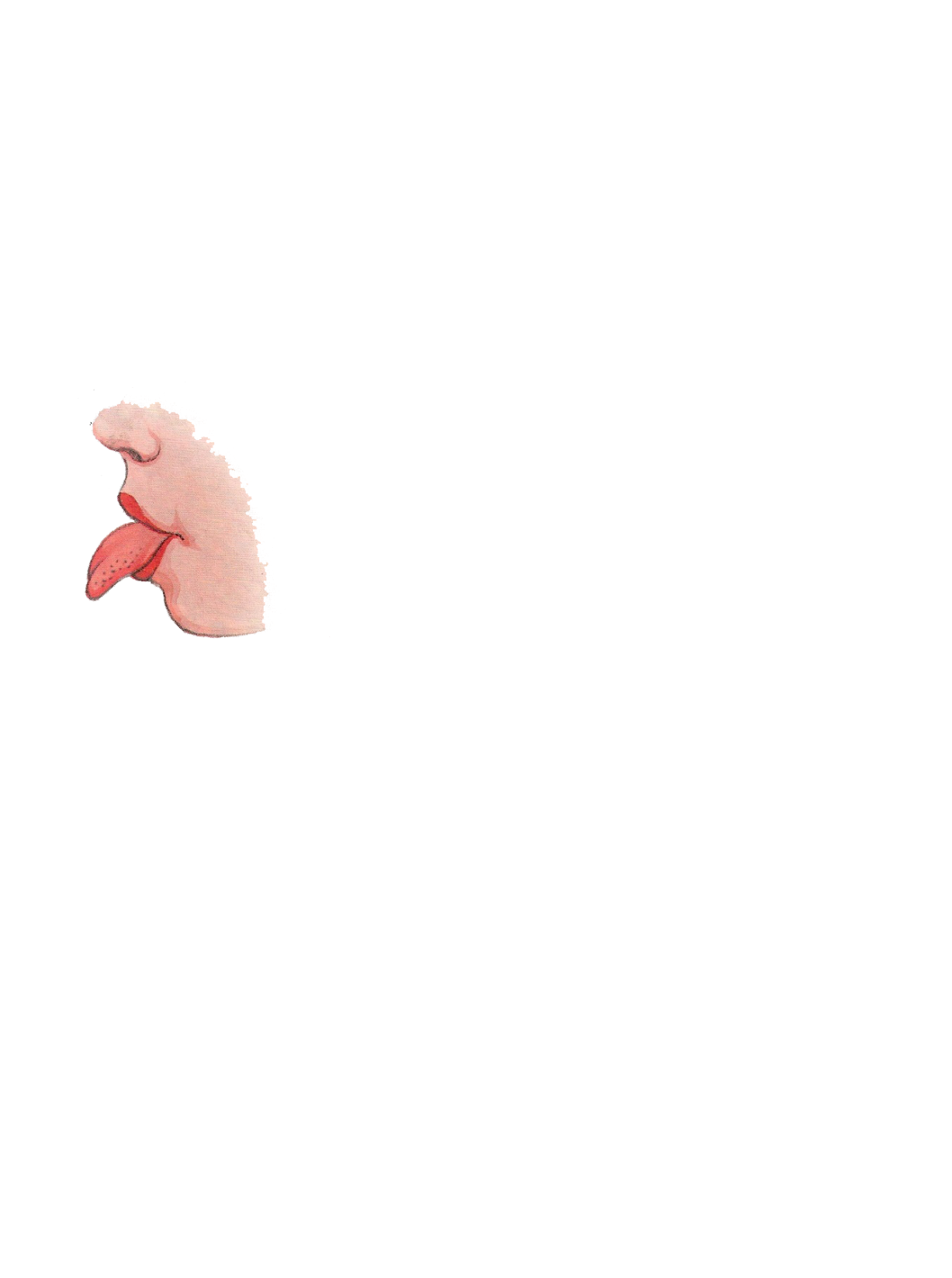 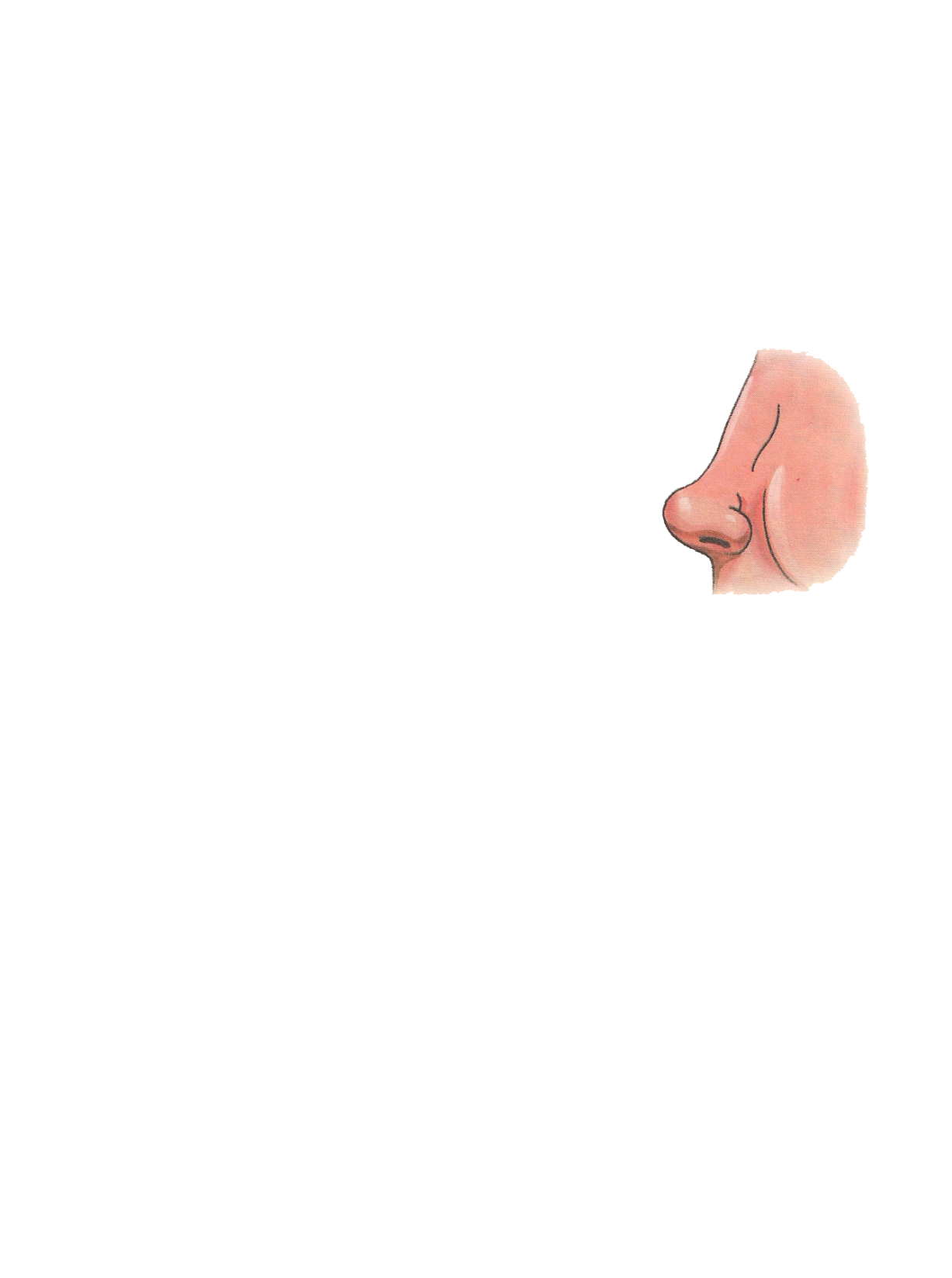 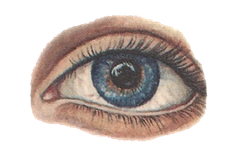 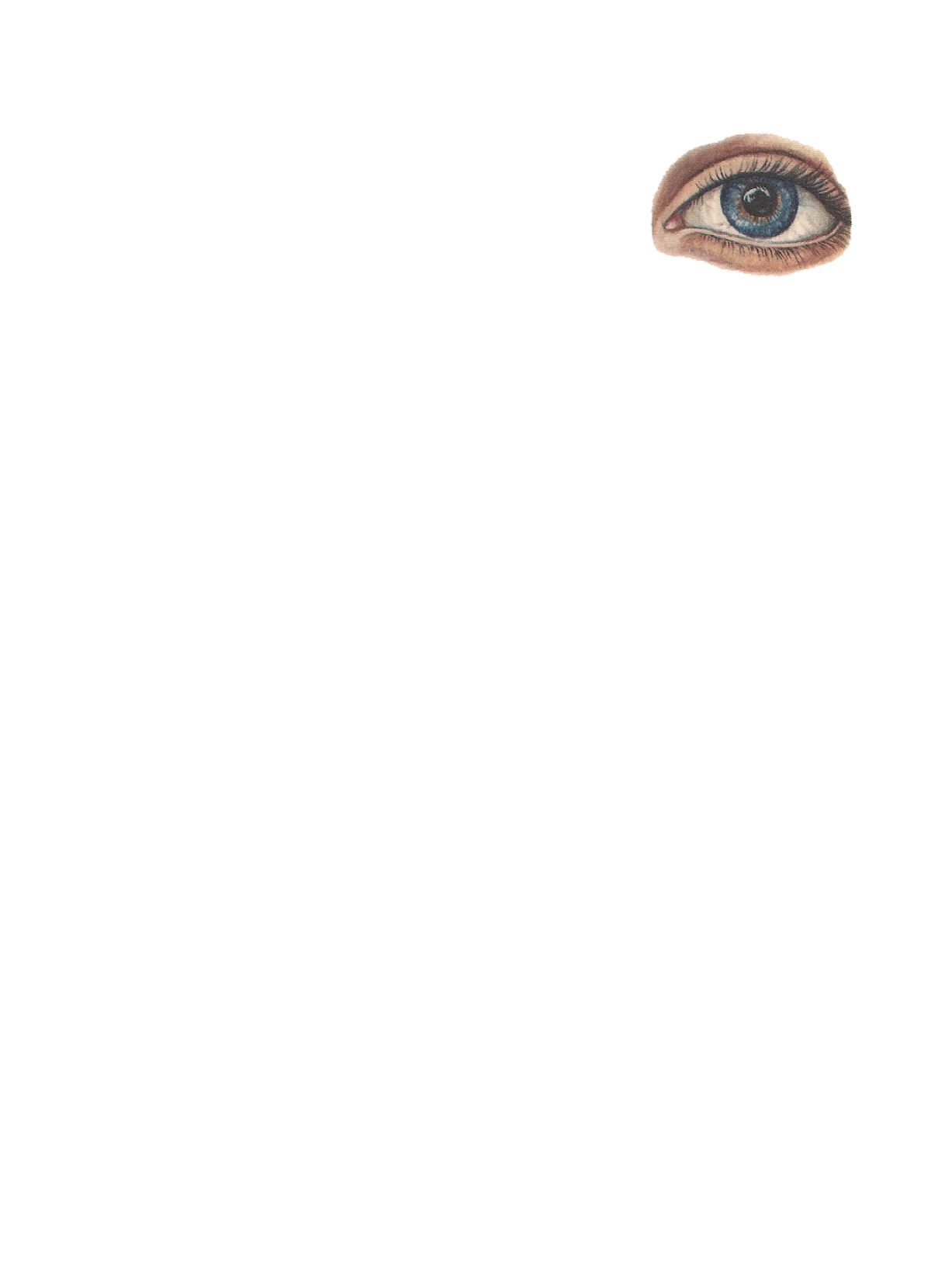 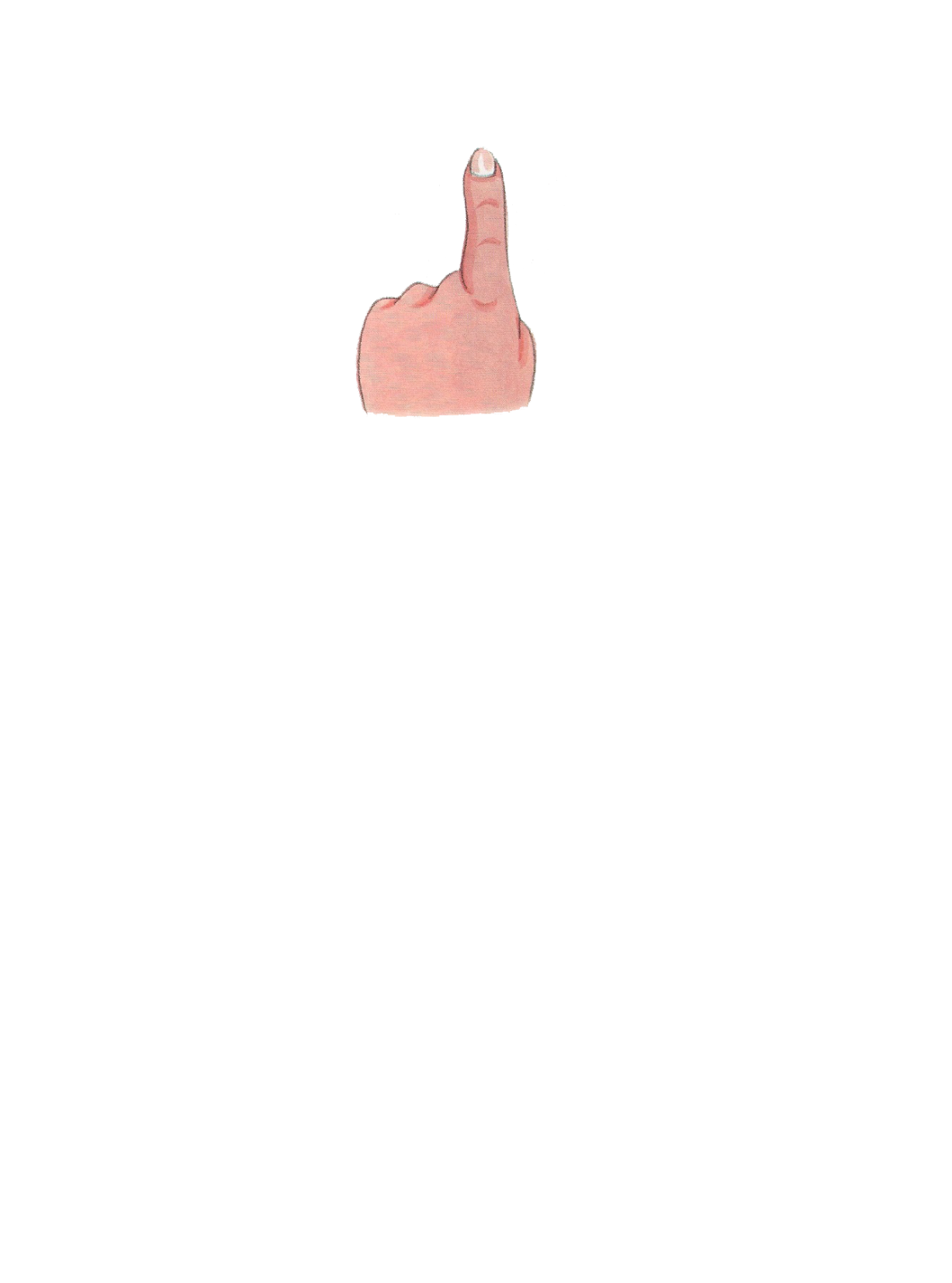 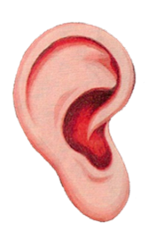 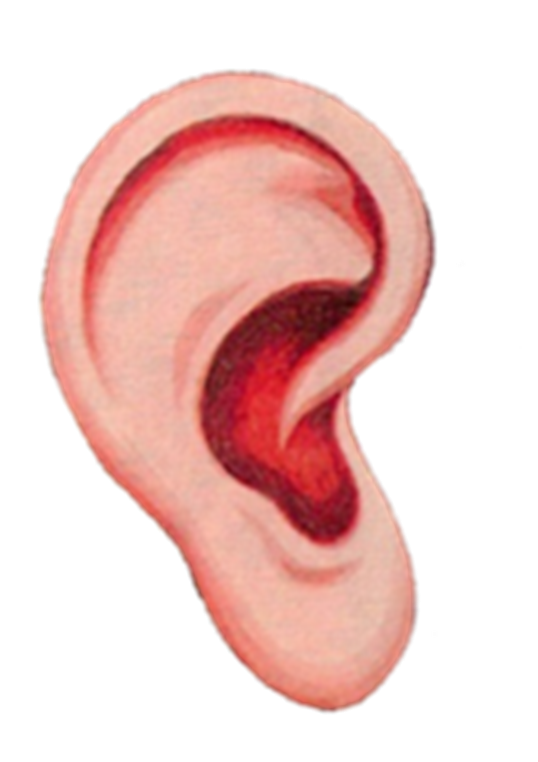 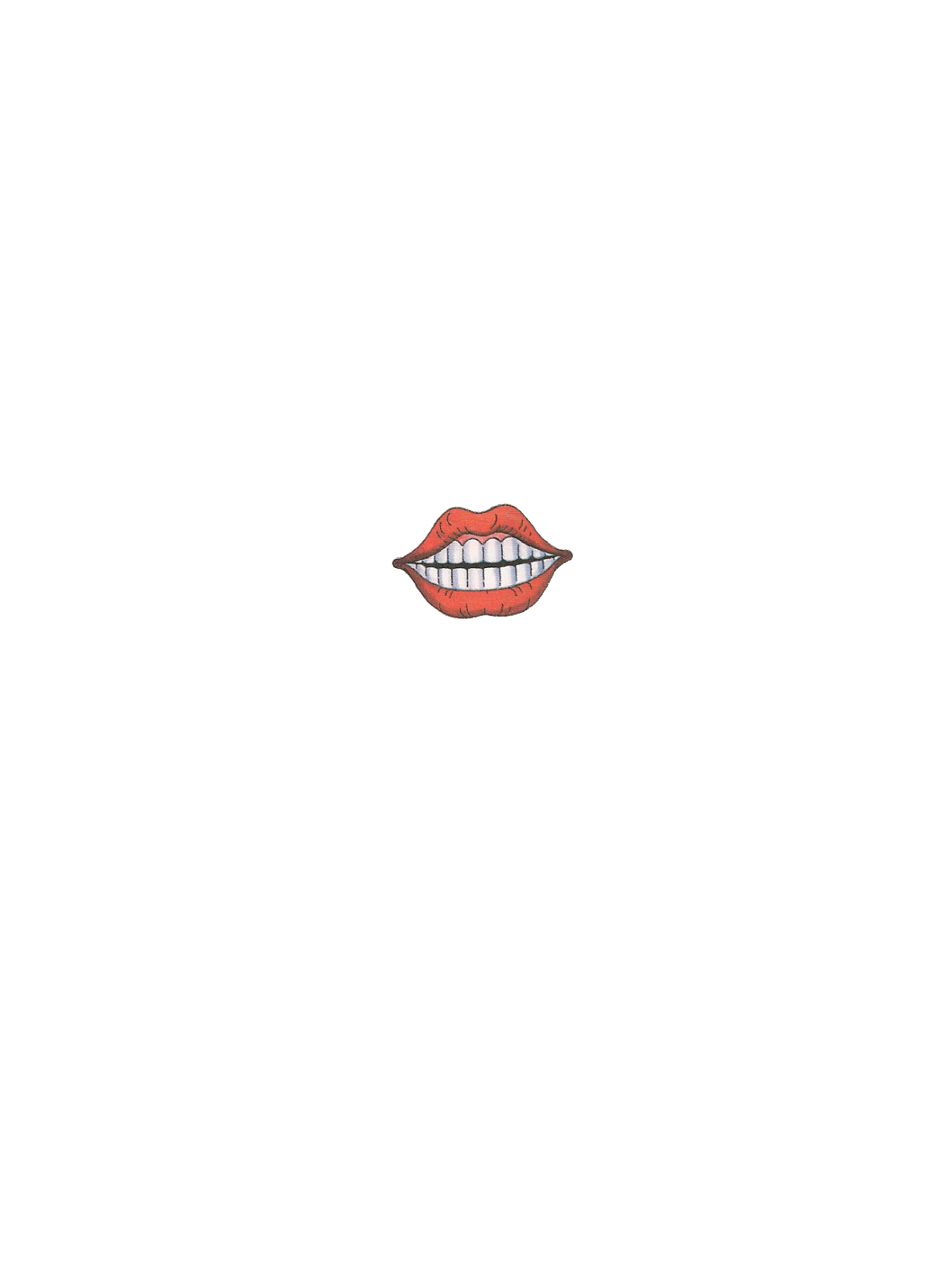 Чем мы слушаем?
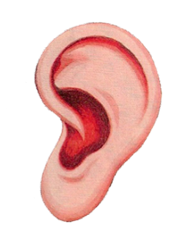 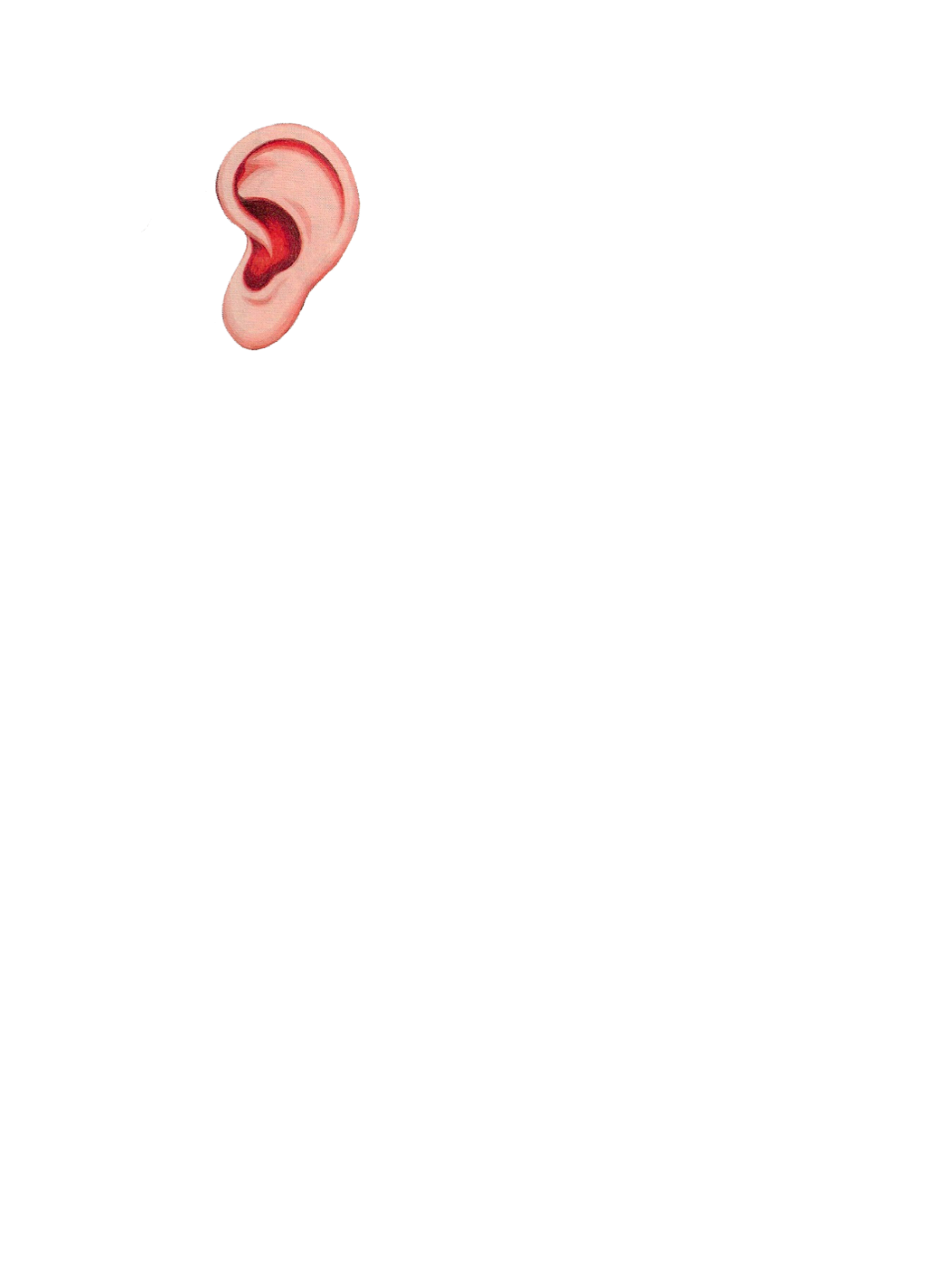 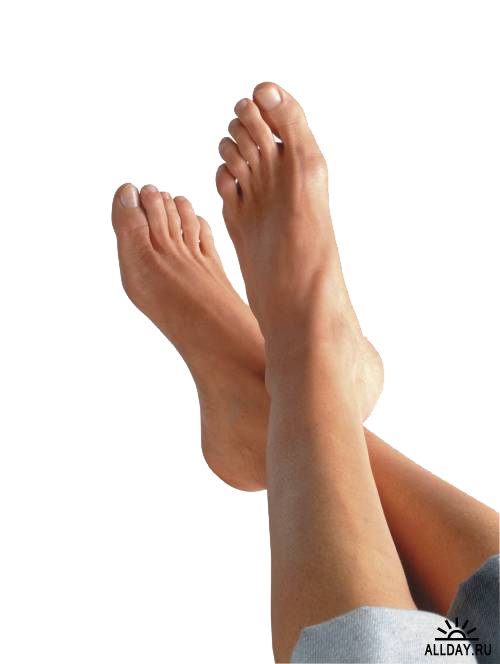 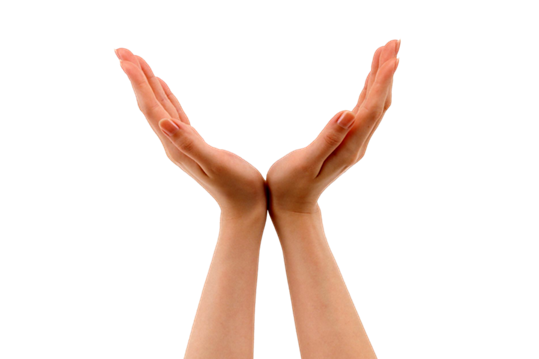 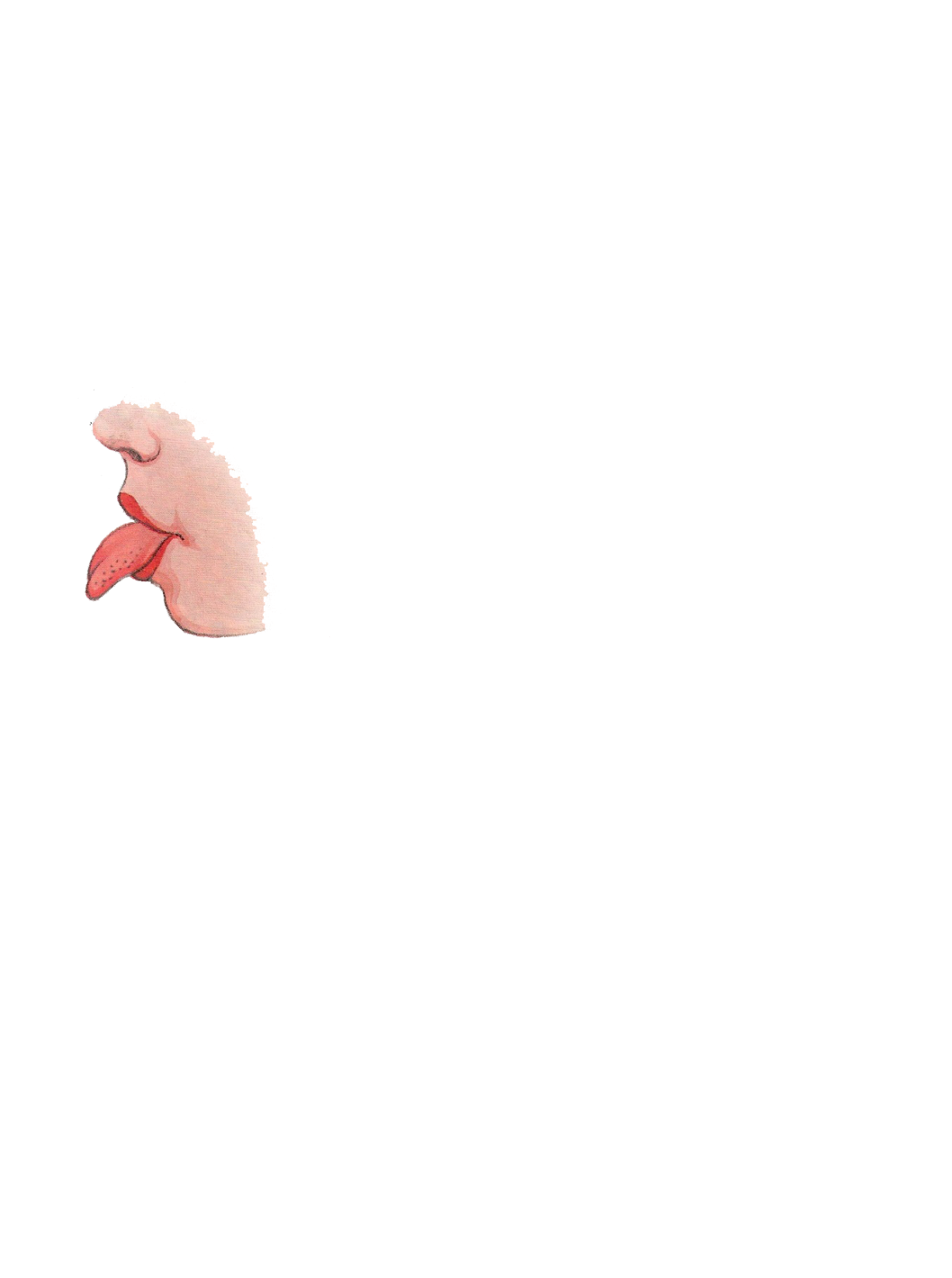 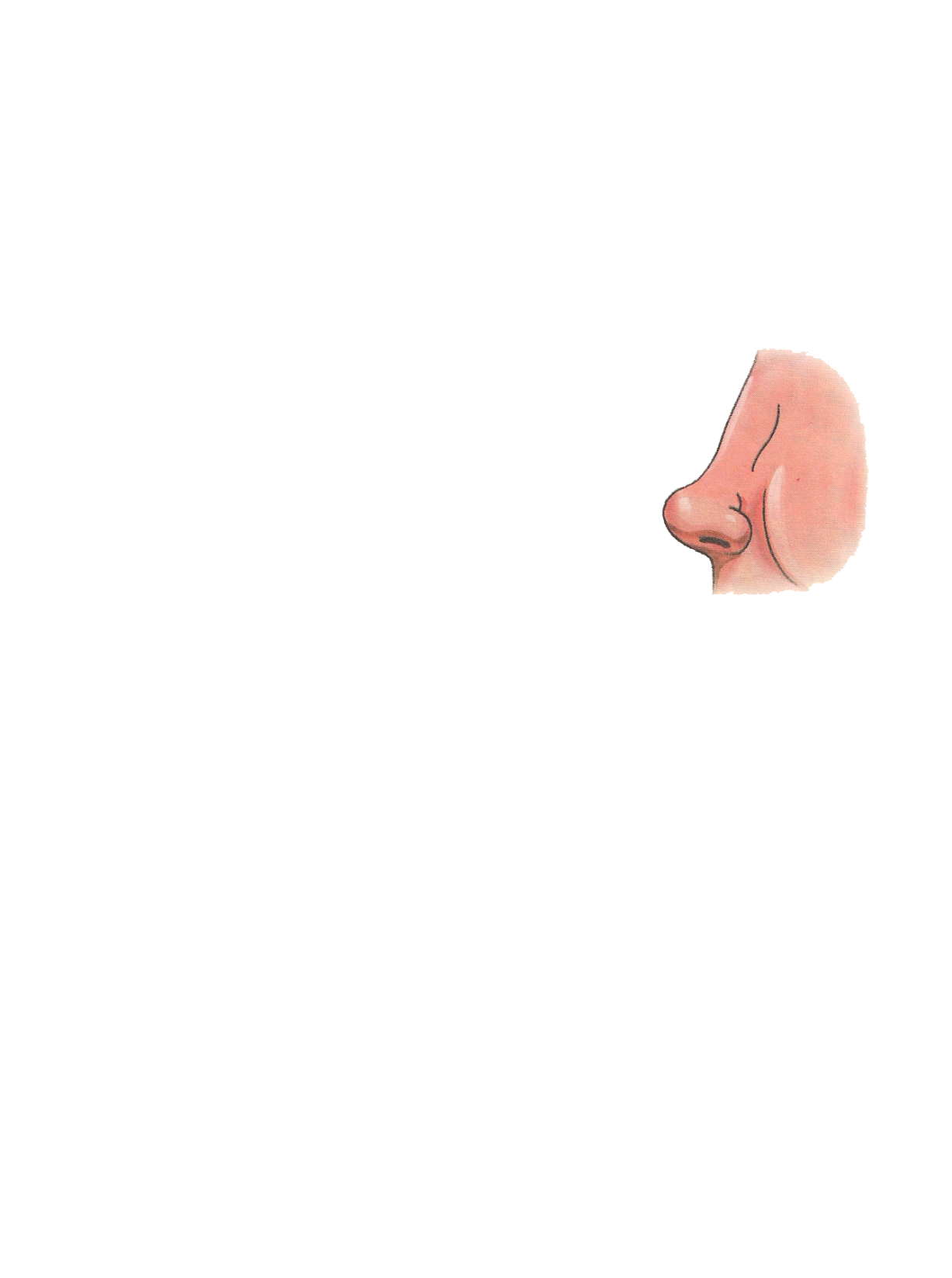 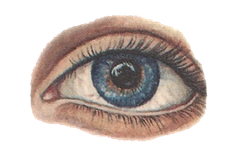 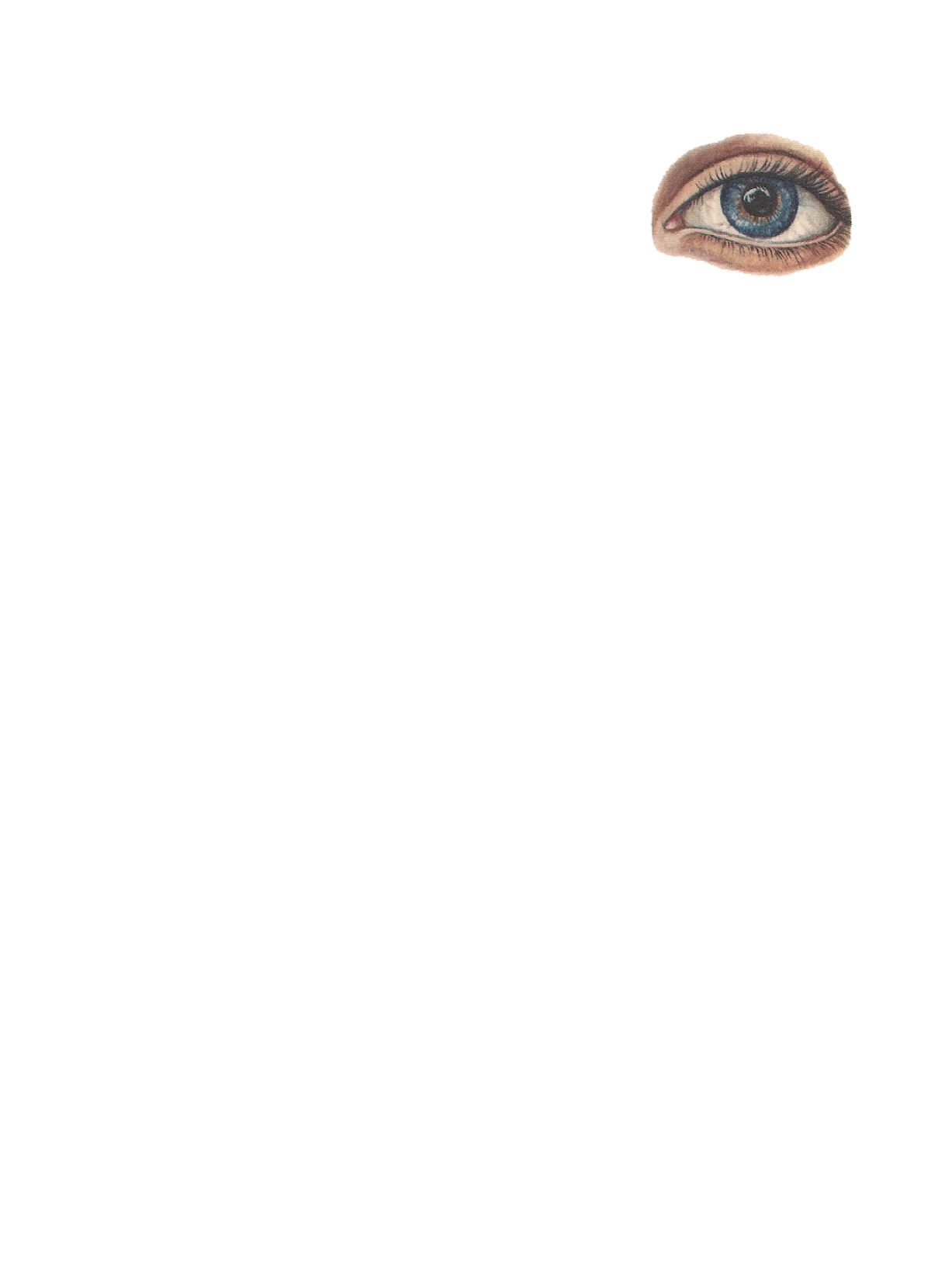 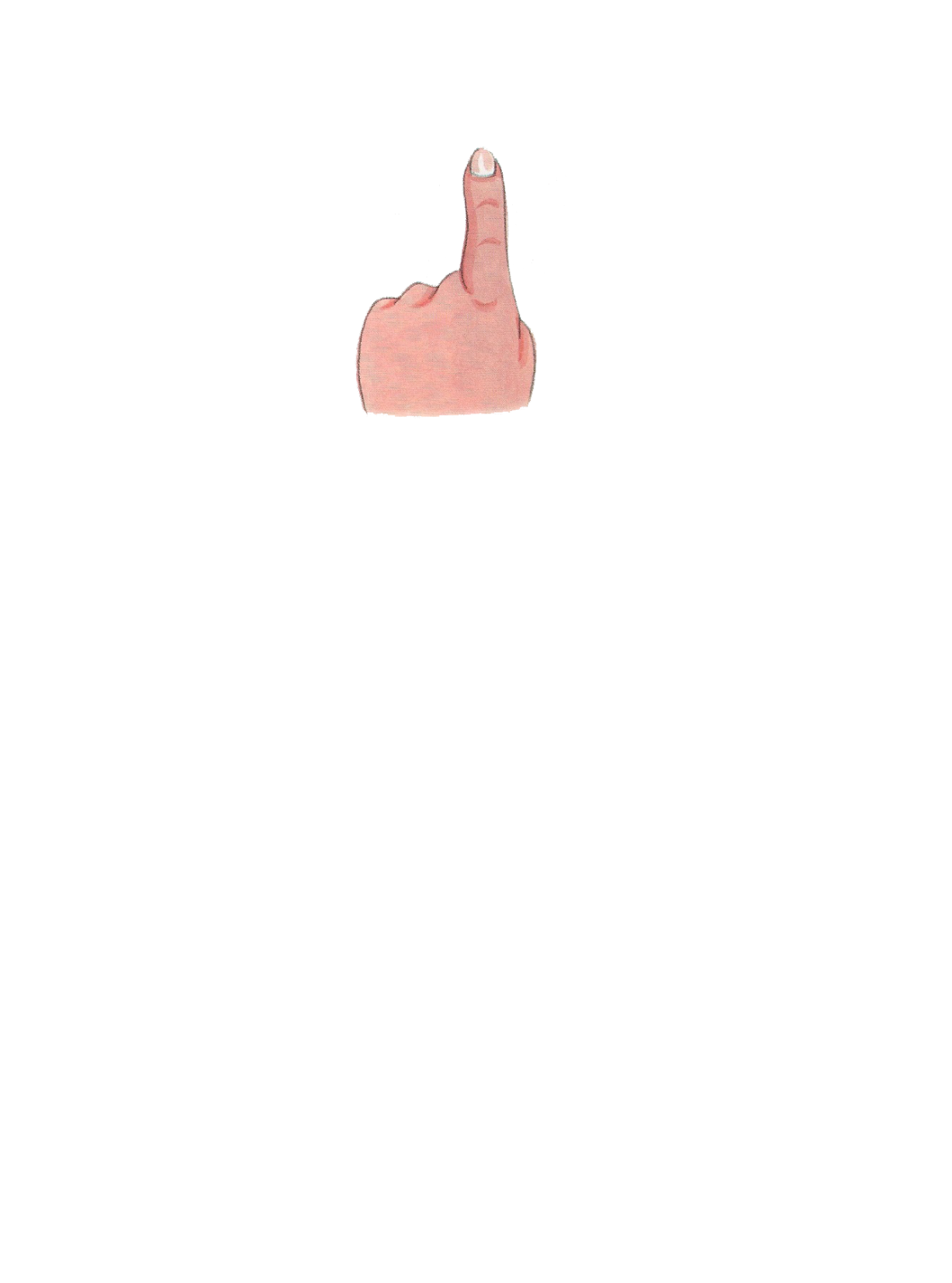 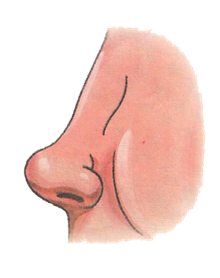 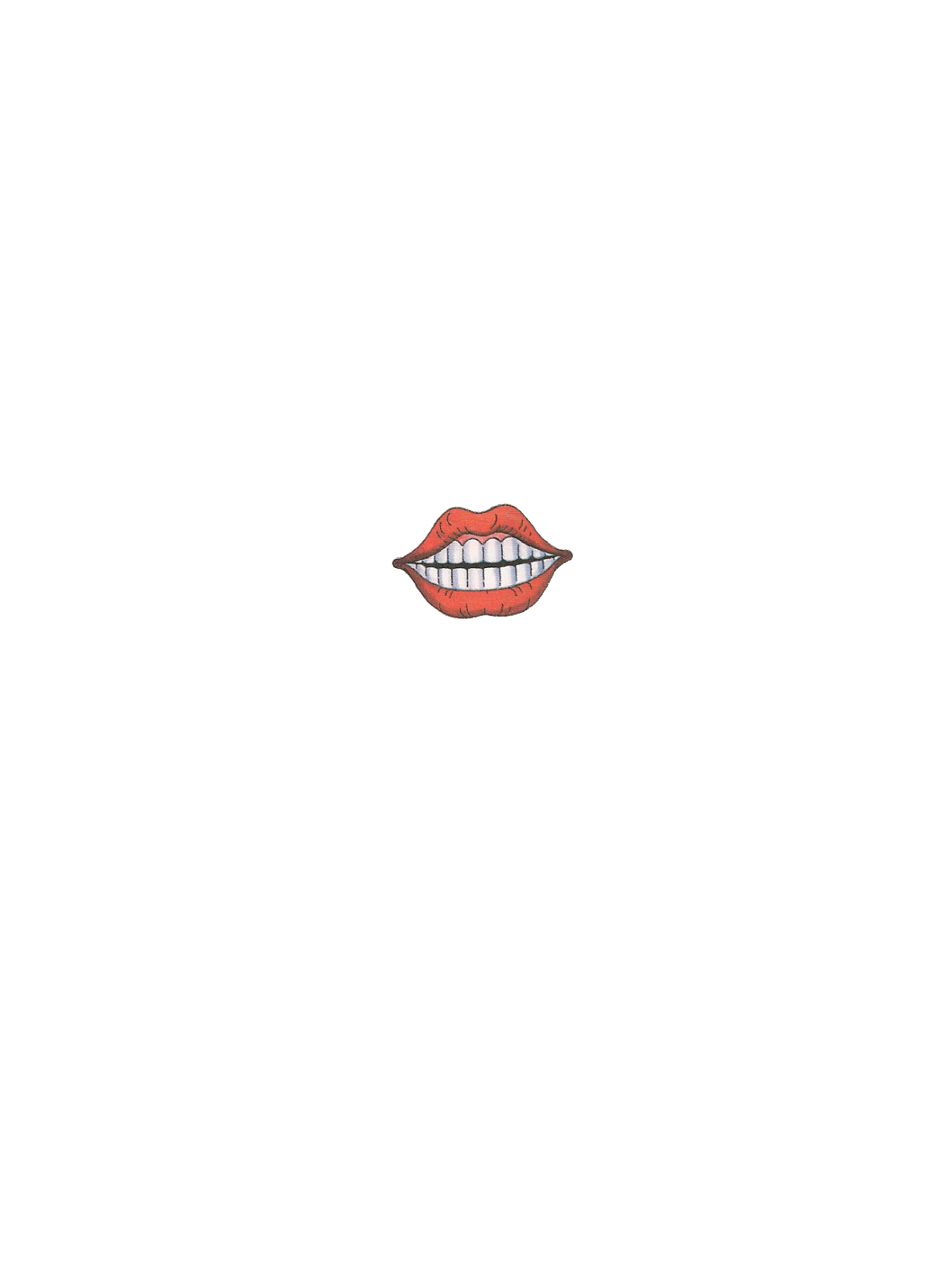 Чем мы нюхаем?
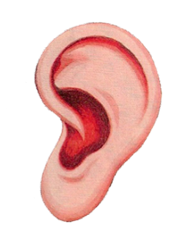 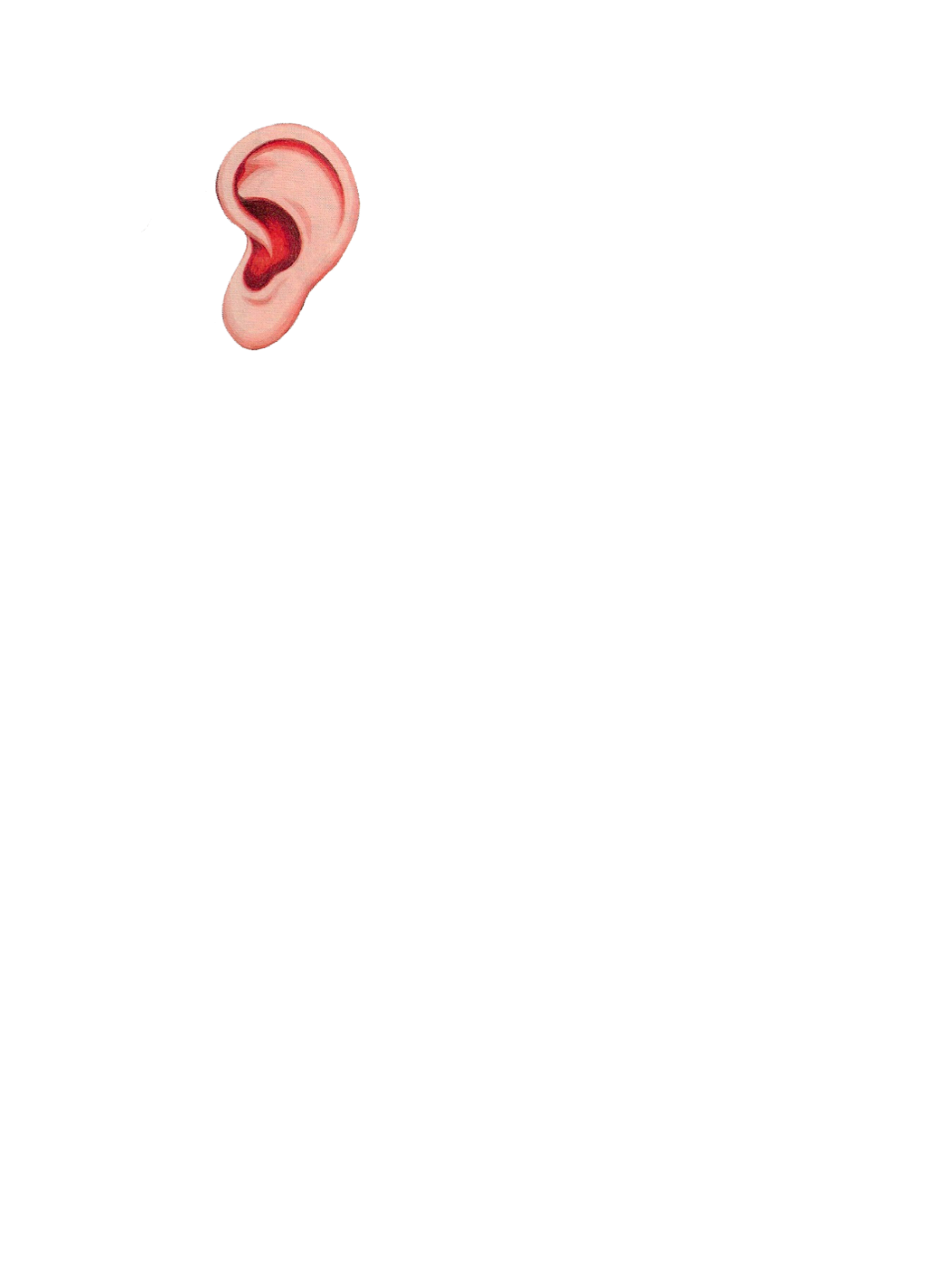 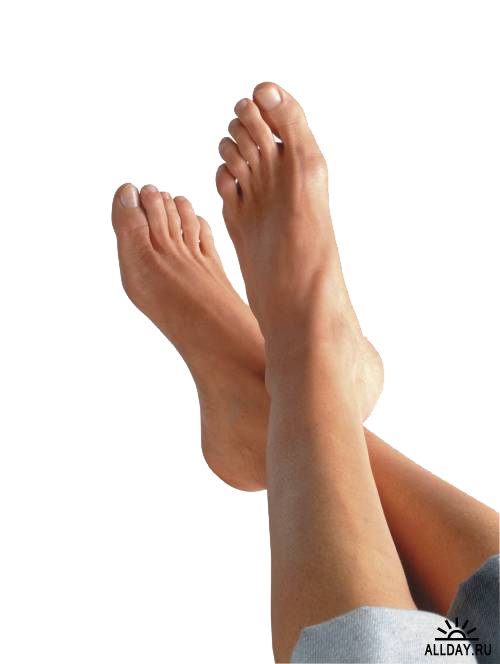 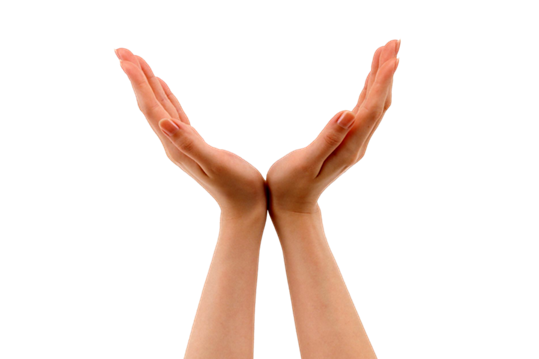 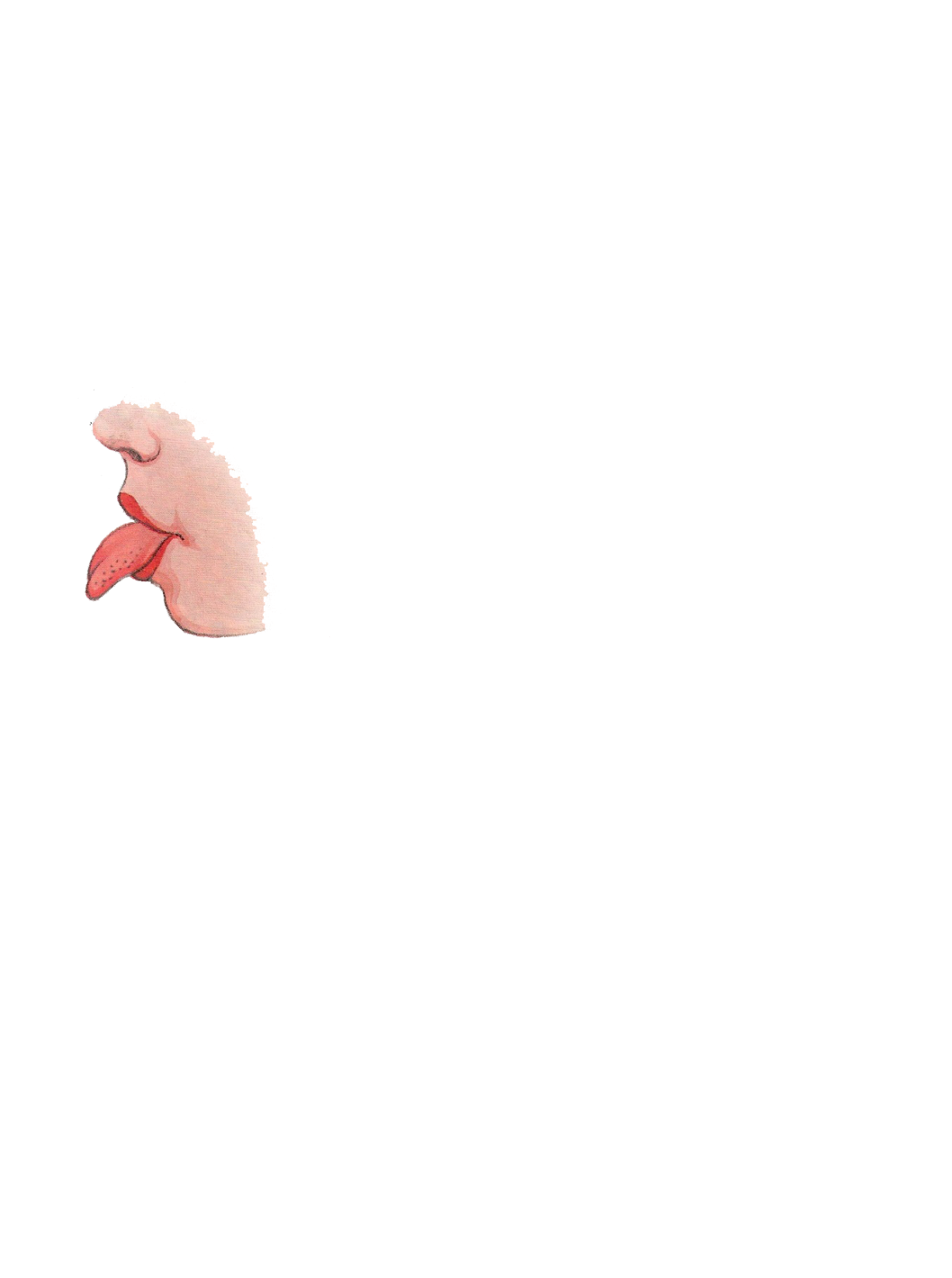 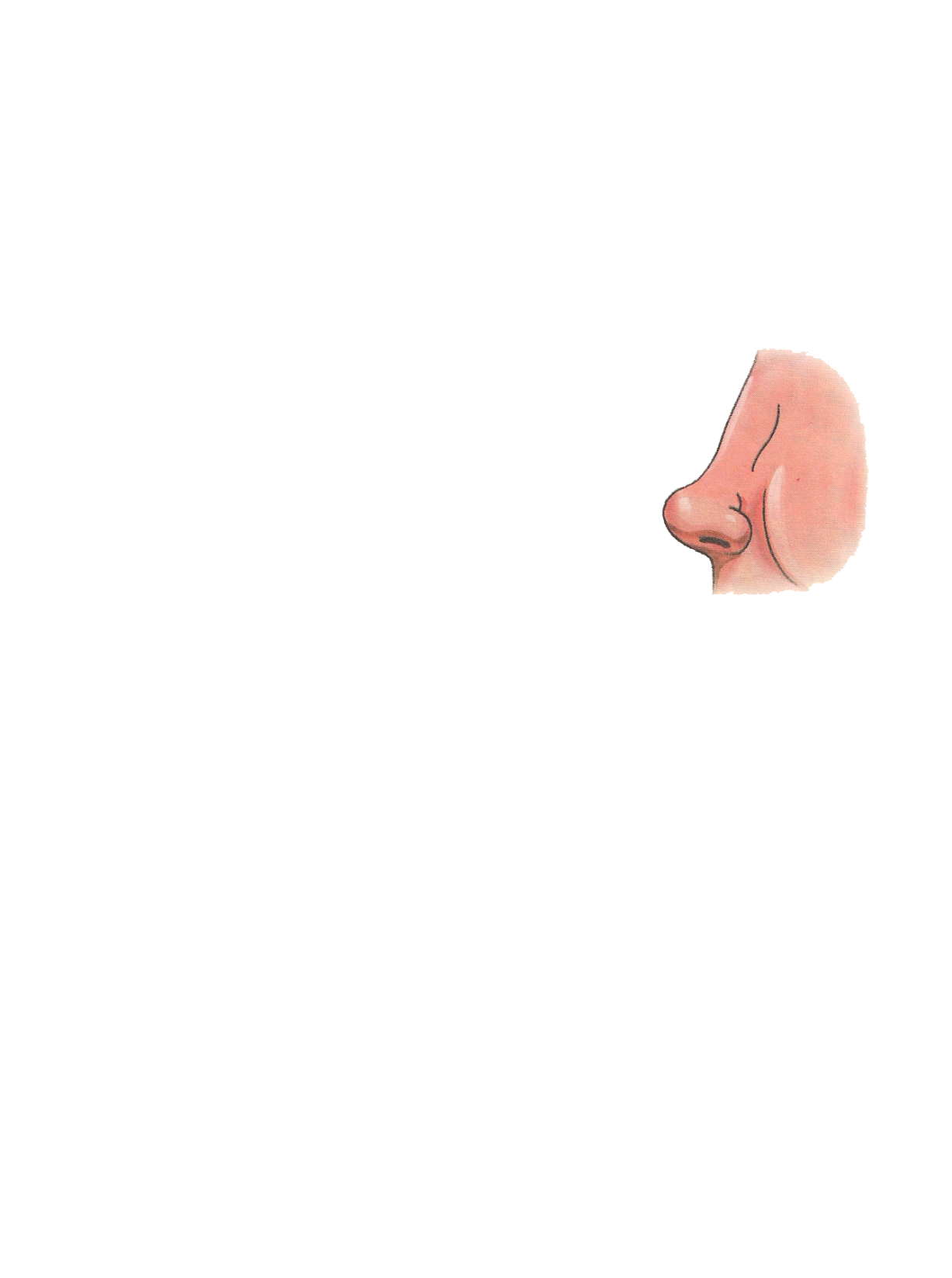 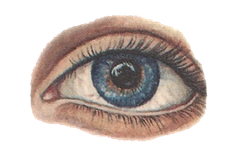 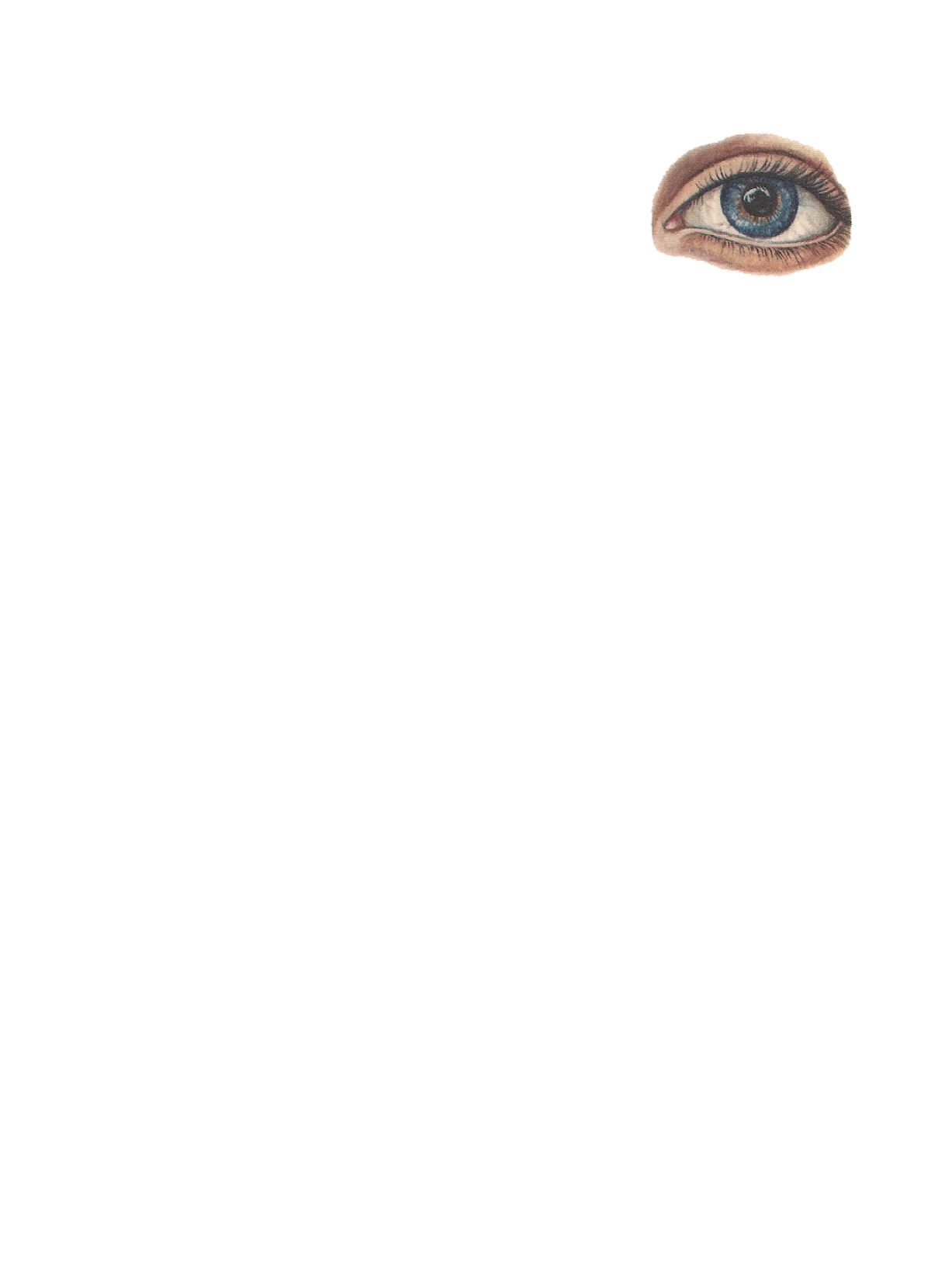 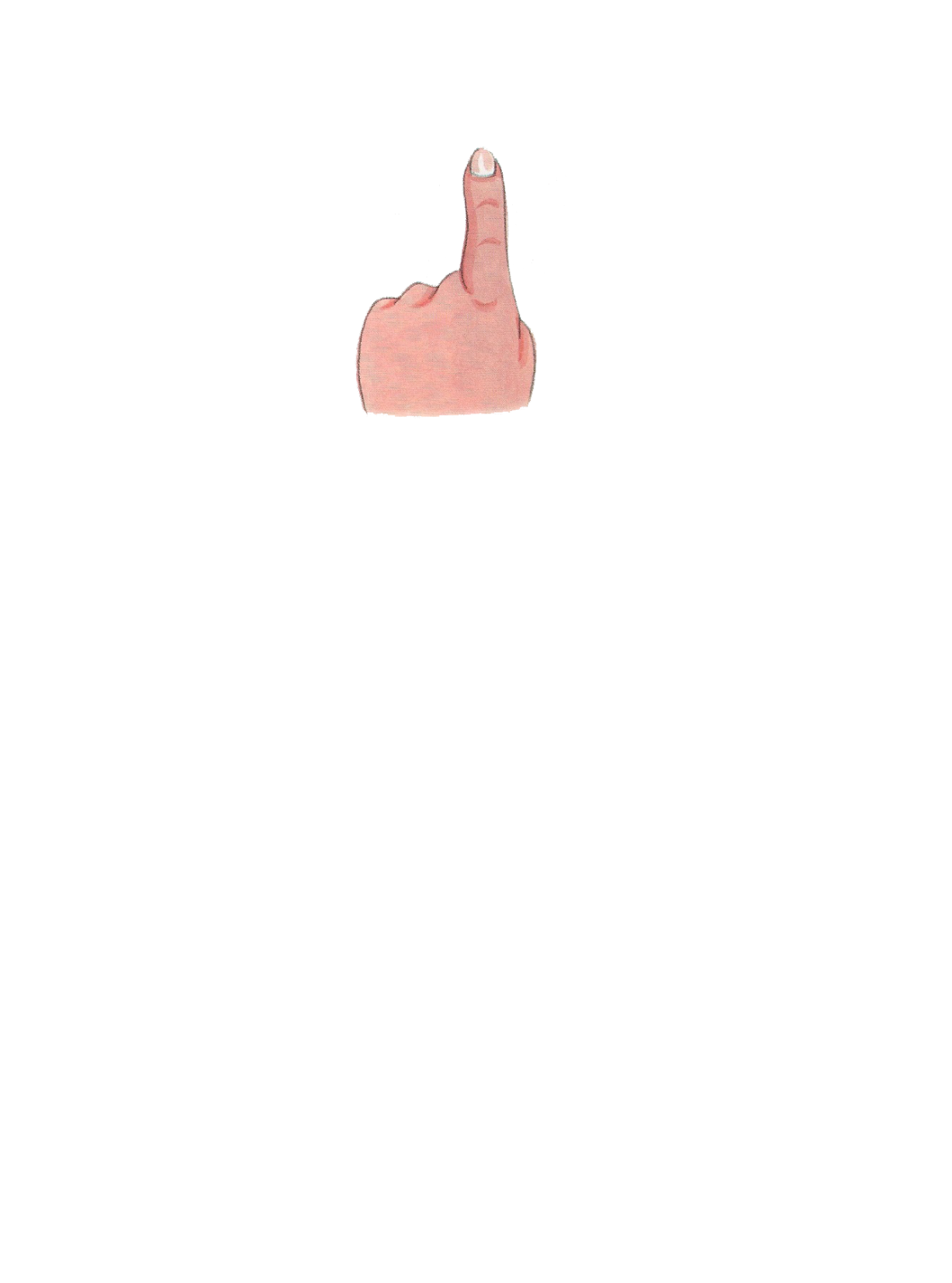 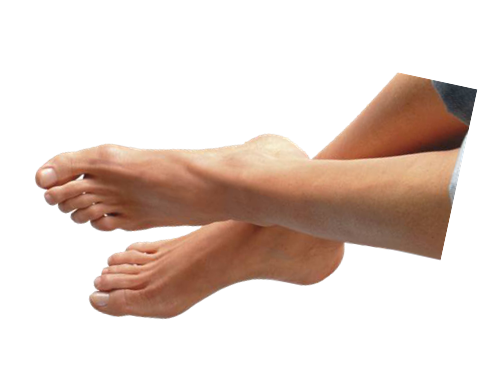 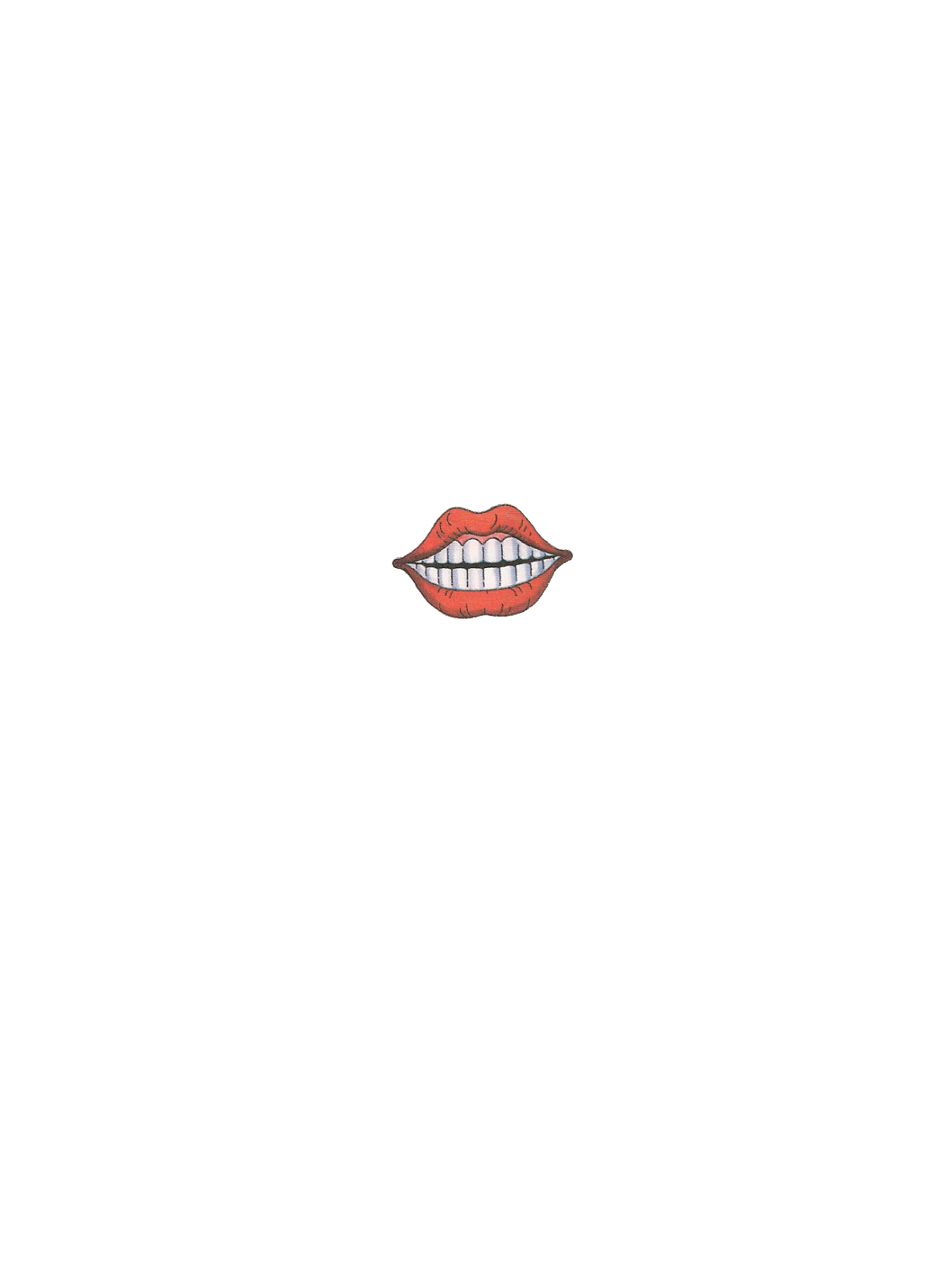 Чем мы ходим?
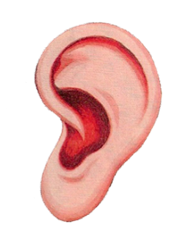 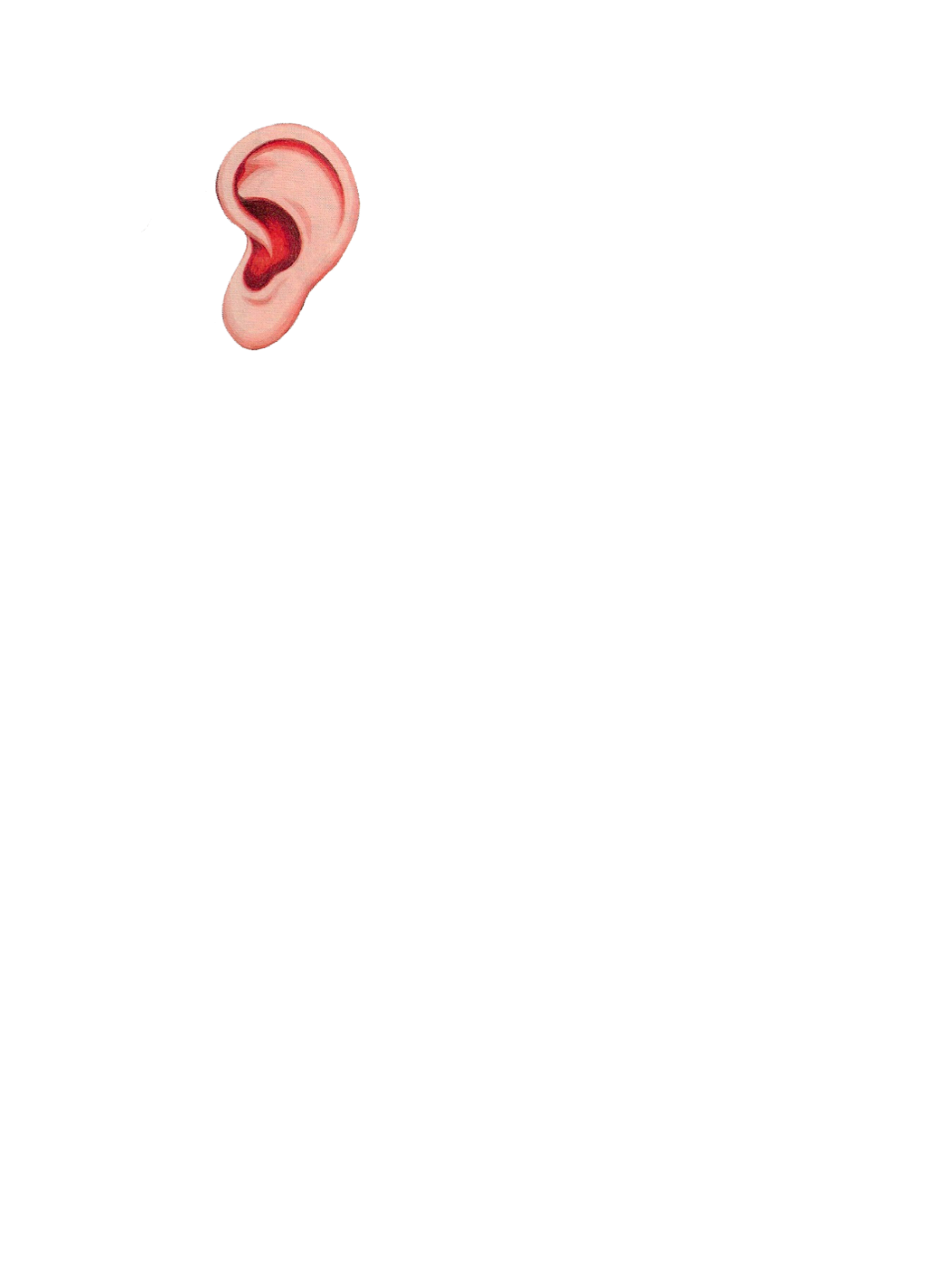 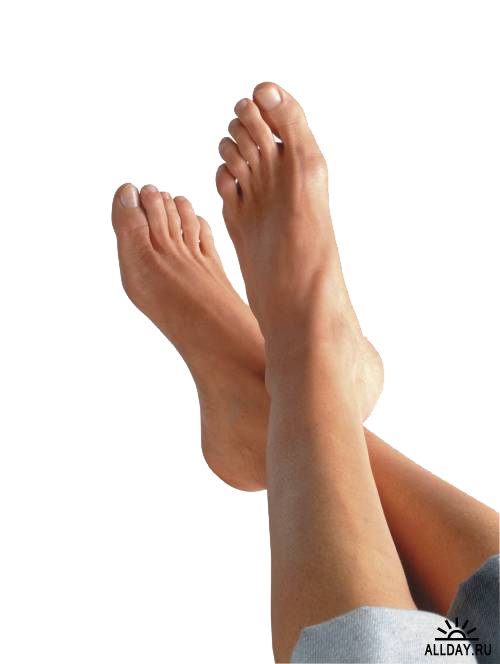 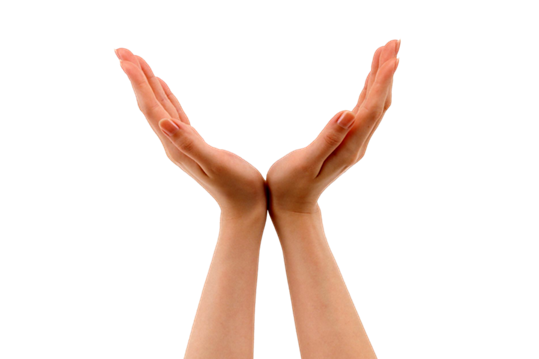 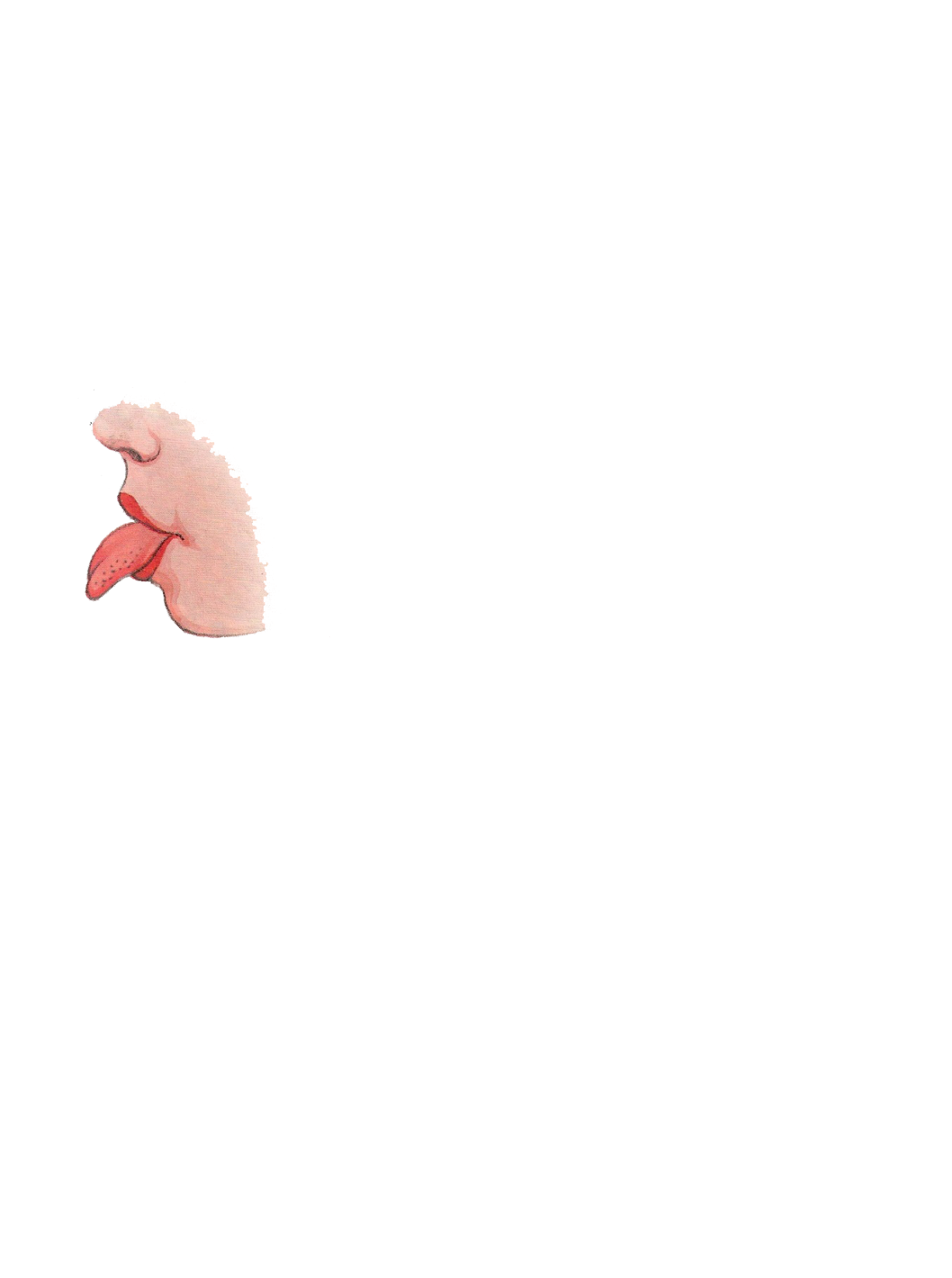 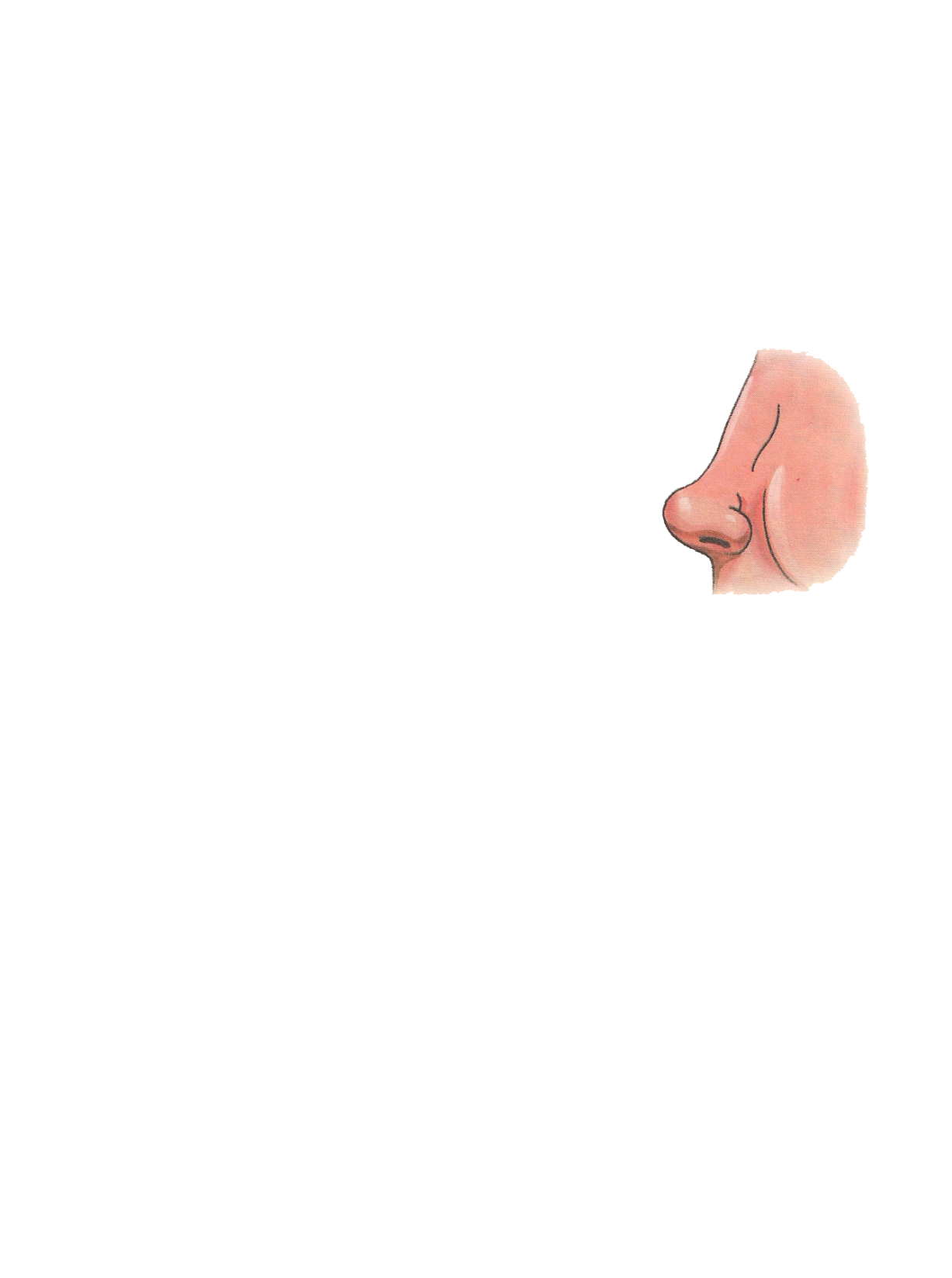 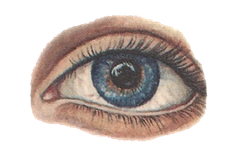 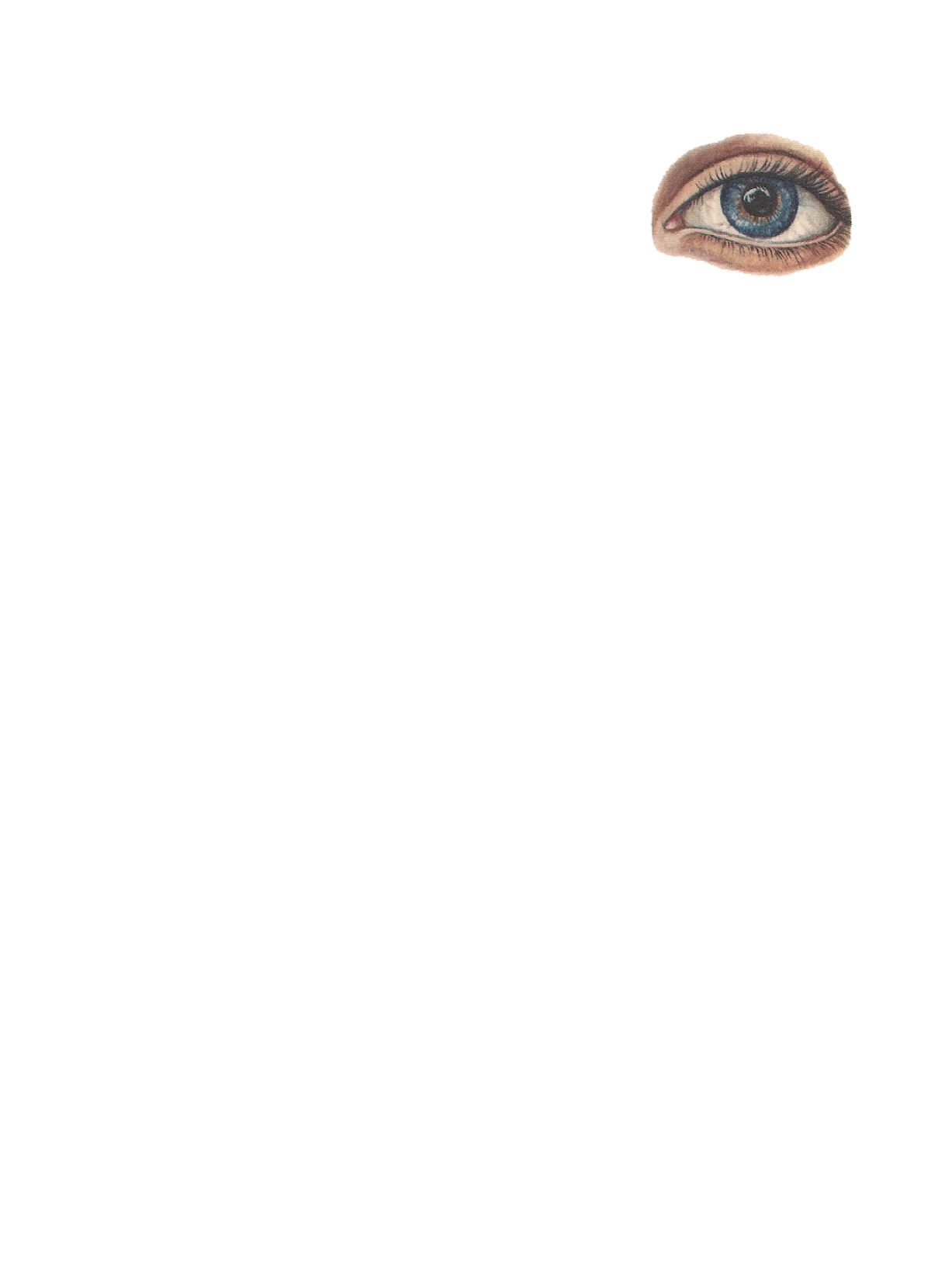 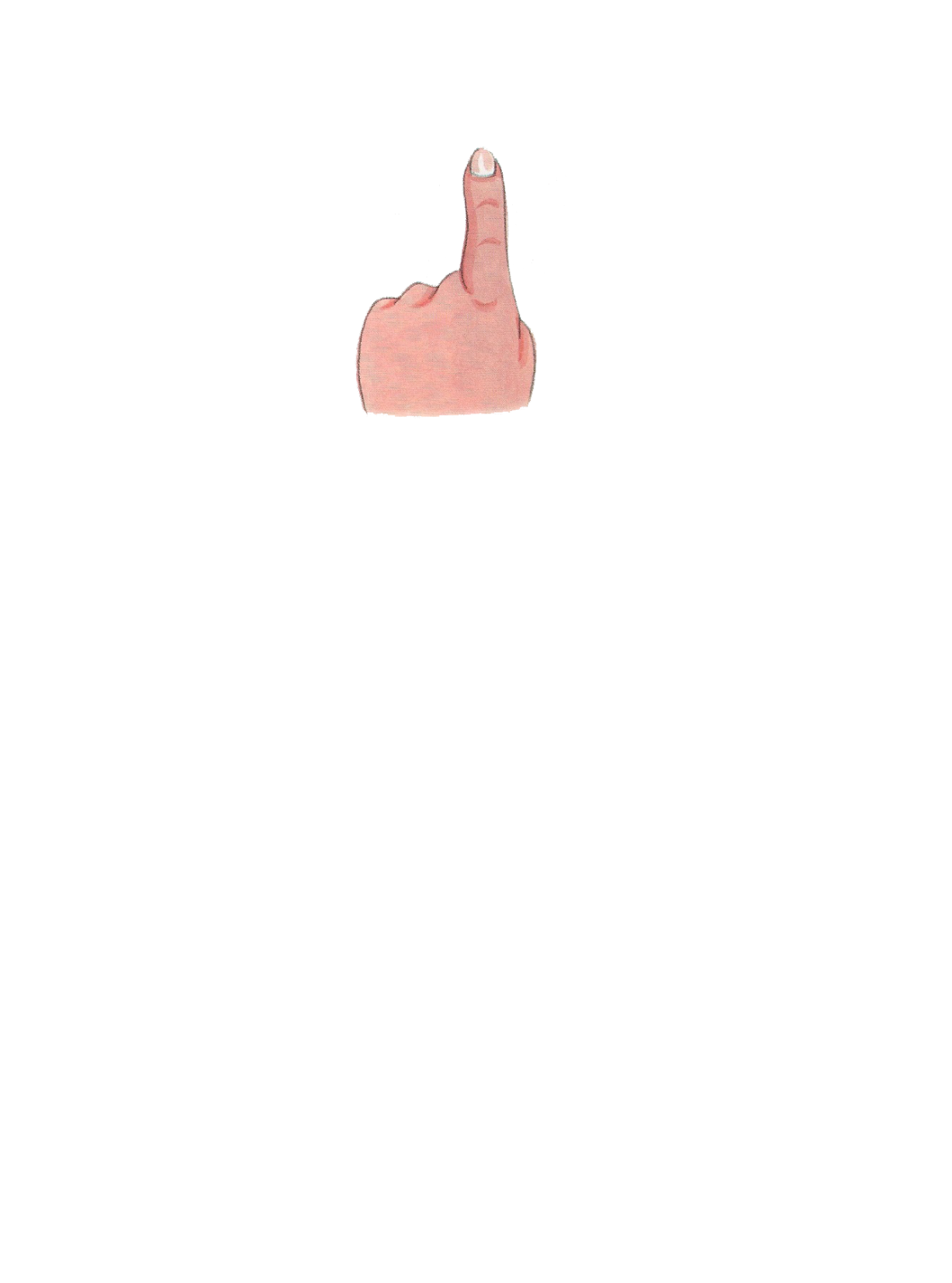 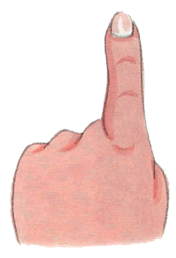 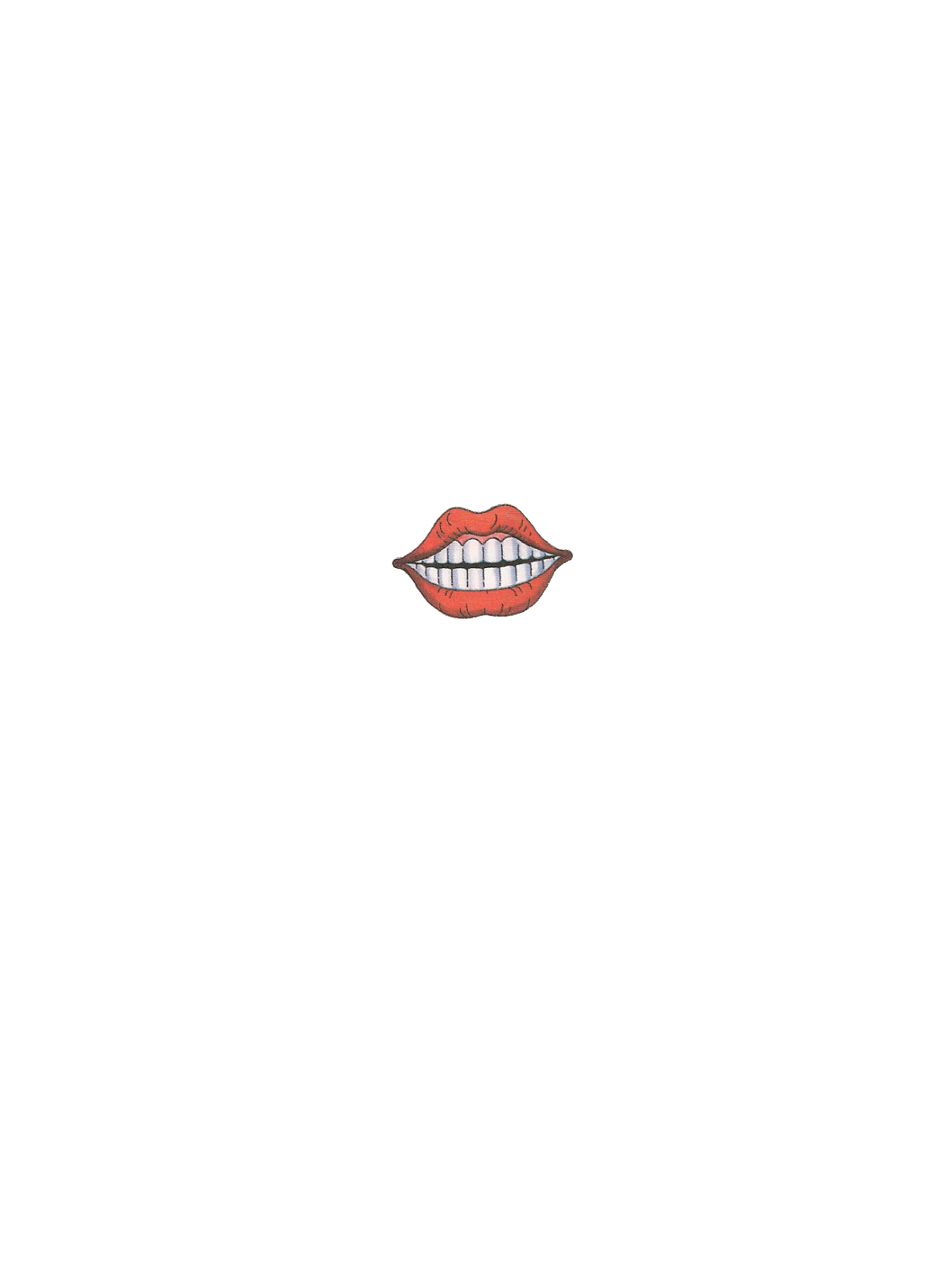 Чем мы показываем?
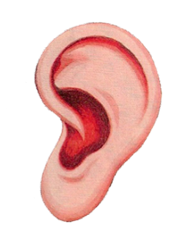 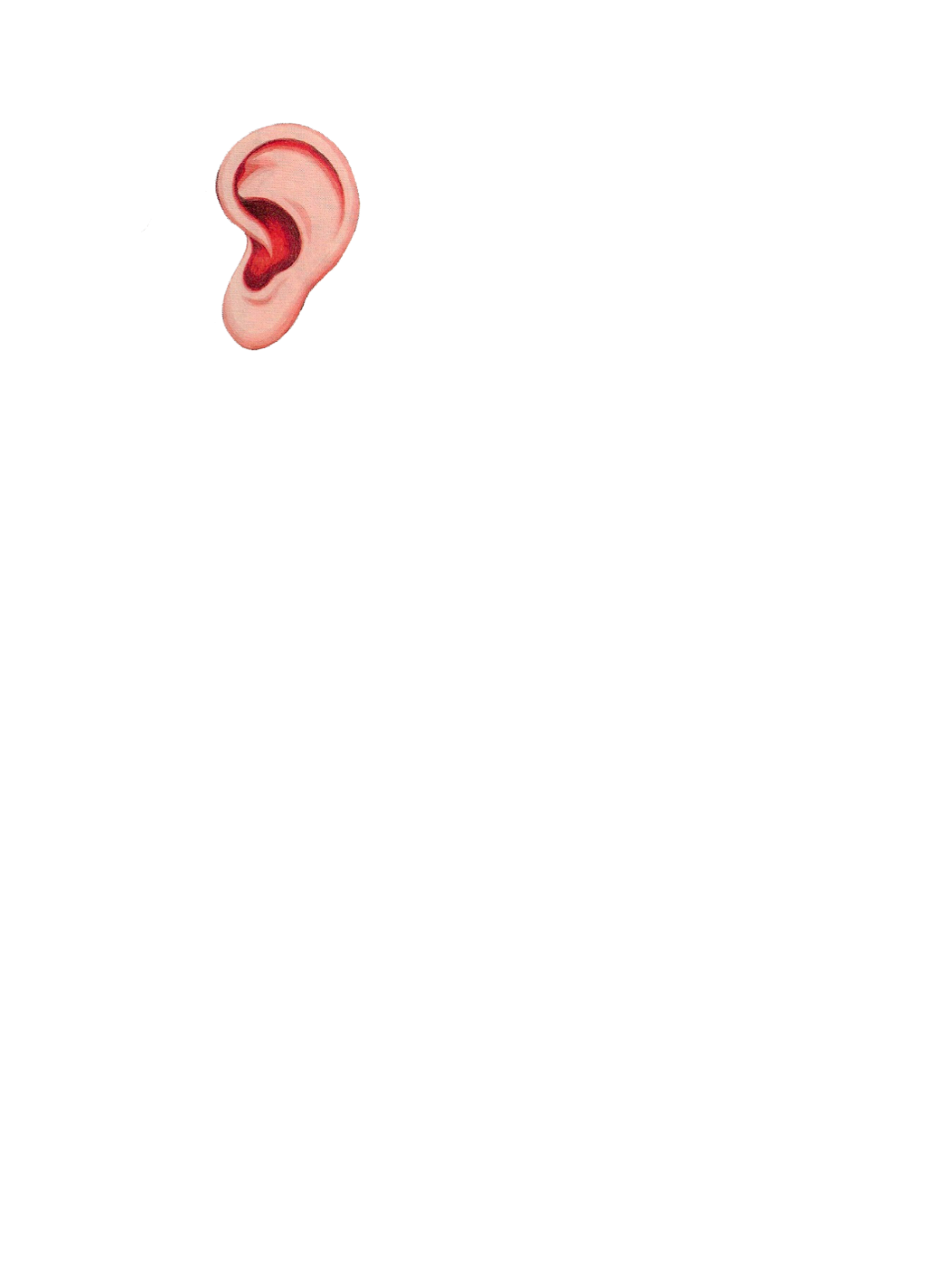 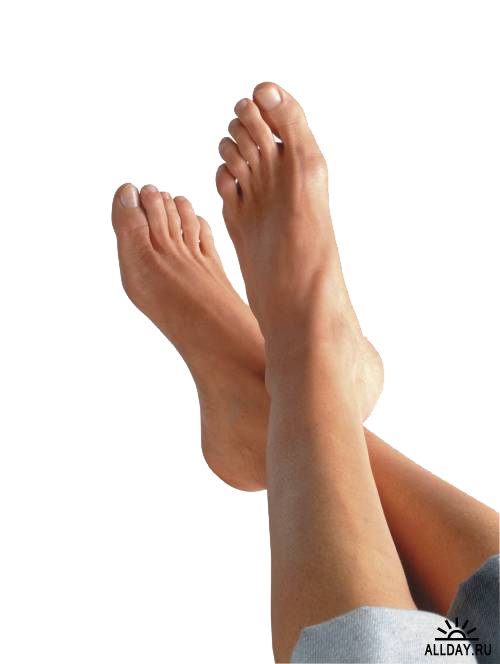 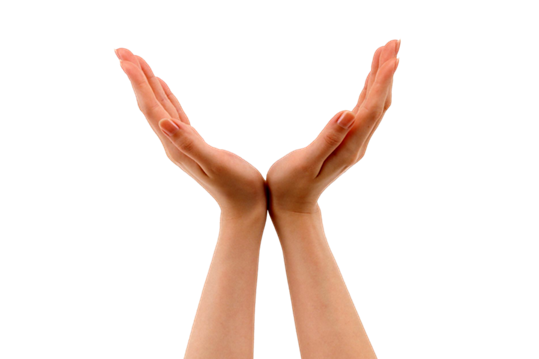 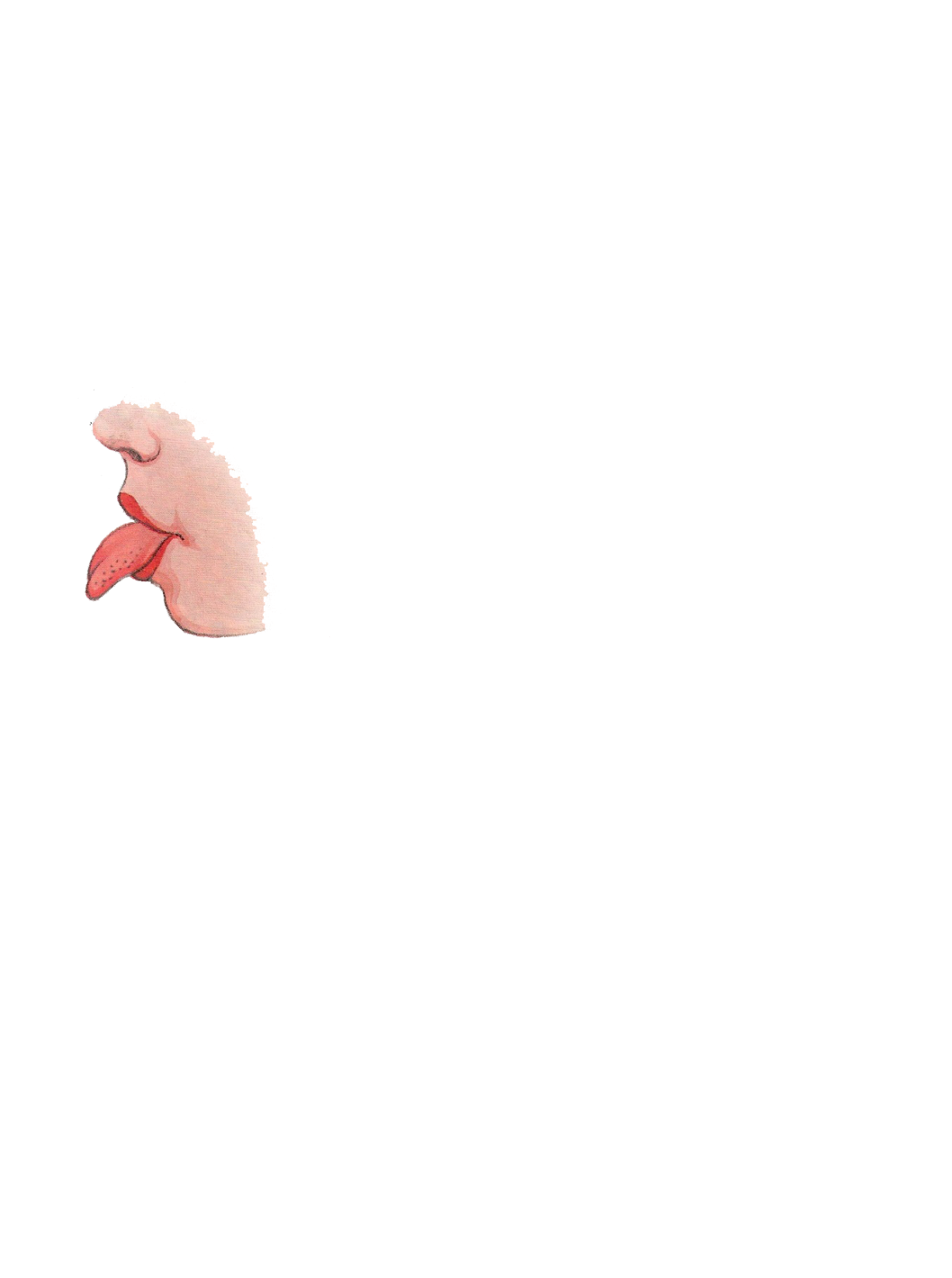 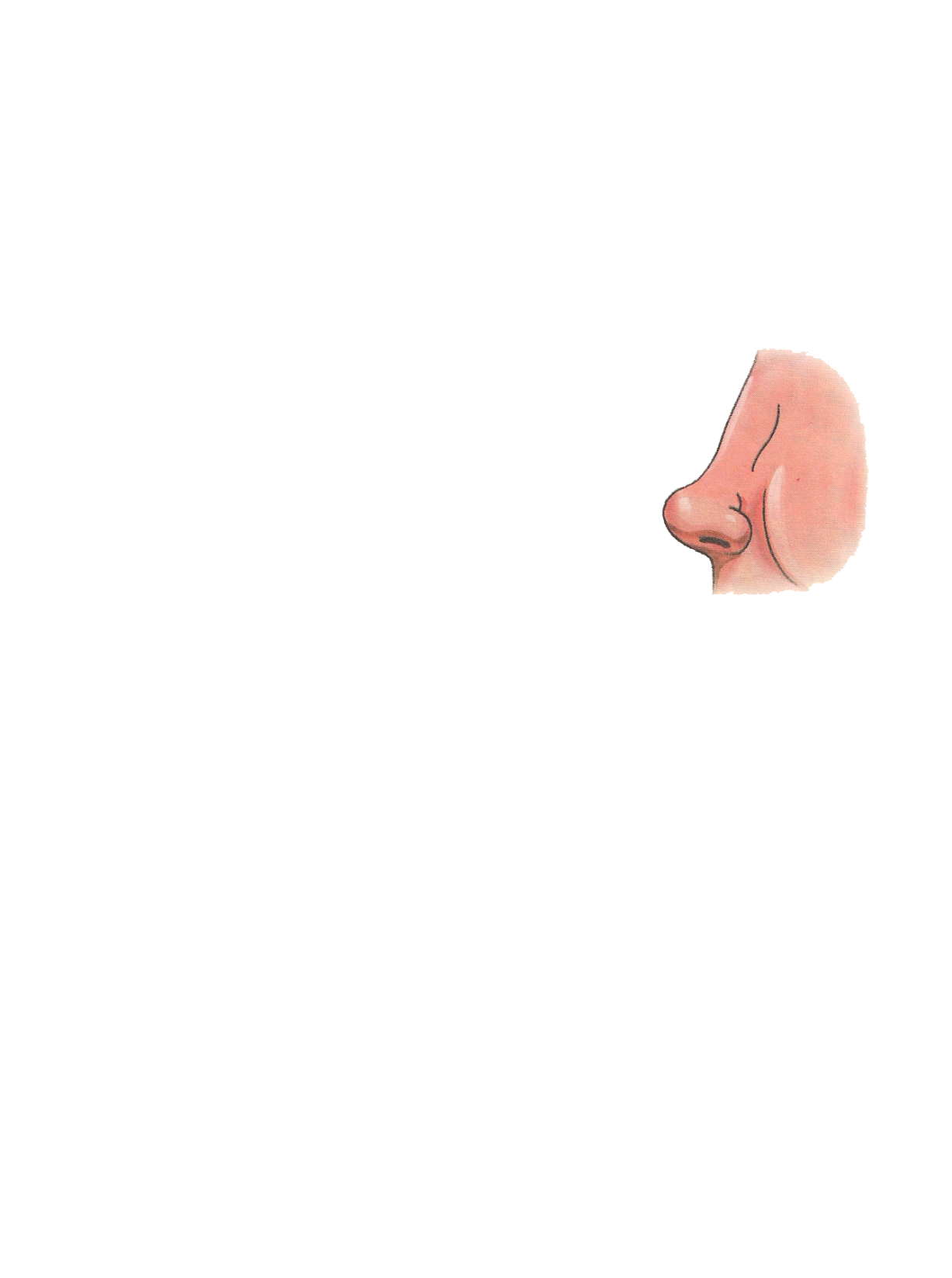 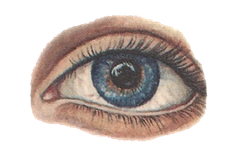 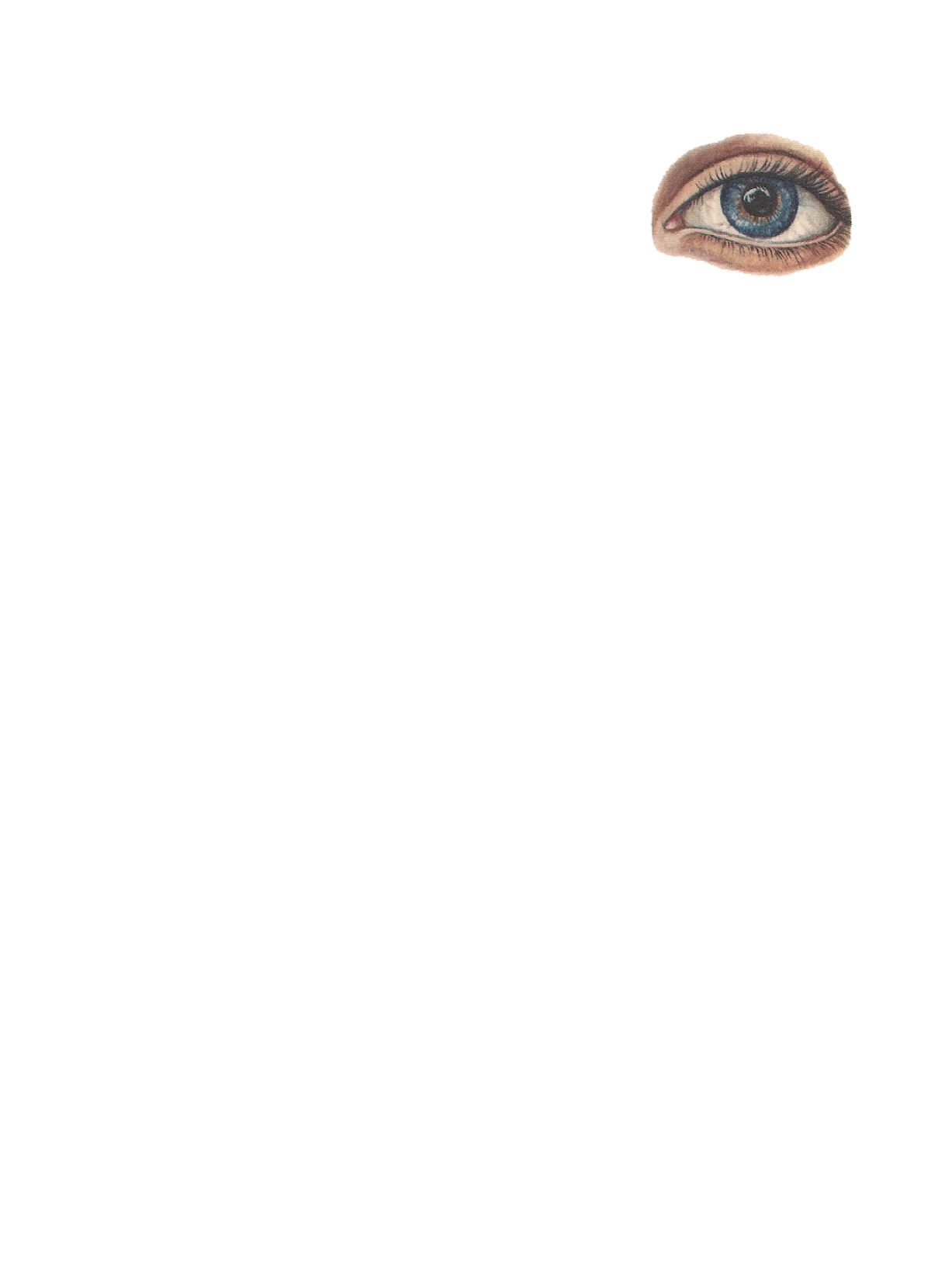 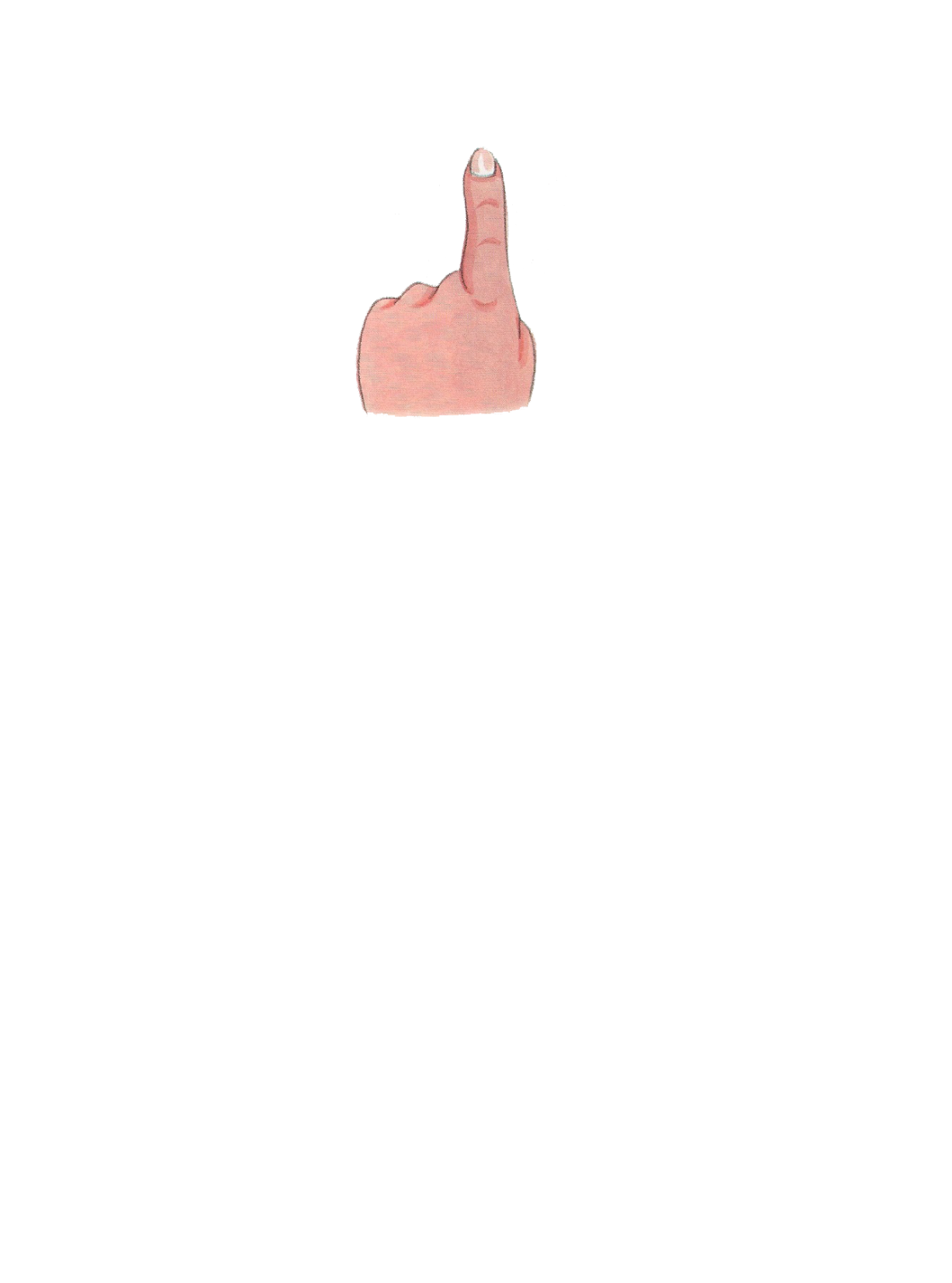 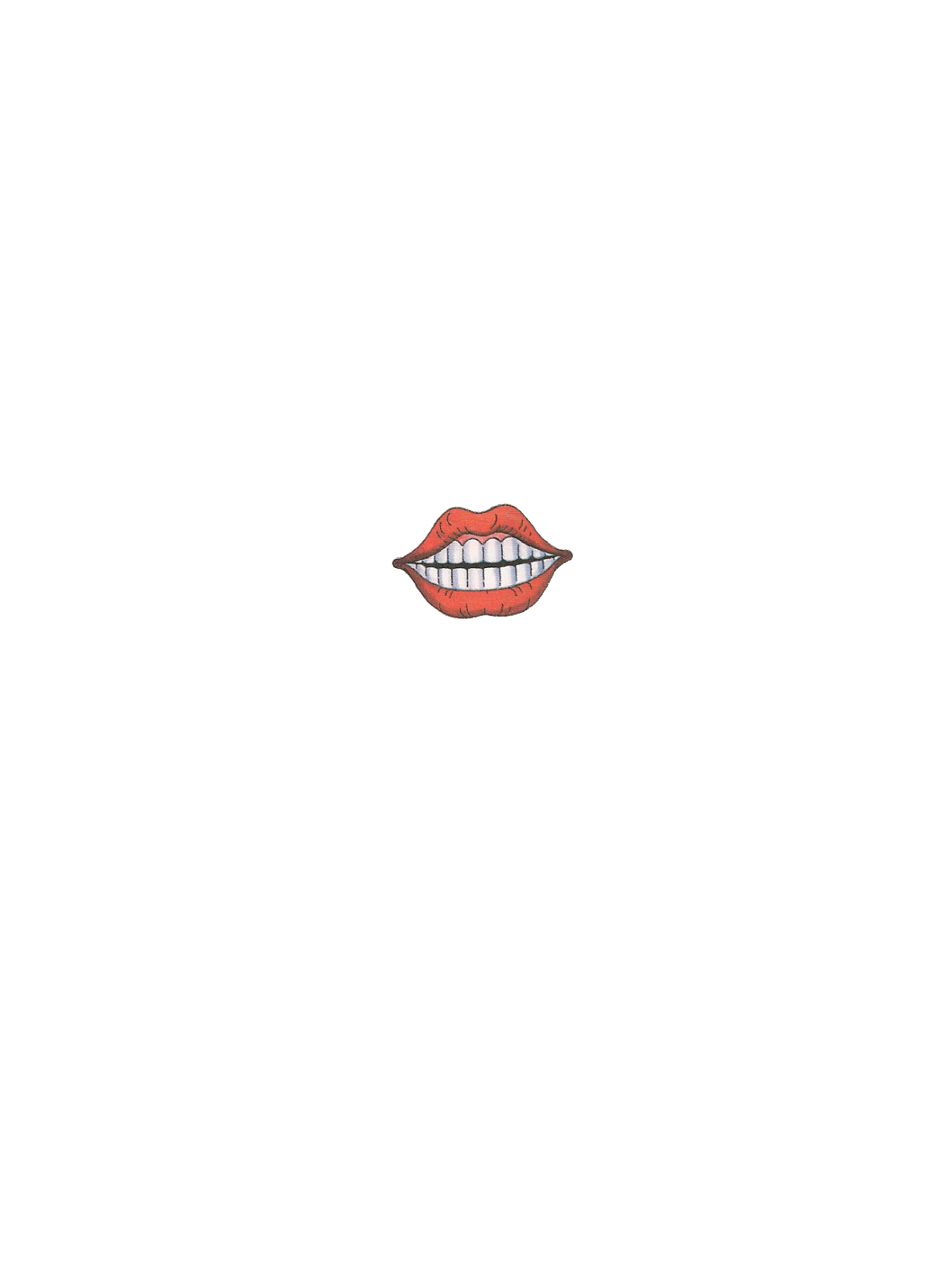 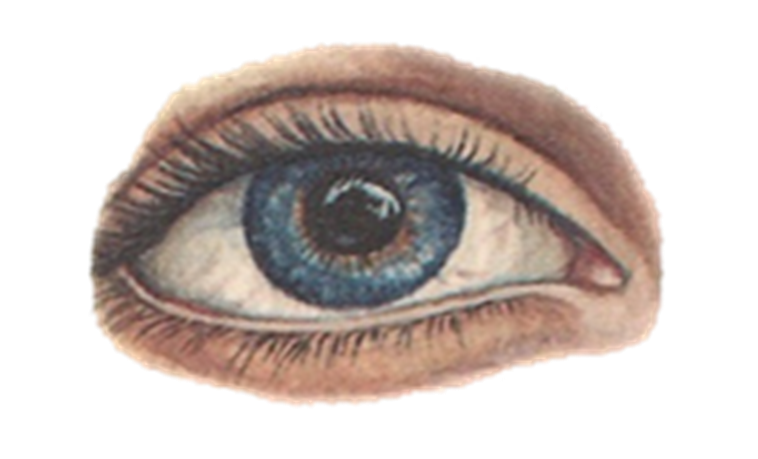 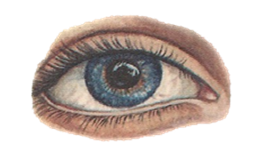 Чем мы смотрим?
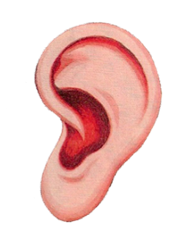 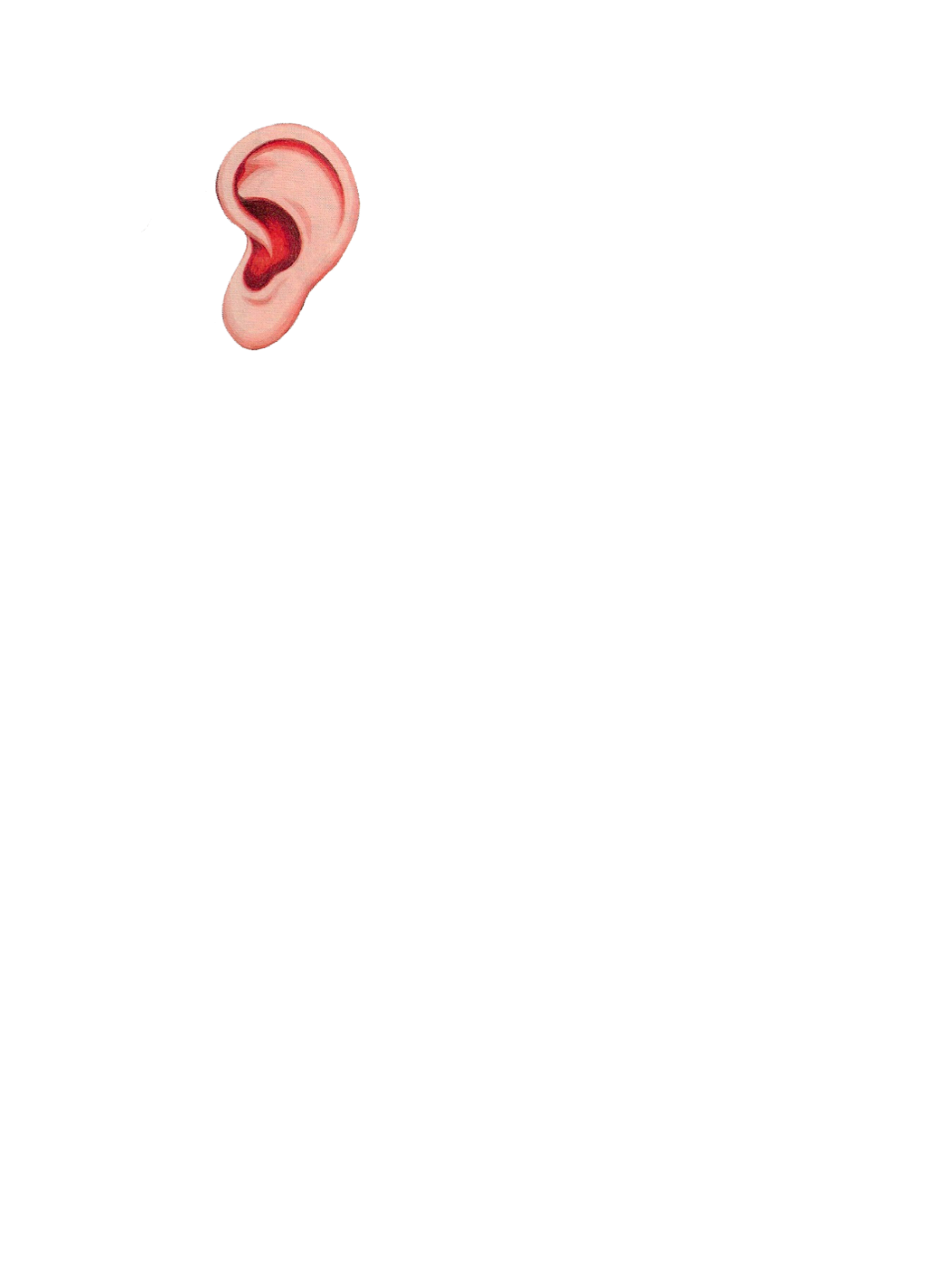 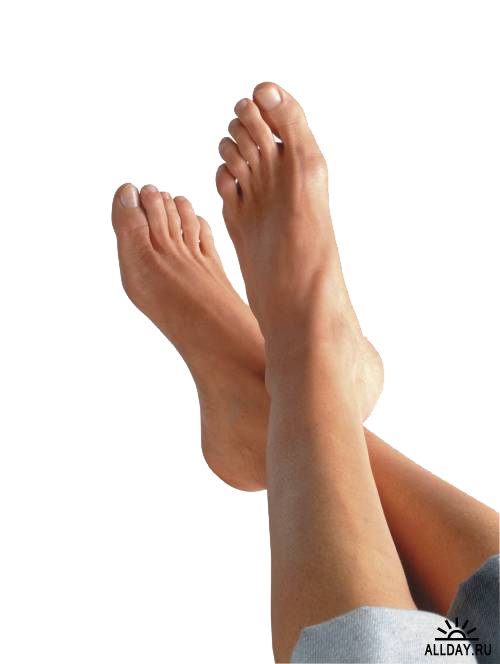 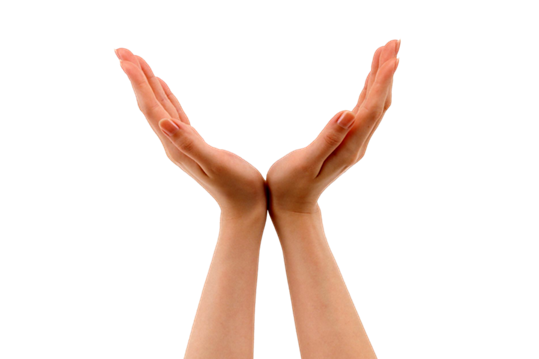 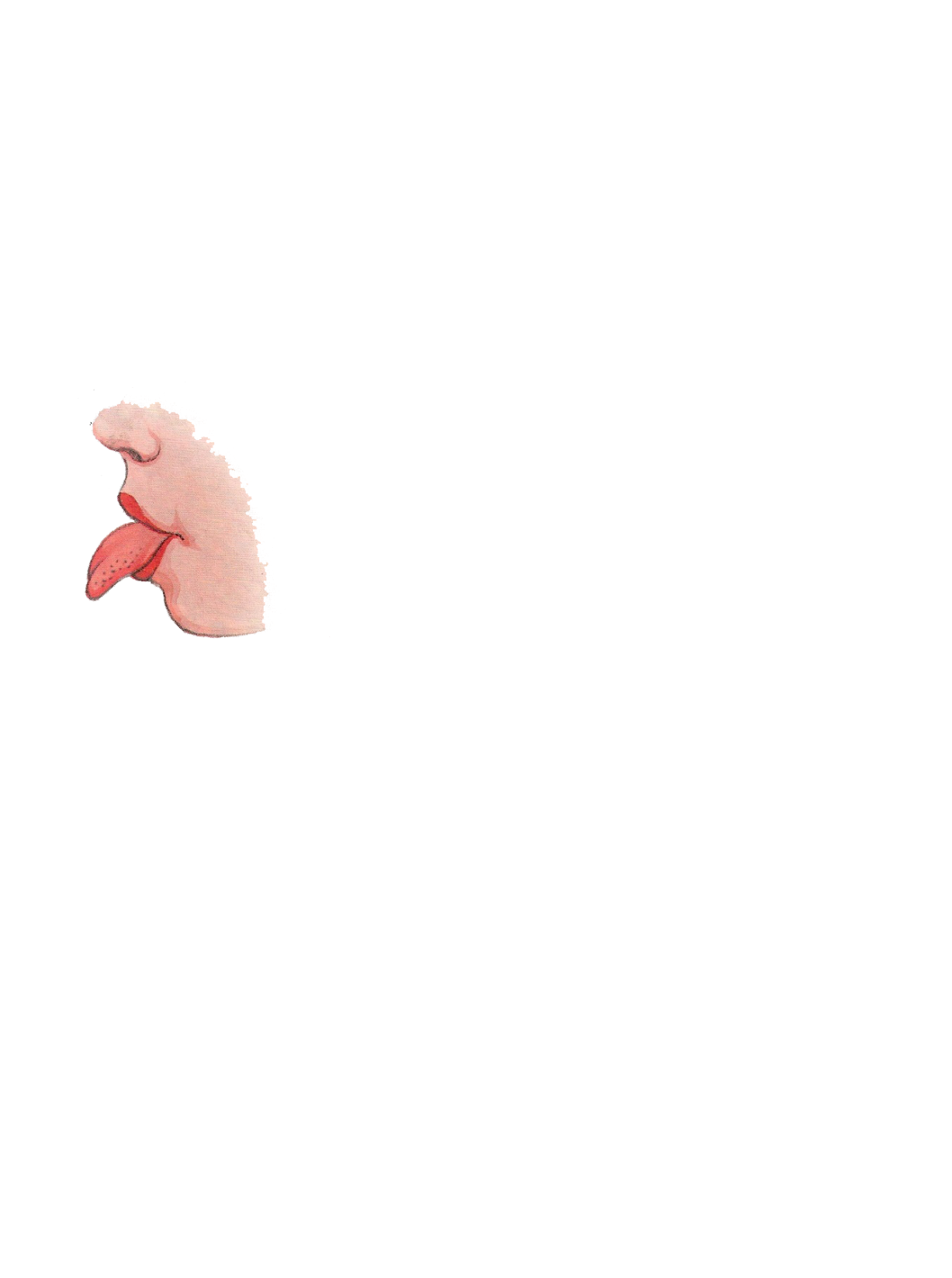 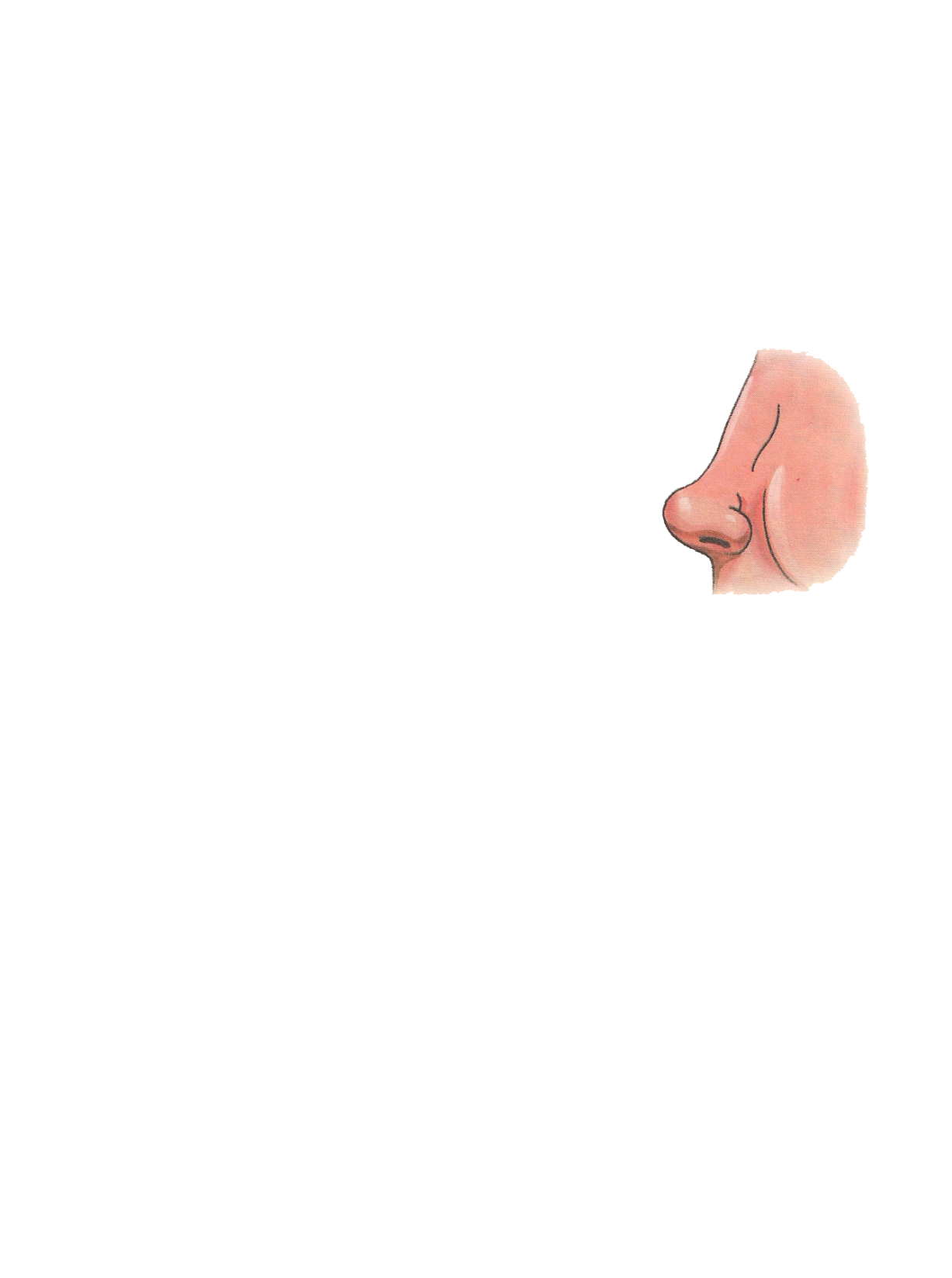 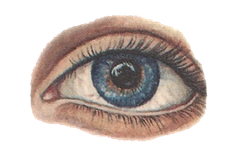 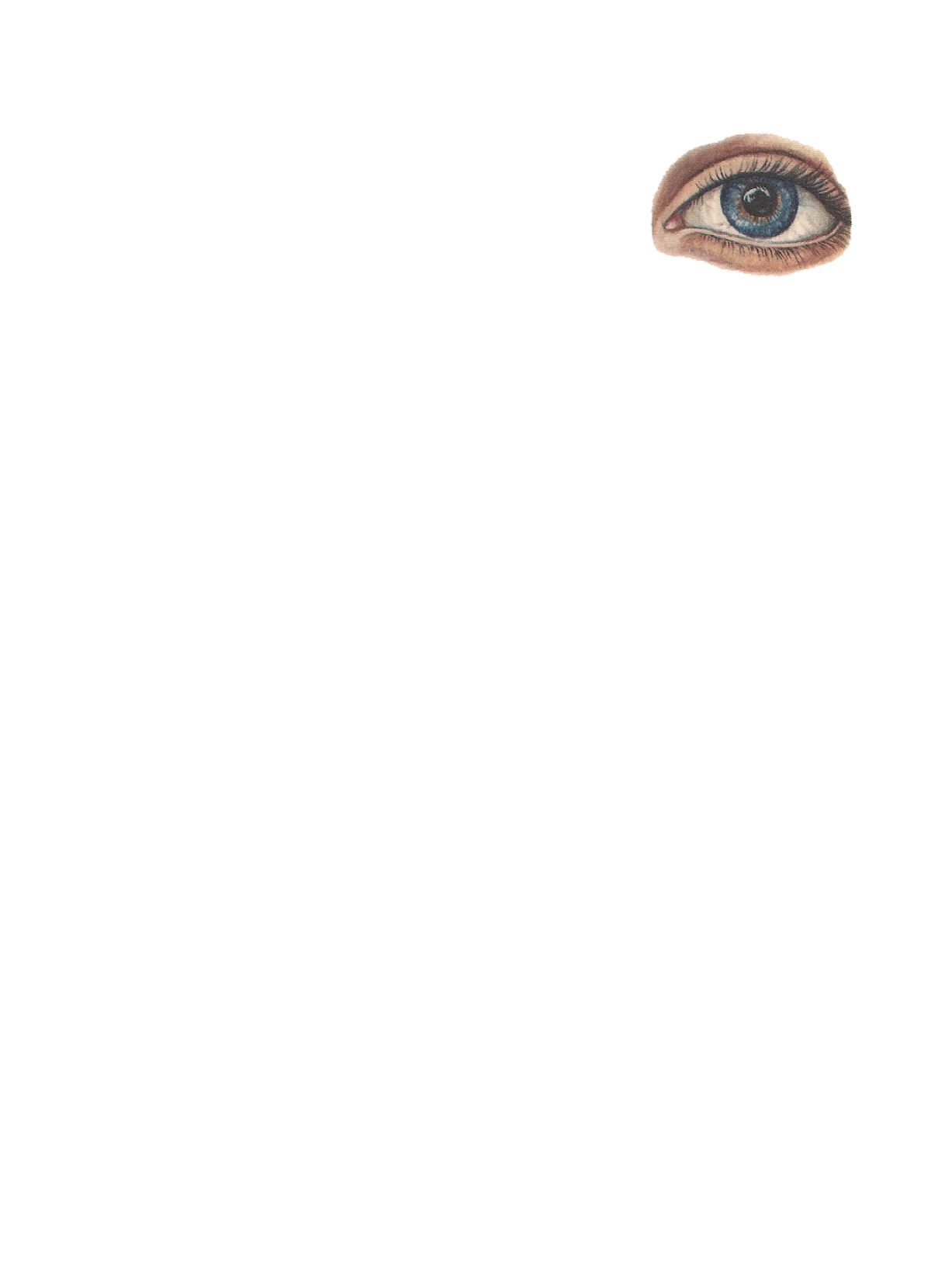 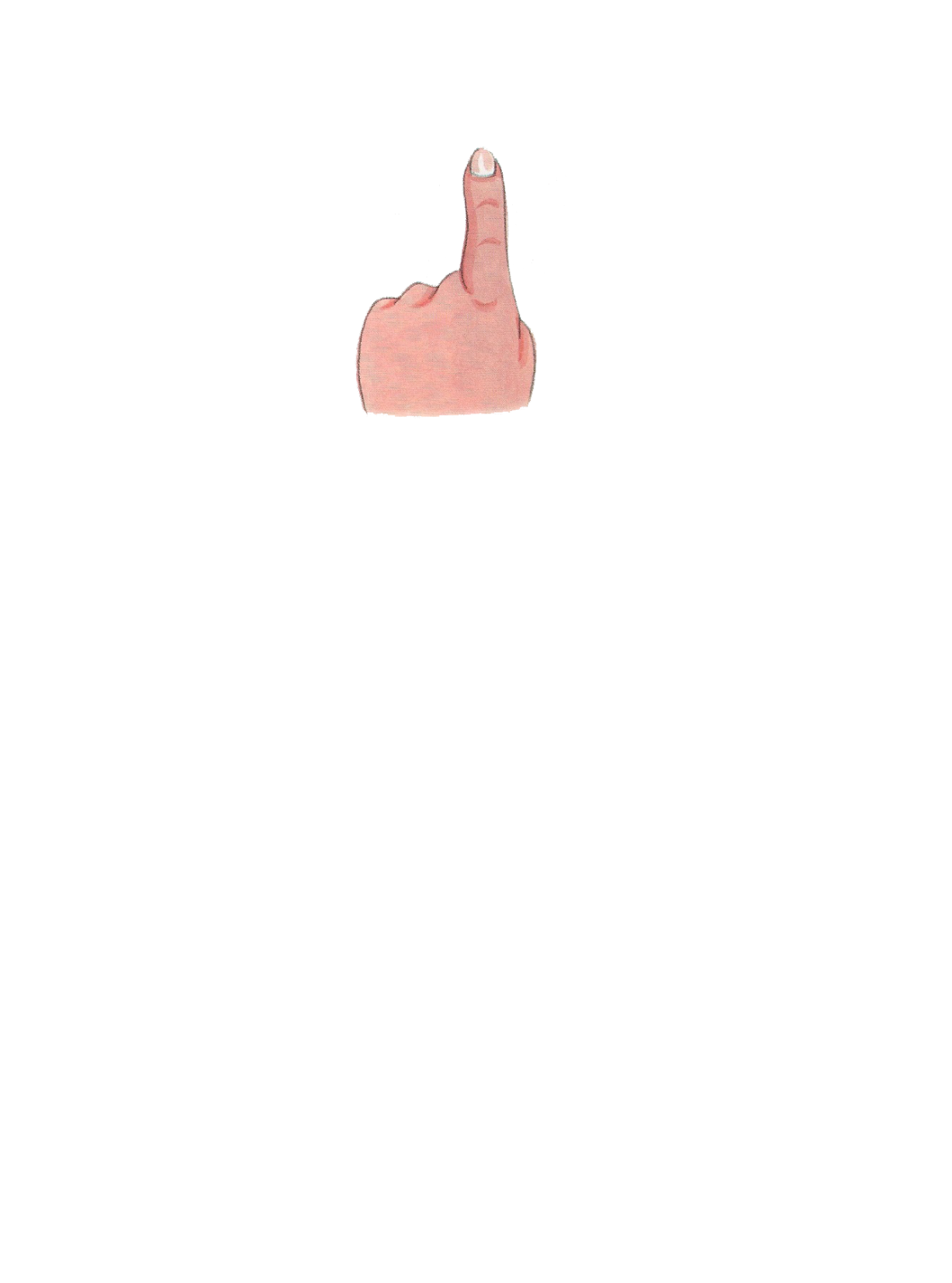 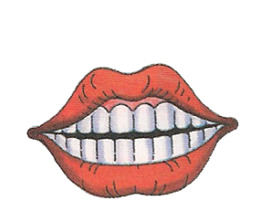 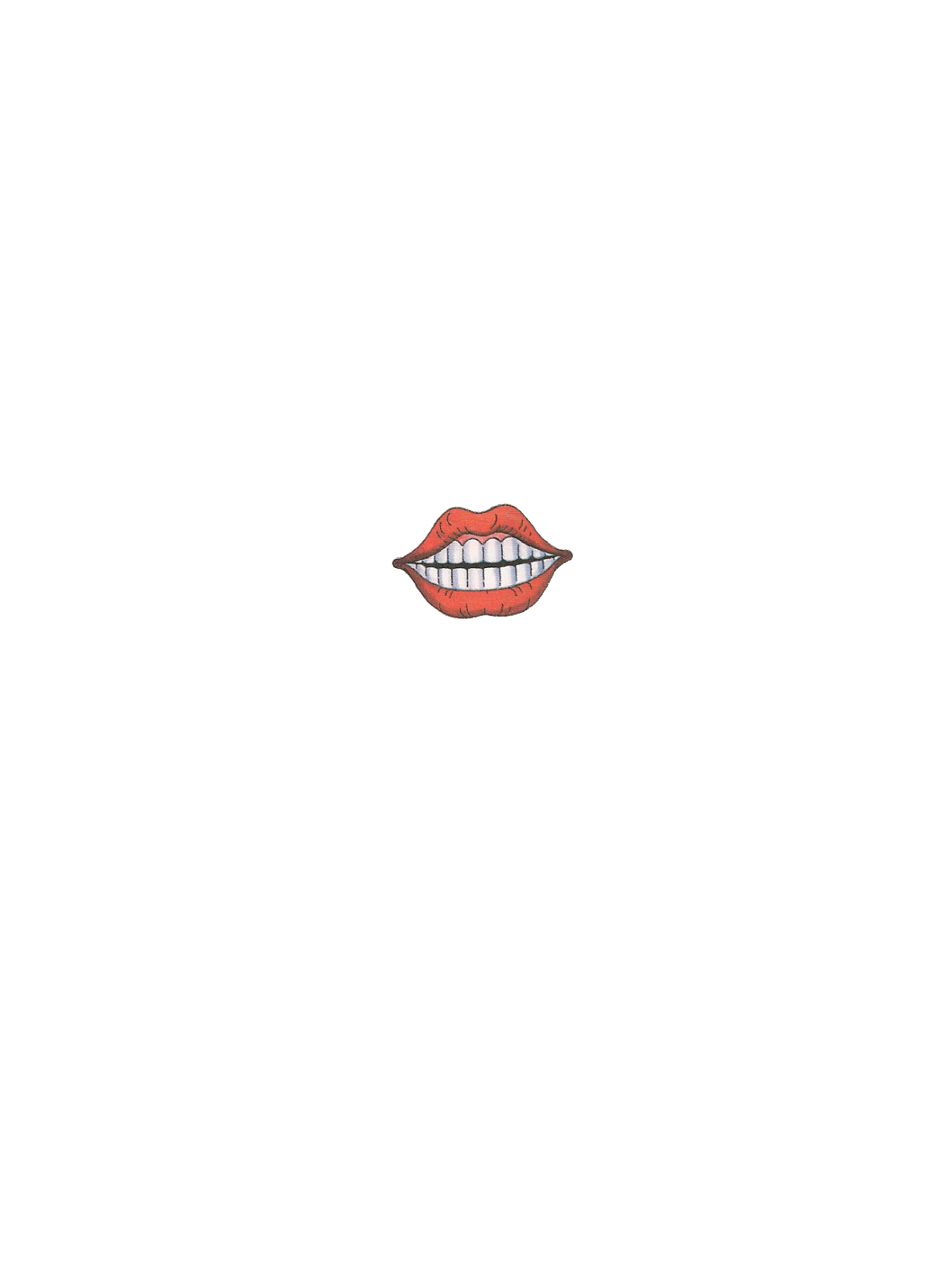 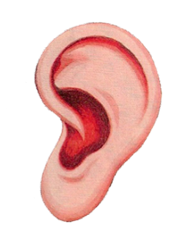 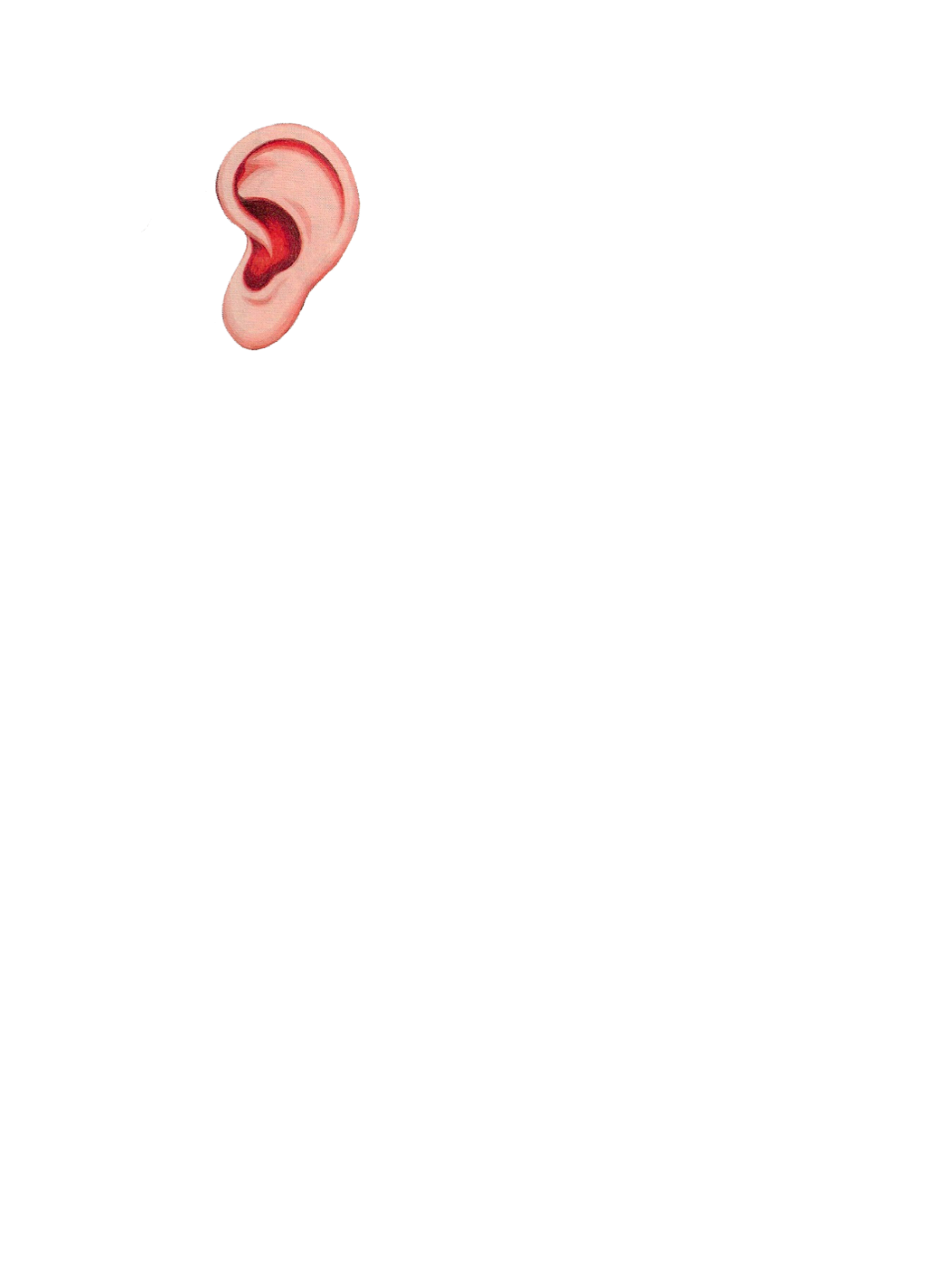 Чем мы жуём?
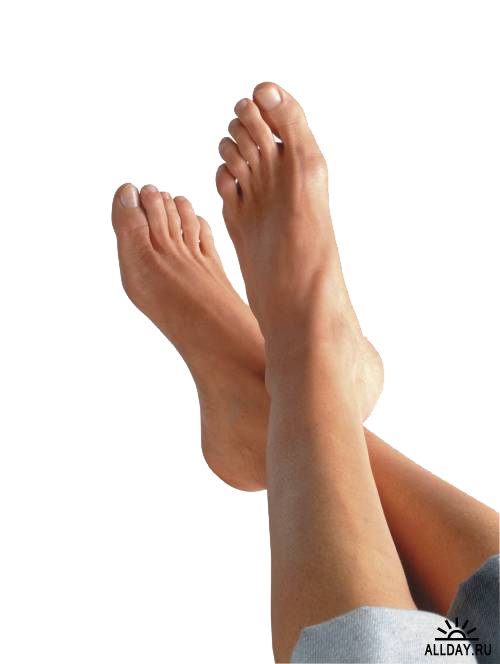 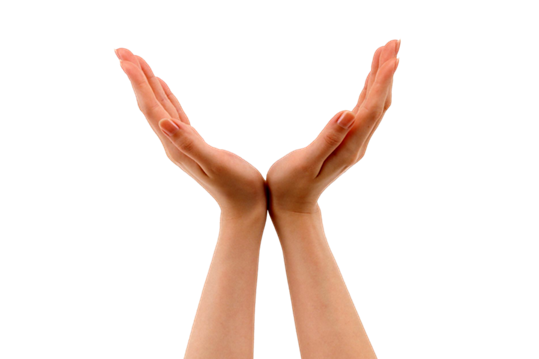 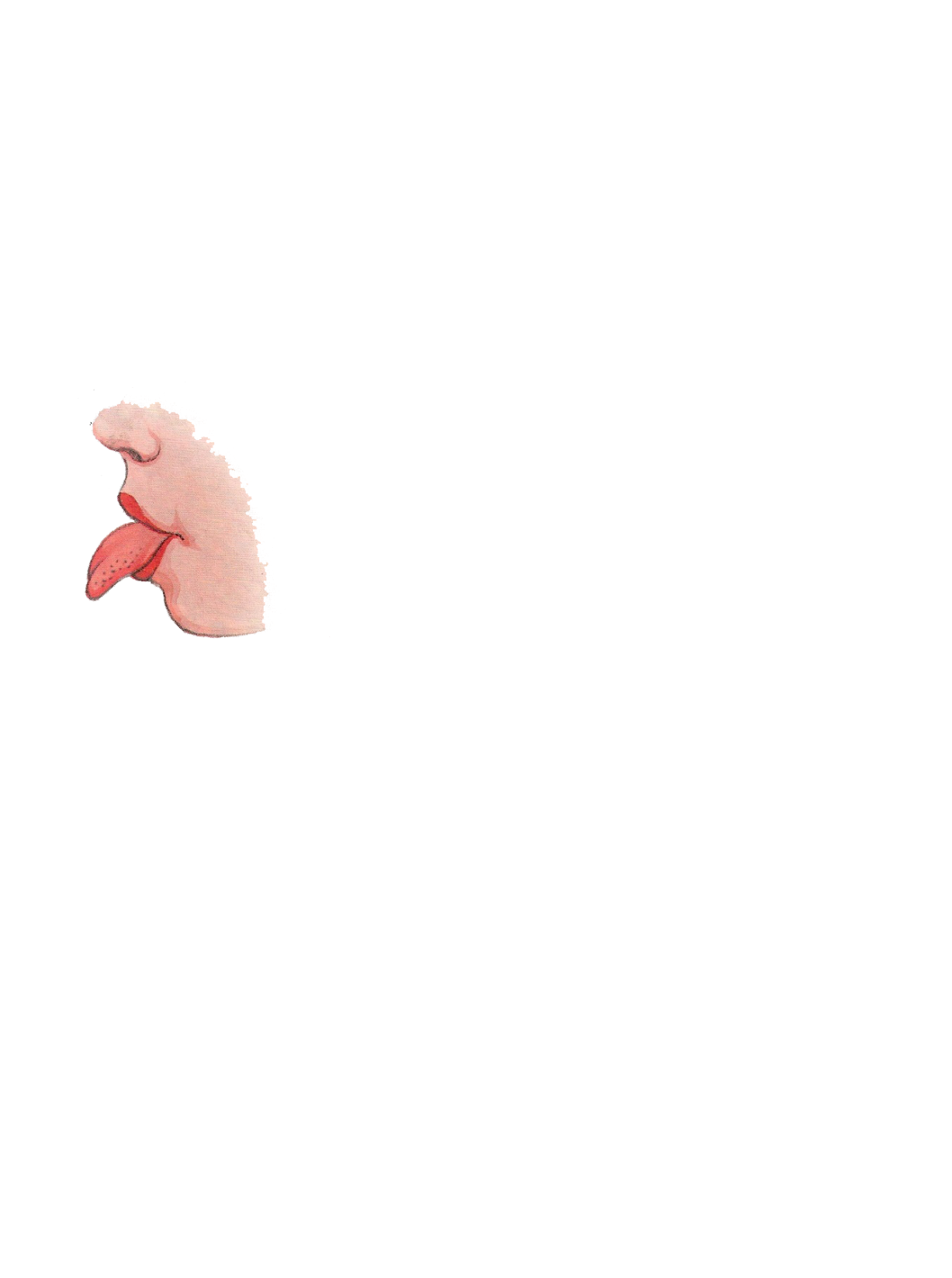 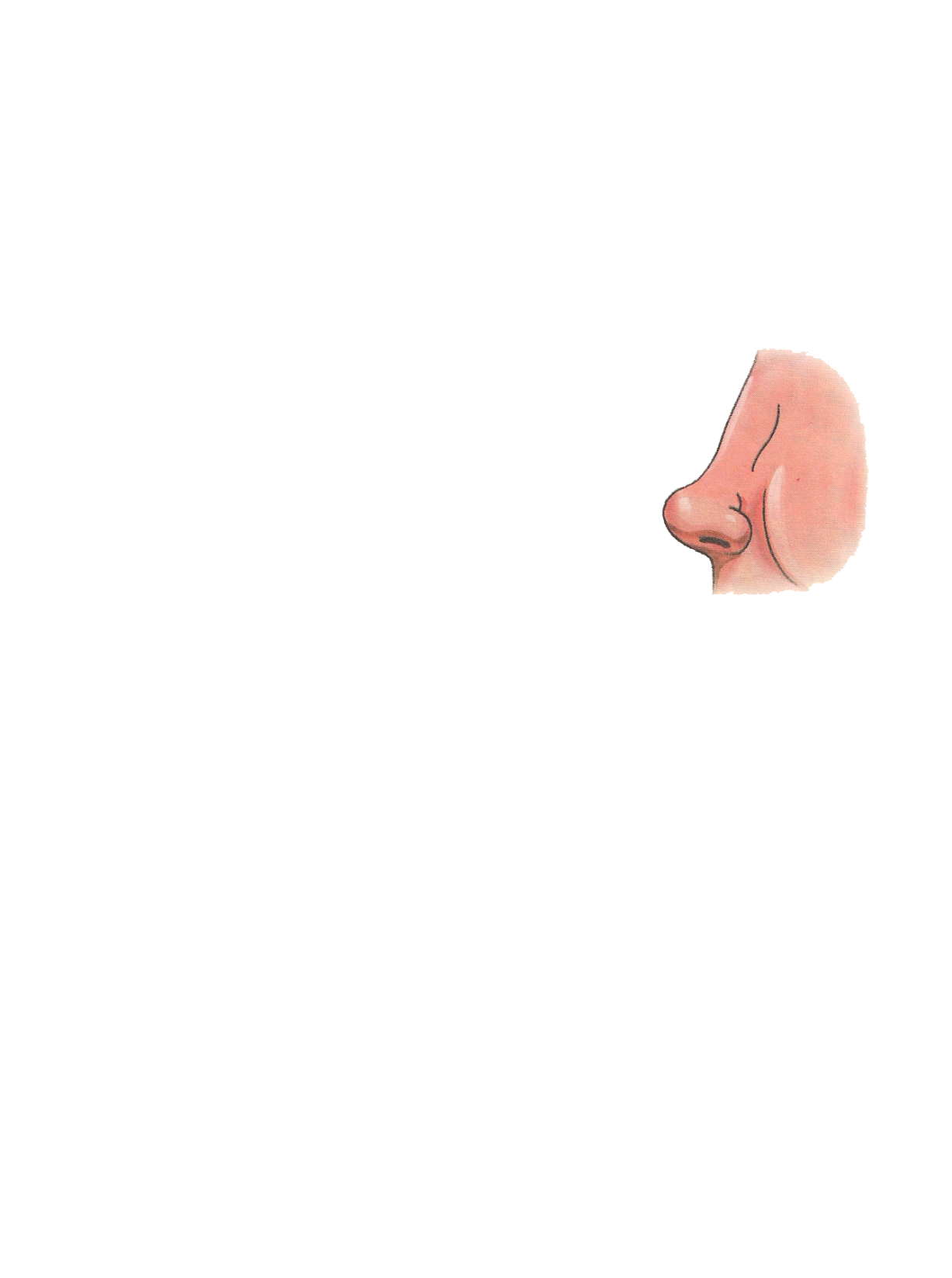 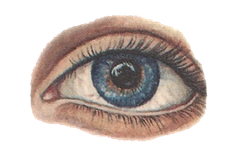 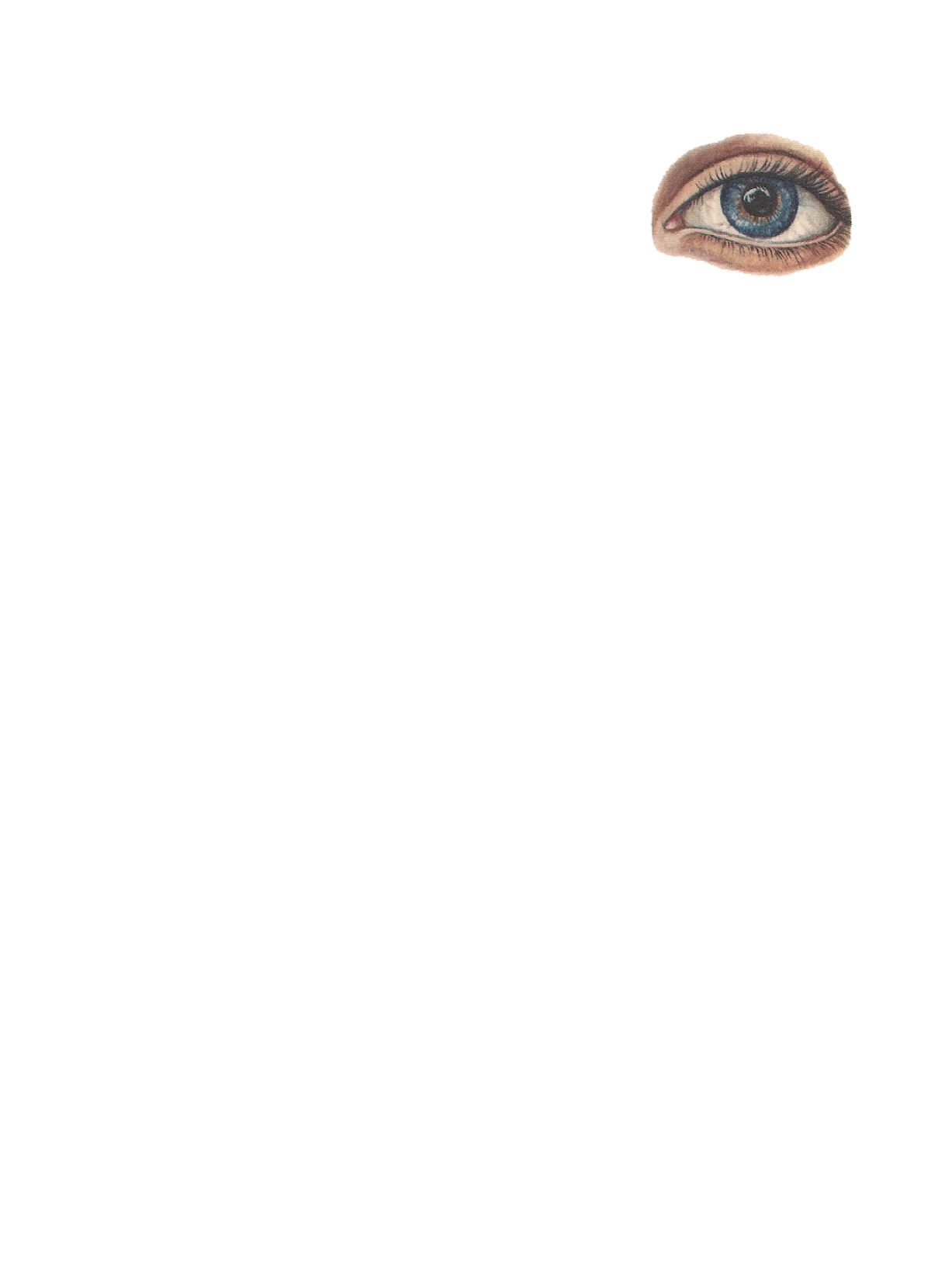 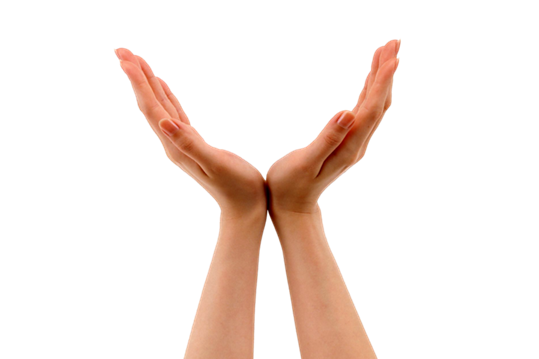 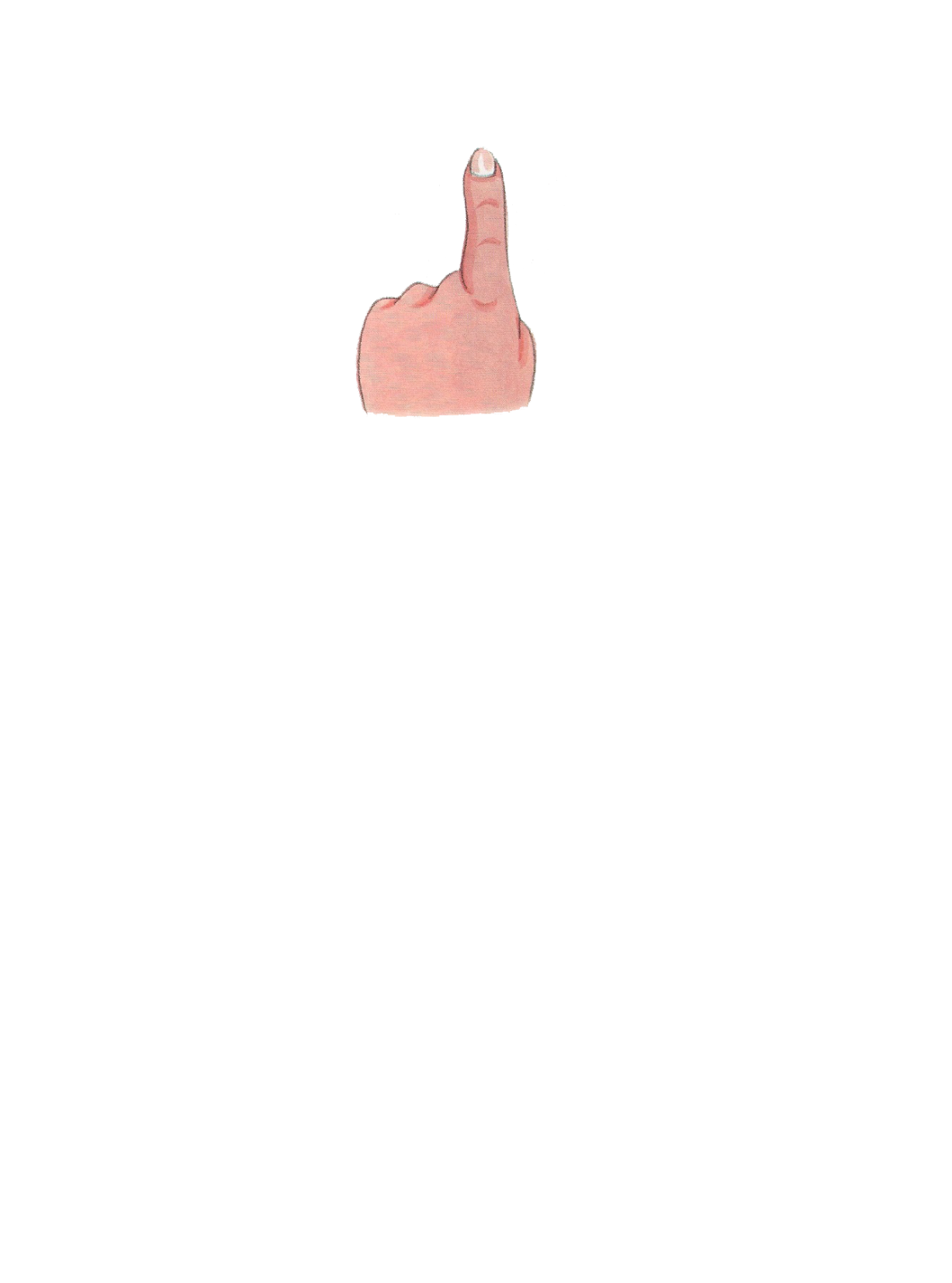 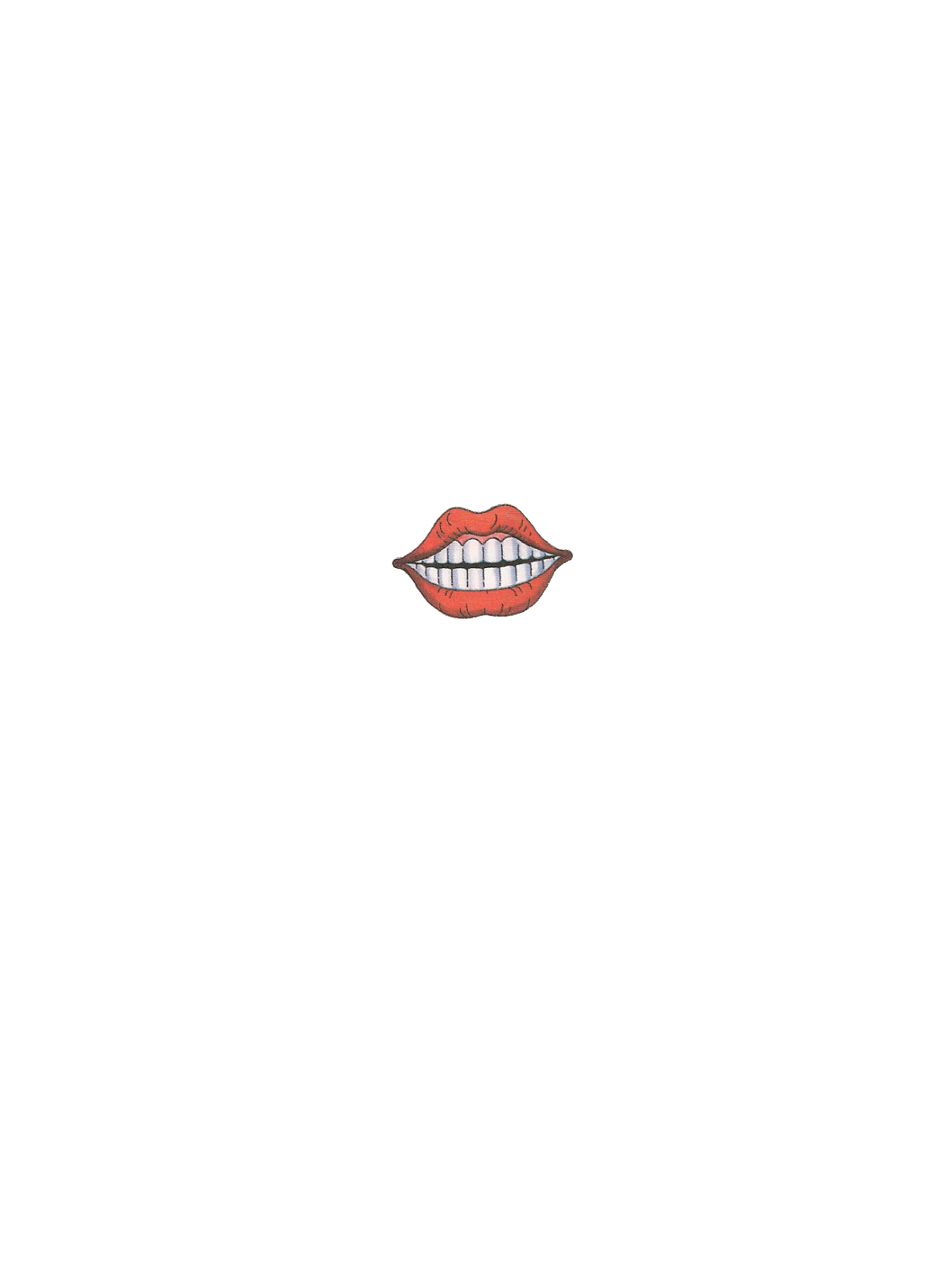 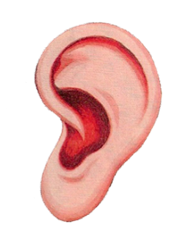 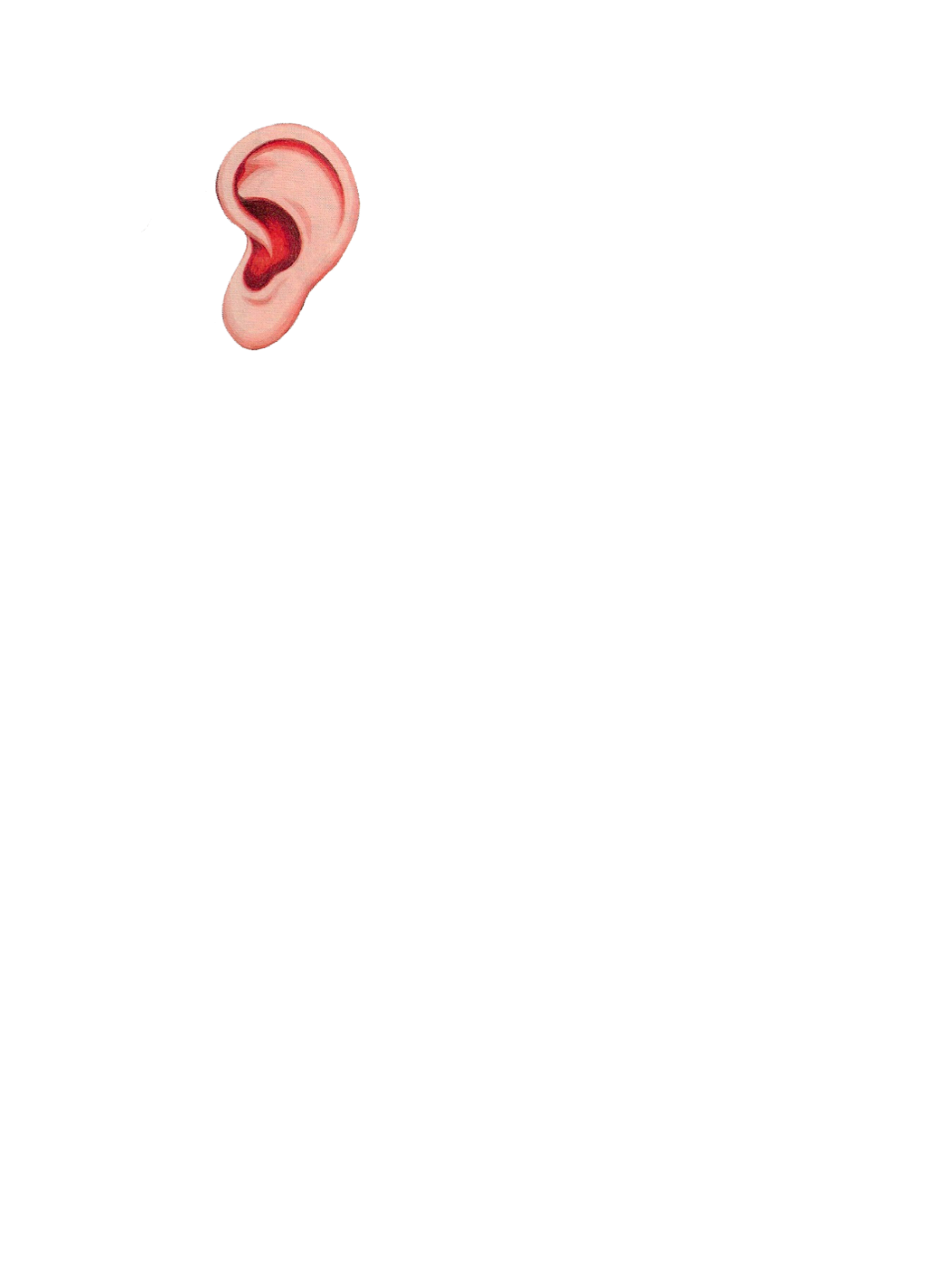 Чем мы работаем?
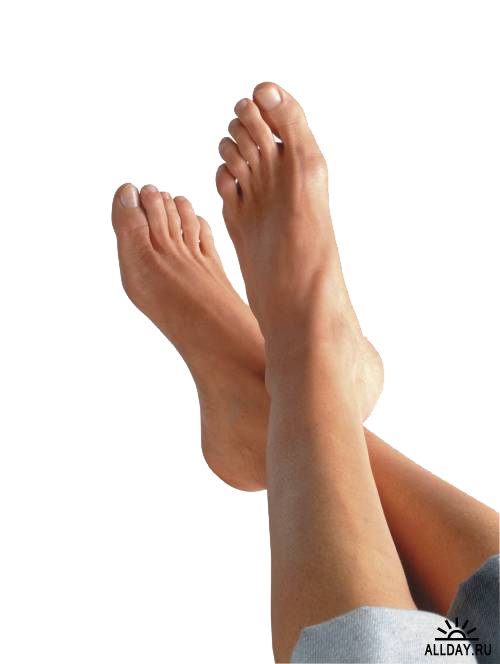 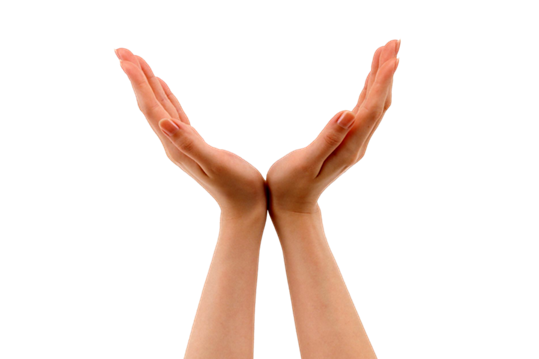 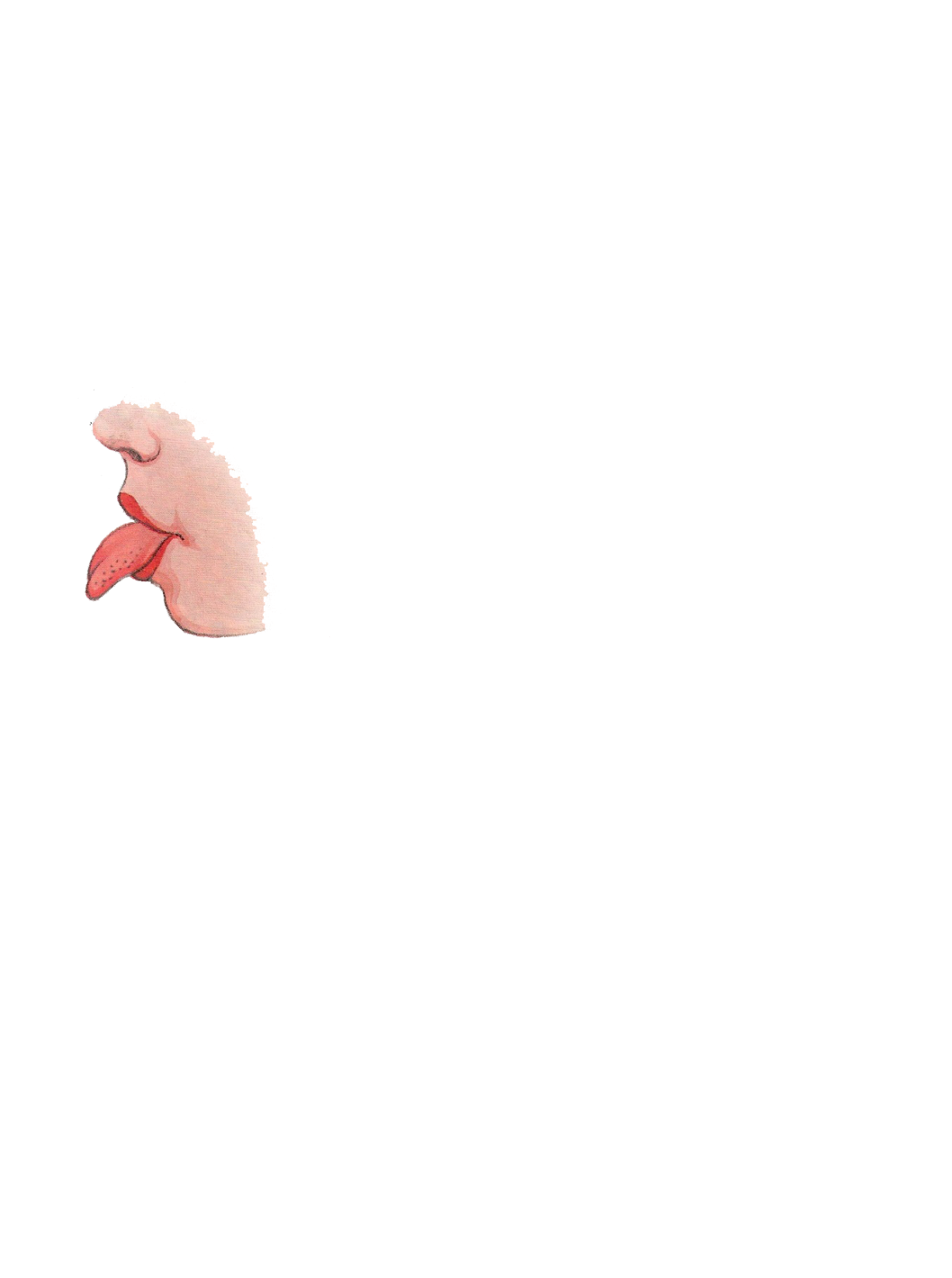 Спасибо за внимание!
В презентации использованы картинки книги:
«Занимательная грамматика» Г.П. Шалаева.-М.:СЛОВО: Эксмо,2007г.